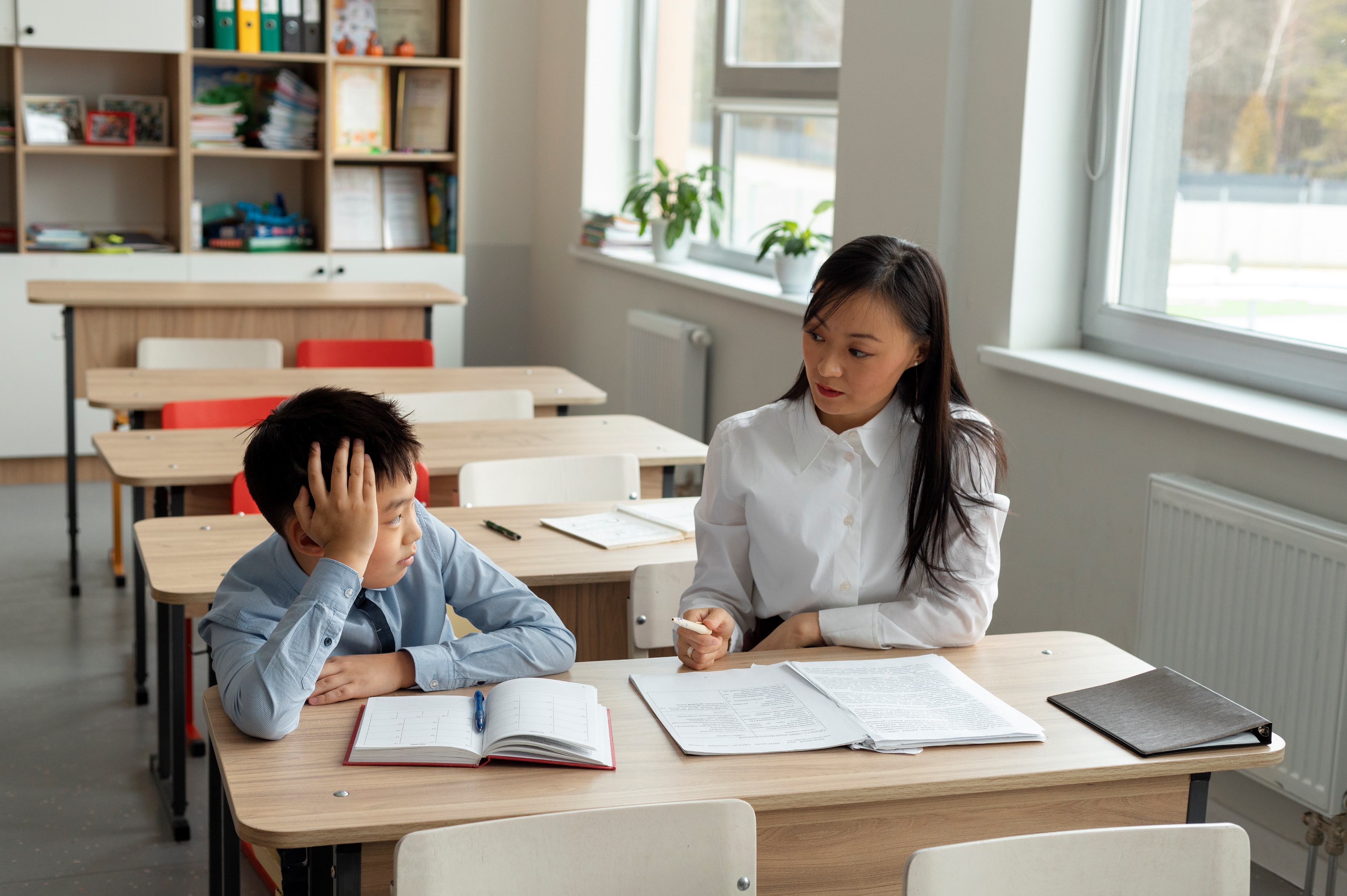 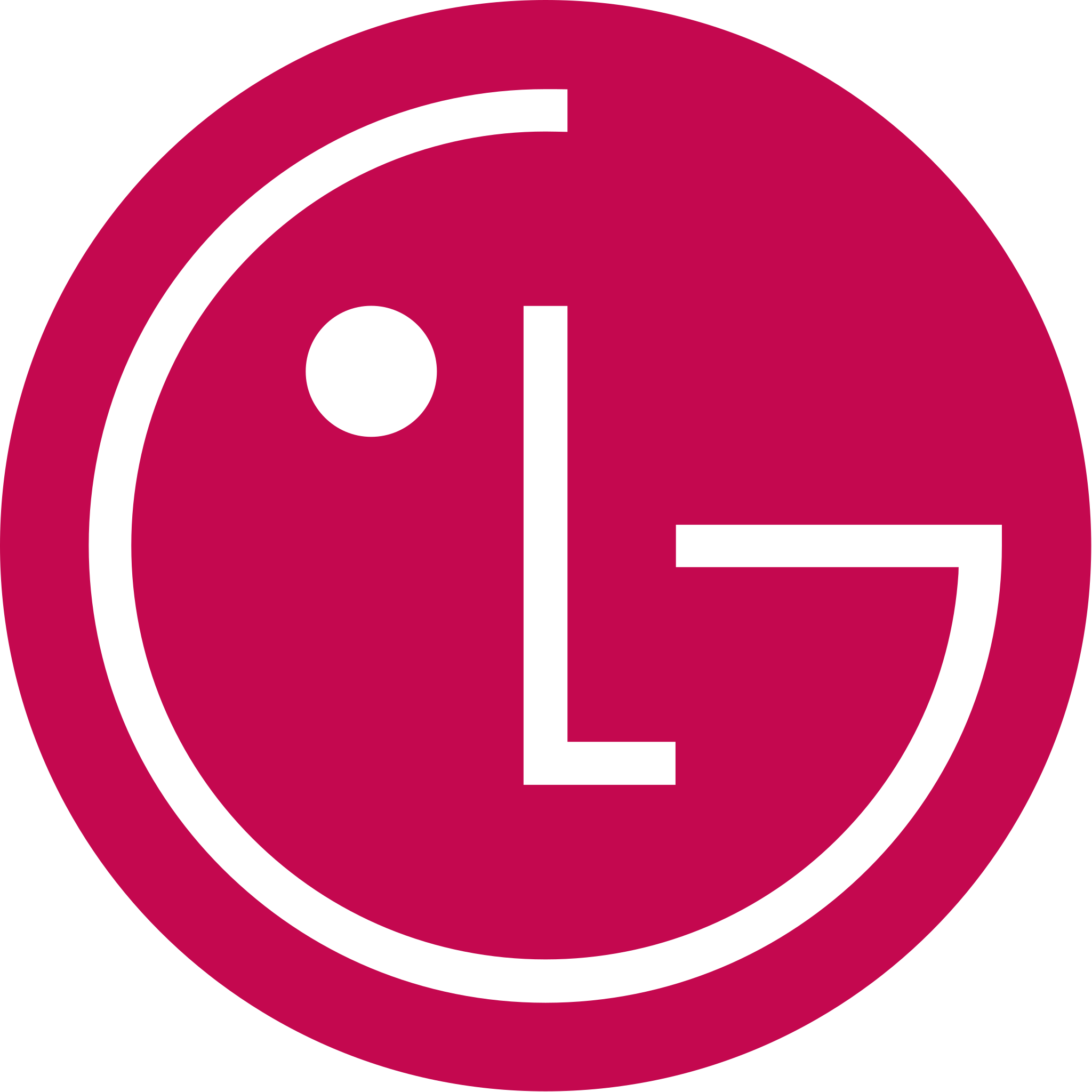 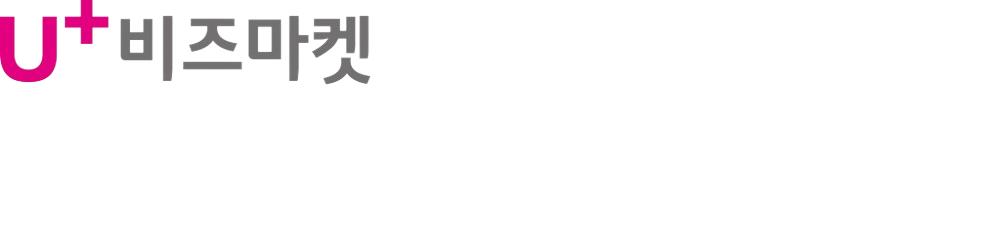 Tcall
SAFE ADVISOR
비즈마켓
교 원 안 심 번 호
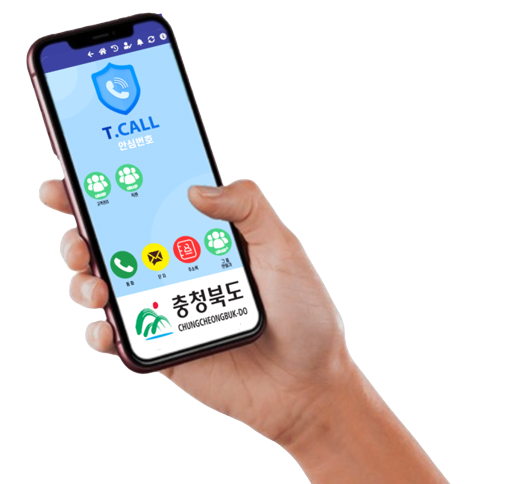 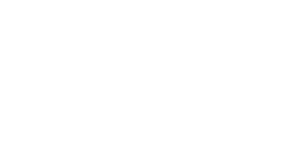 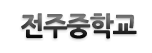 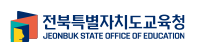 ㈜세이프어드바이져  1899-0549
Tcall 교원안심번호 시스템 개발 배경
학급(반)번호
노출로 인한
무분별한 민원 전화
문  제  점
업무시간 외 연락
학부모 폭언
개인정보 유출
사행활 침해
㈜세이프어드바이져는 교직원 업무중 개인 휴대전화번호 유출로 인한
사생활 침해를 막고자 Tcall 교원안심번호를 개발하게 되었습니다.

Tcall 교원안심번호를 이용하여 개인안심번호 발급, 소속 학교 전화번호와 연동하여
개인정보 보호, 사생활 침해 감소 등 인권보호와 업무 효율 상승을 위하여
개인 안심번호를 활용한 기능을 제공하고 있습니다.

사용자 1인 1개 안심번호(투넘버)발급으로 개인 휴대전화를 이용하여
안심번호를 활용한 기능을 사용합니다.
Tcall
교원안심번호
해  결  방  안
개인안심번호 발급
(투넘버 지급)
소속 학교
내선 전화번호 연동
개인 업무시간 조절
자동녹음
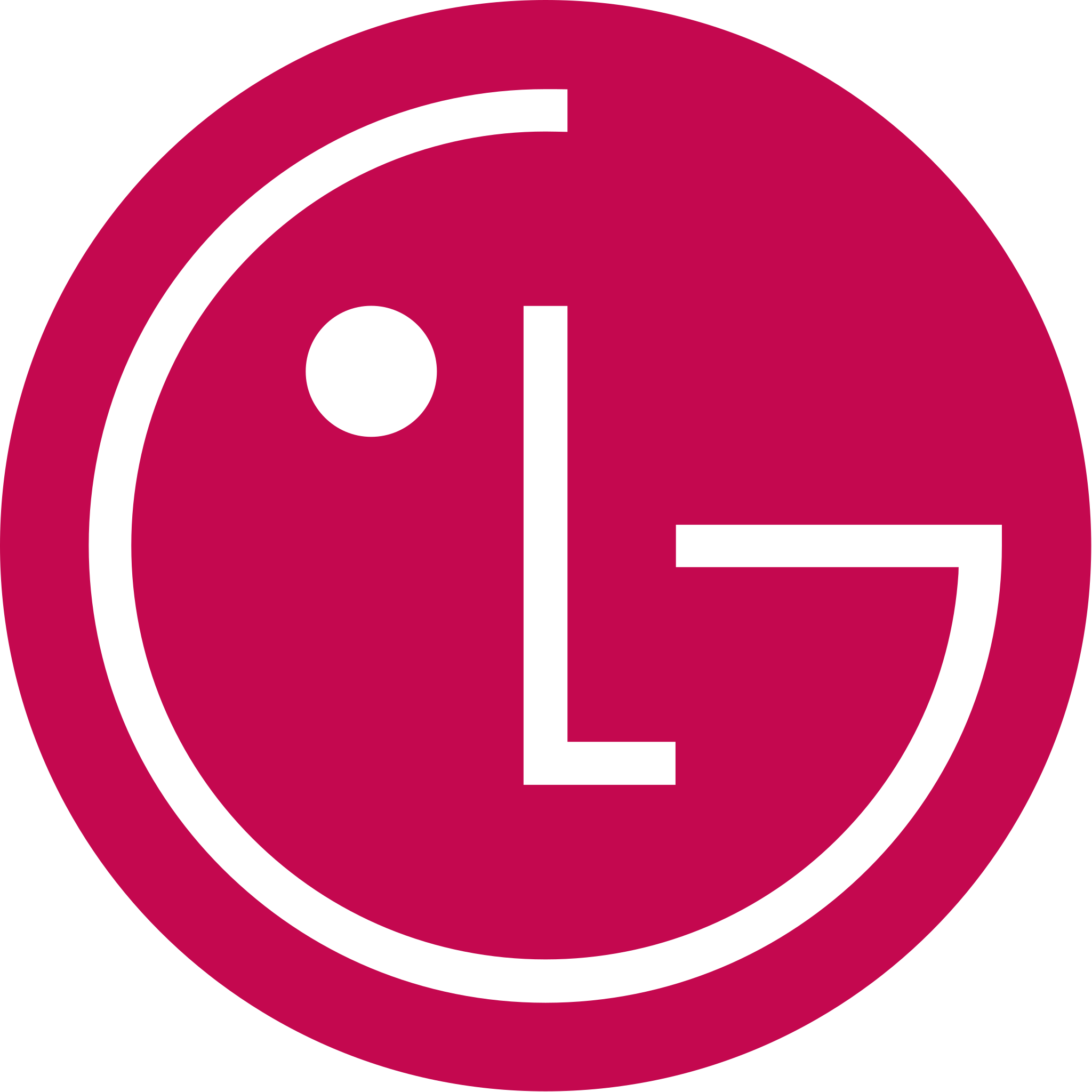 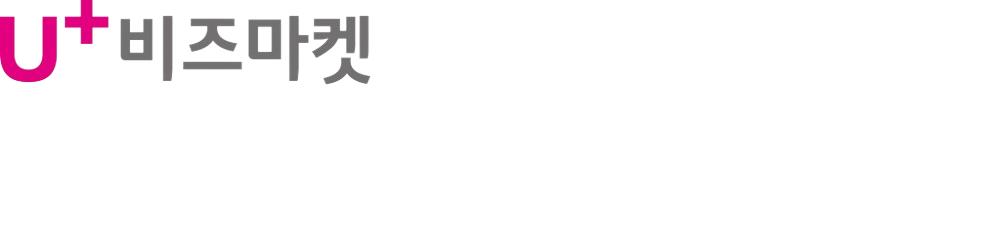 ㈜세이프어드바이져
비즈마켓
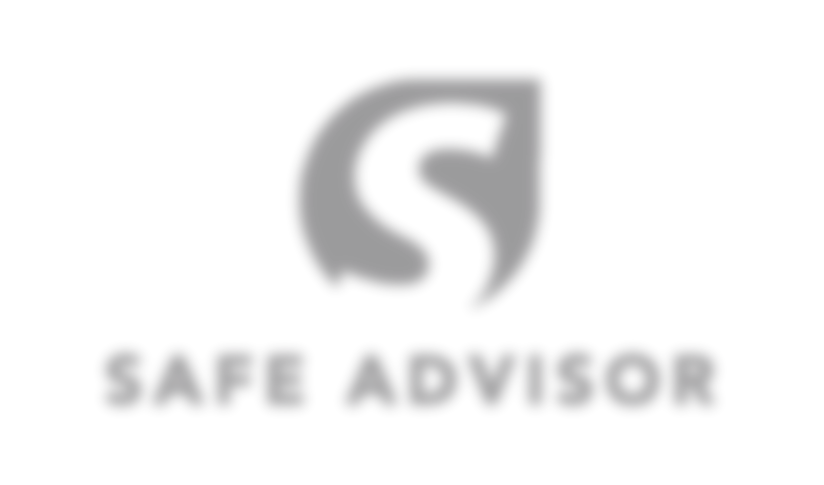 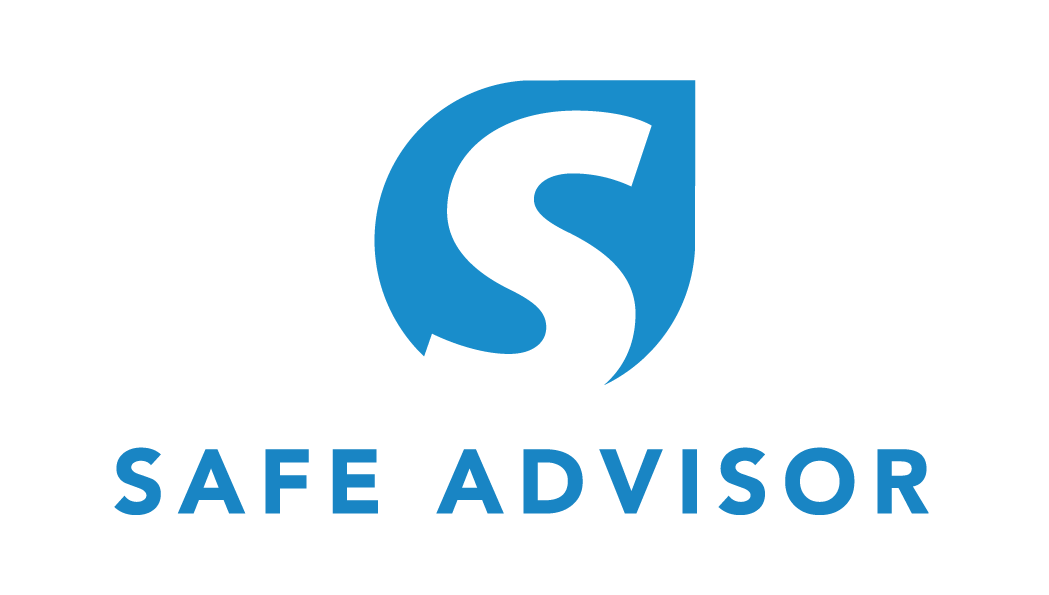 대표이사  이 희 권
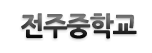 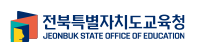 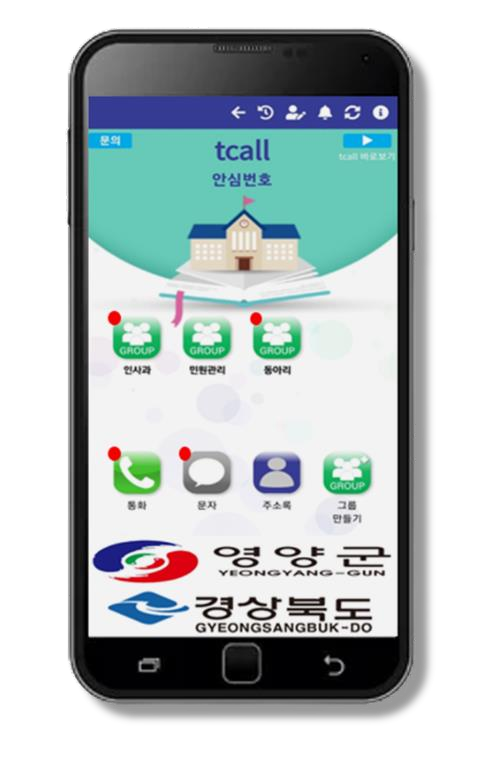 403-87-01005
사 업 자
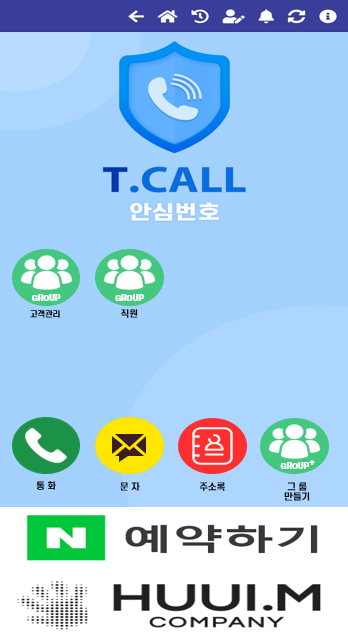 교원안심번호 특허
(위험신호 자동감지)
교원안심번호 특허
(상담, 설문, 비밀 SNS)
교원안심번호 특허
(안심번호sns, 단체문자sns)
교원안심번호 특허
(등, 하교 알림)
기간통신사업자
한국교총 MOU
교육서비스, IT, 융복합, 안심번호
사업분야
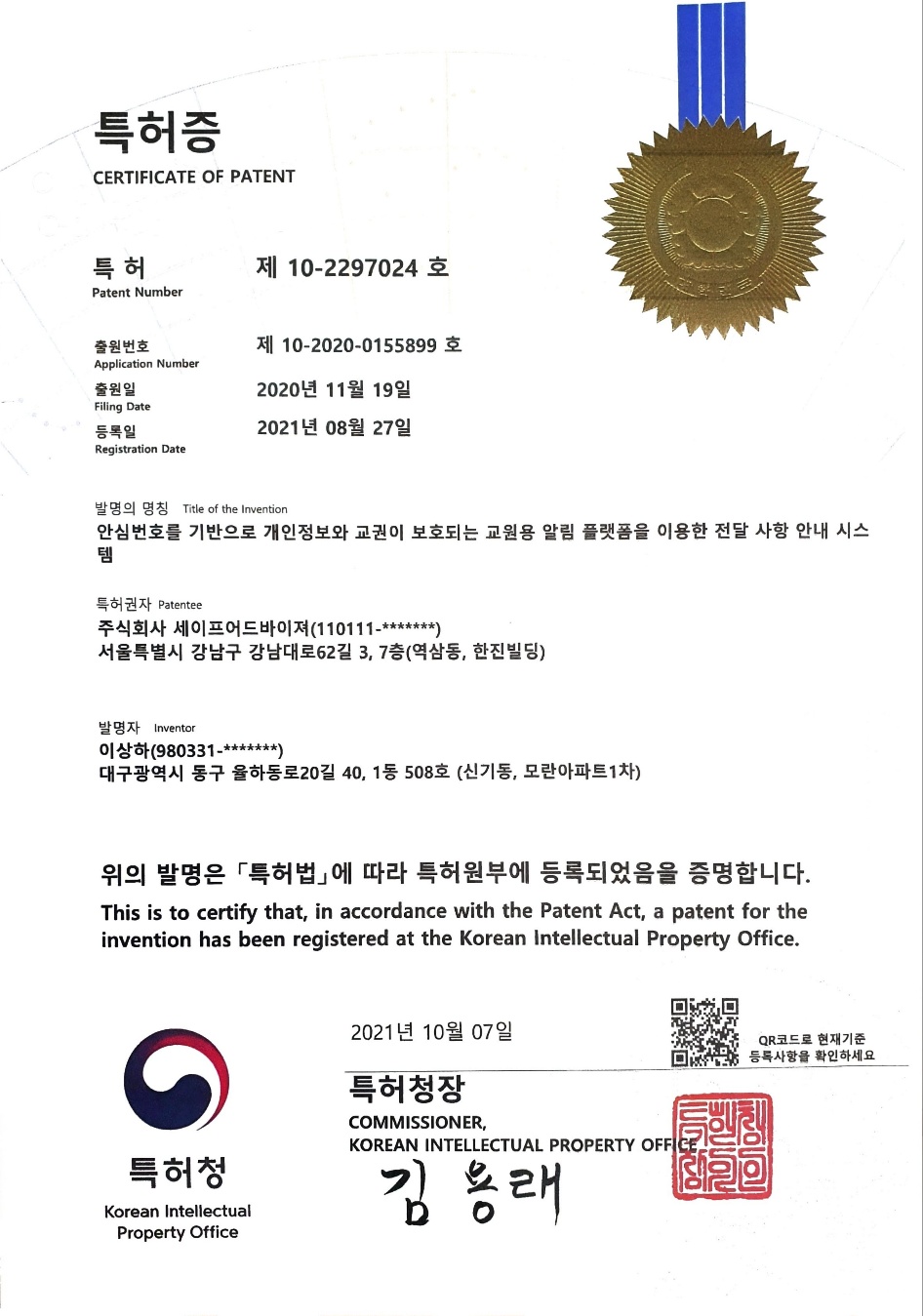 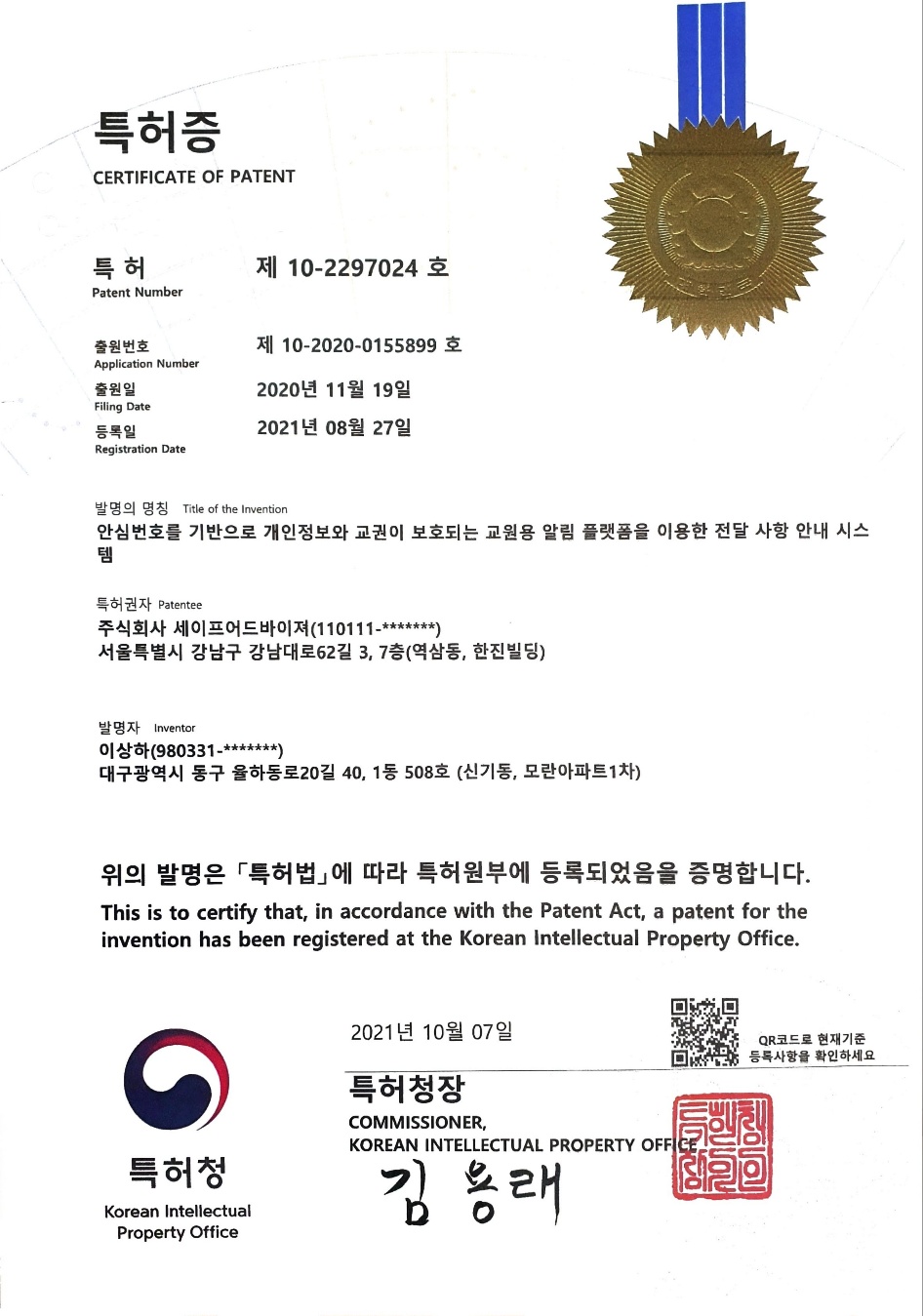 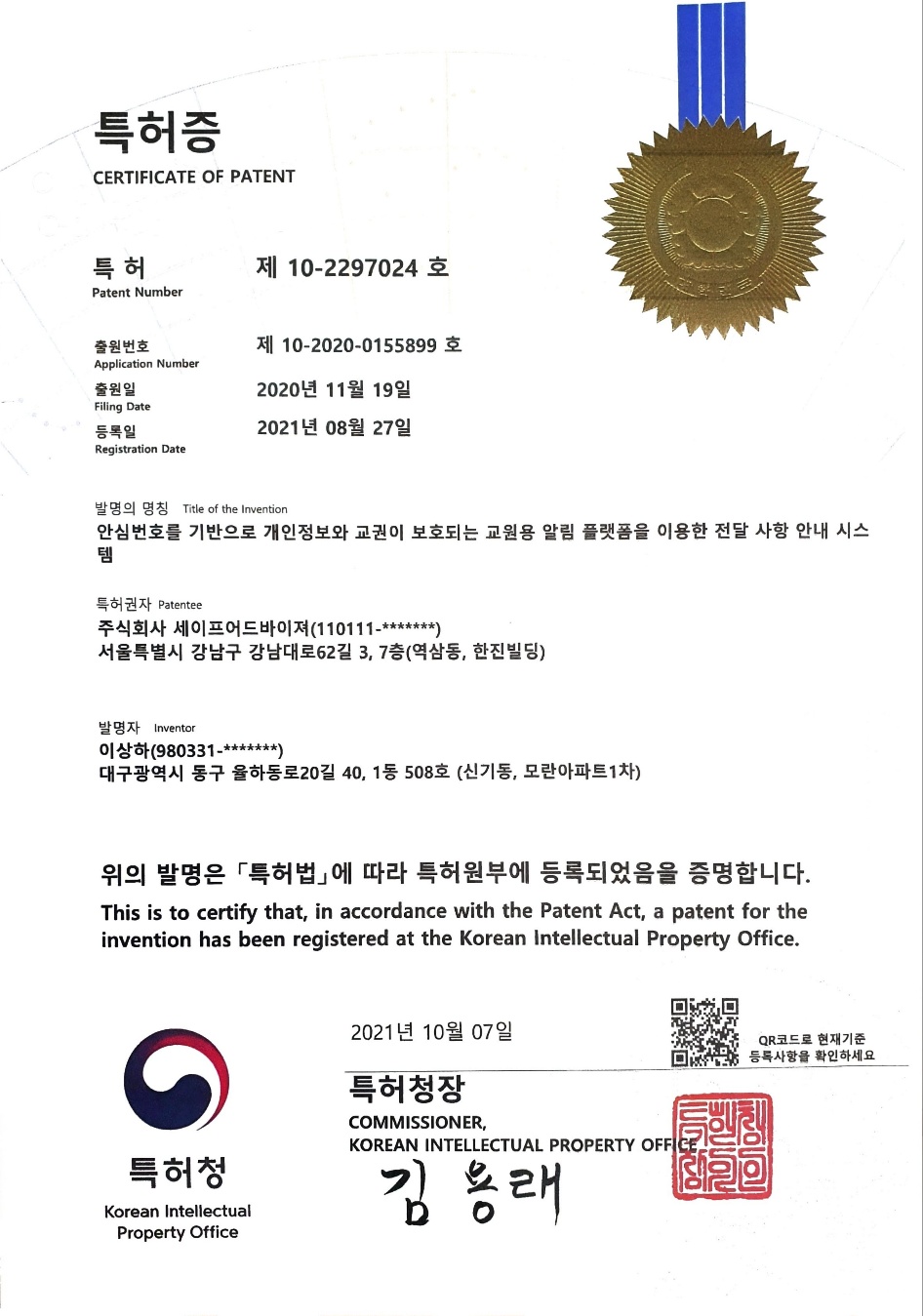 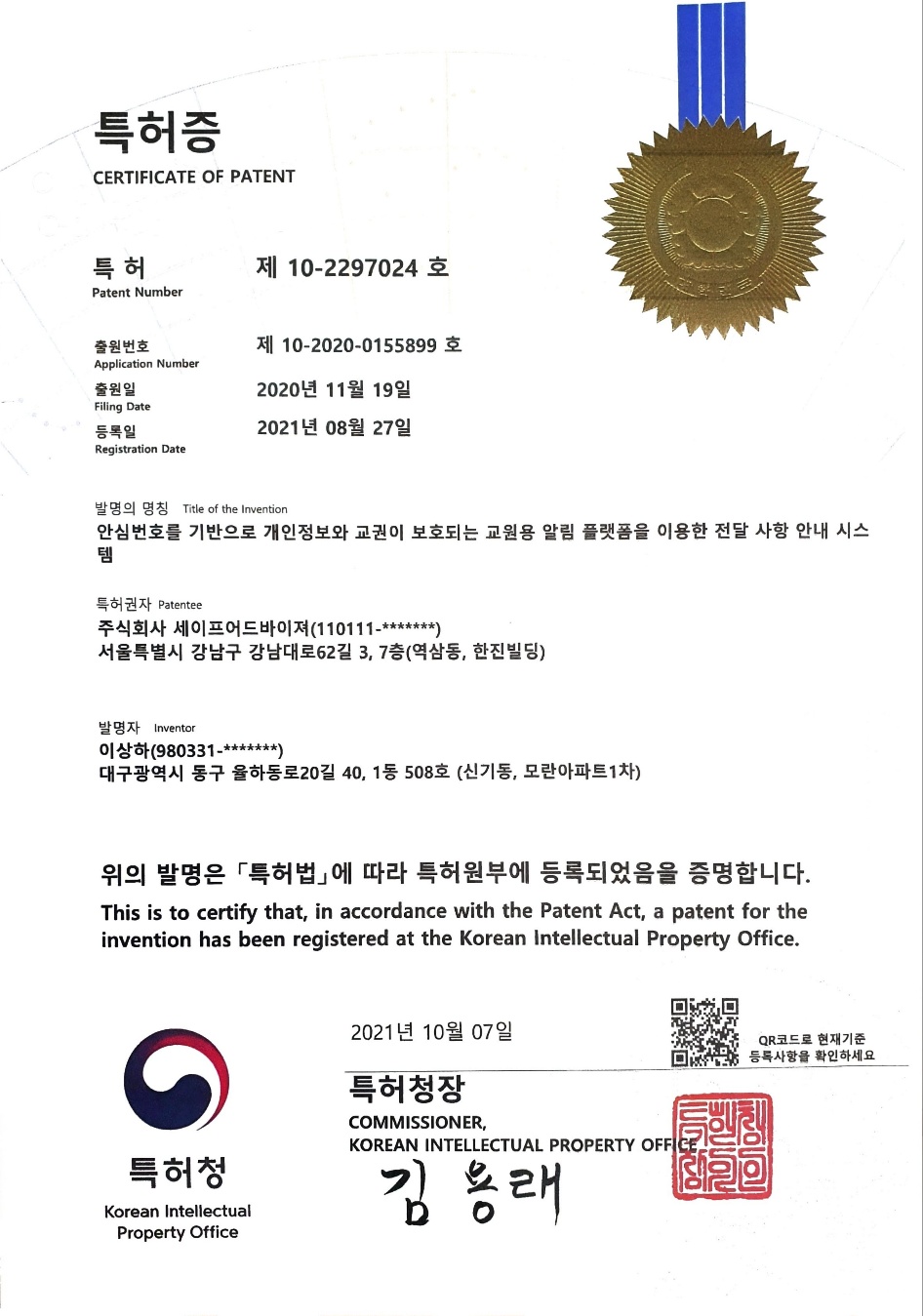 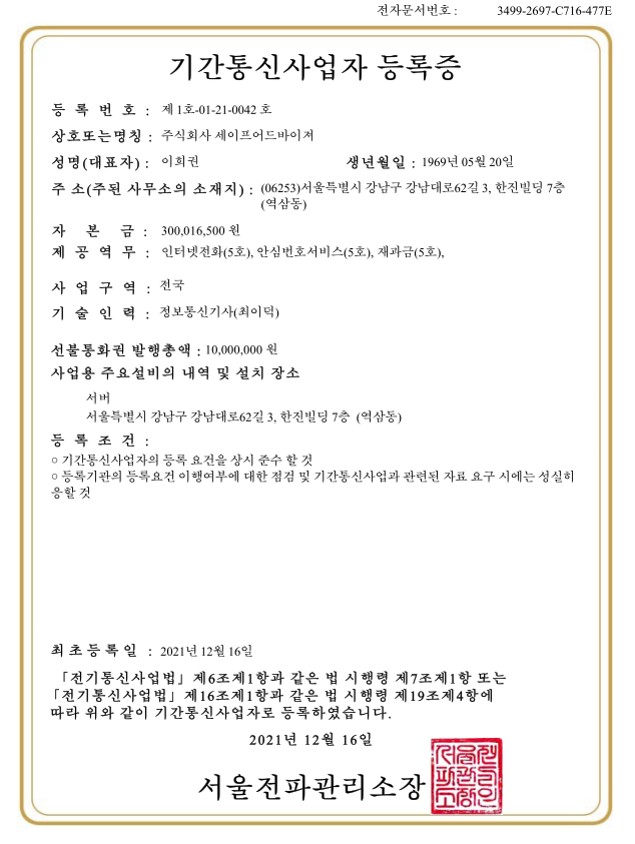 5-2
(학부모)
5-2
(학생)
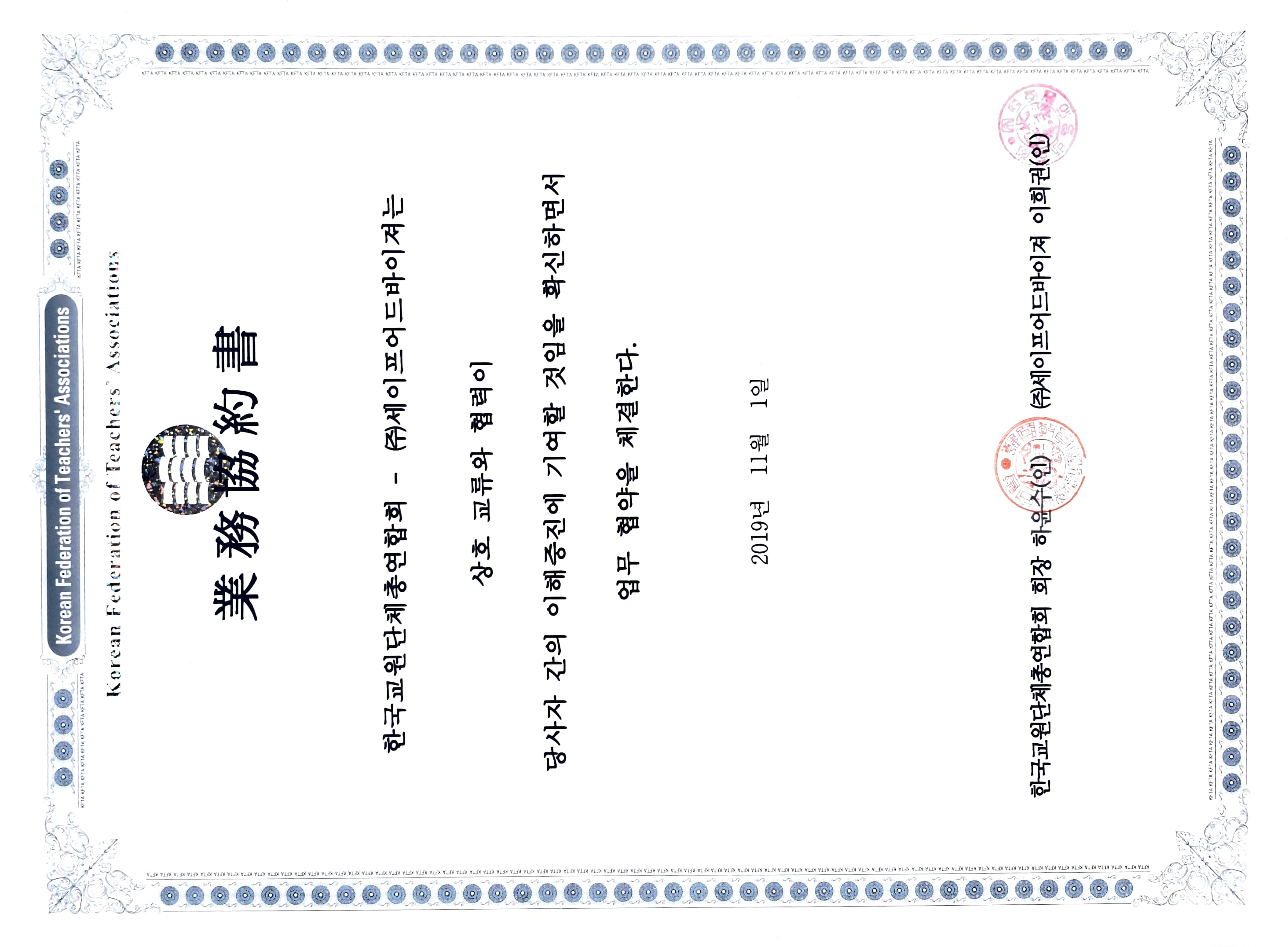 서울시 강남구 강남대로62길 3 한진빌딩 7층
전라도 지사: 전라북도 전주시 덕진구 기지로 77
소 재 지
Tcall 교원안심번호
교원안심번호 전화 기능
통화시간(업무시간) 설정, ARS 안내멘트
교원안심번호 문자 기능
그룹 기능
학부모, 학생 상담(민원) 플랫폼
Tcall 교원안심번호 PC앱
소속학교, 교육청 홈페이지 연동
사회적 약자 보호 플랫폼 
Tcall 에듀 AI GPT
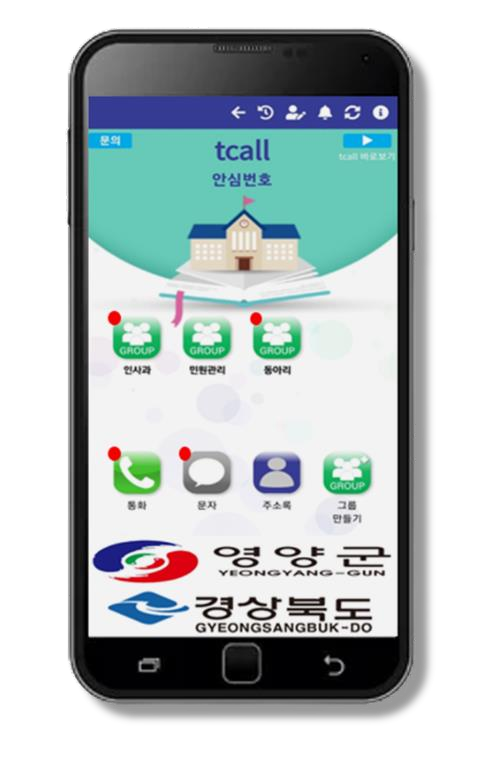 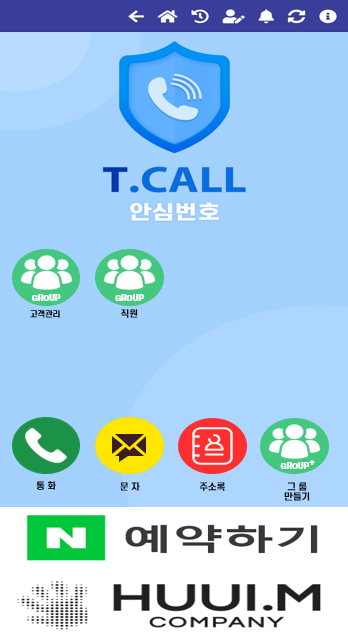 5-2
(학부모)
5-2
(학생)
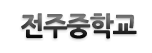 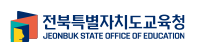 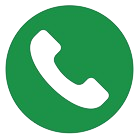 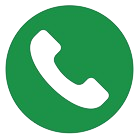 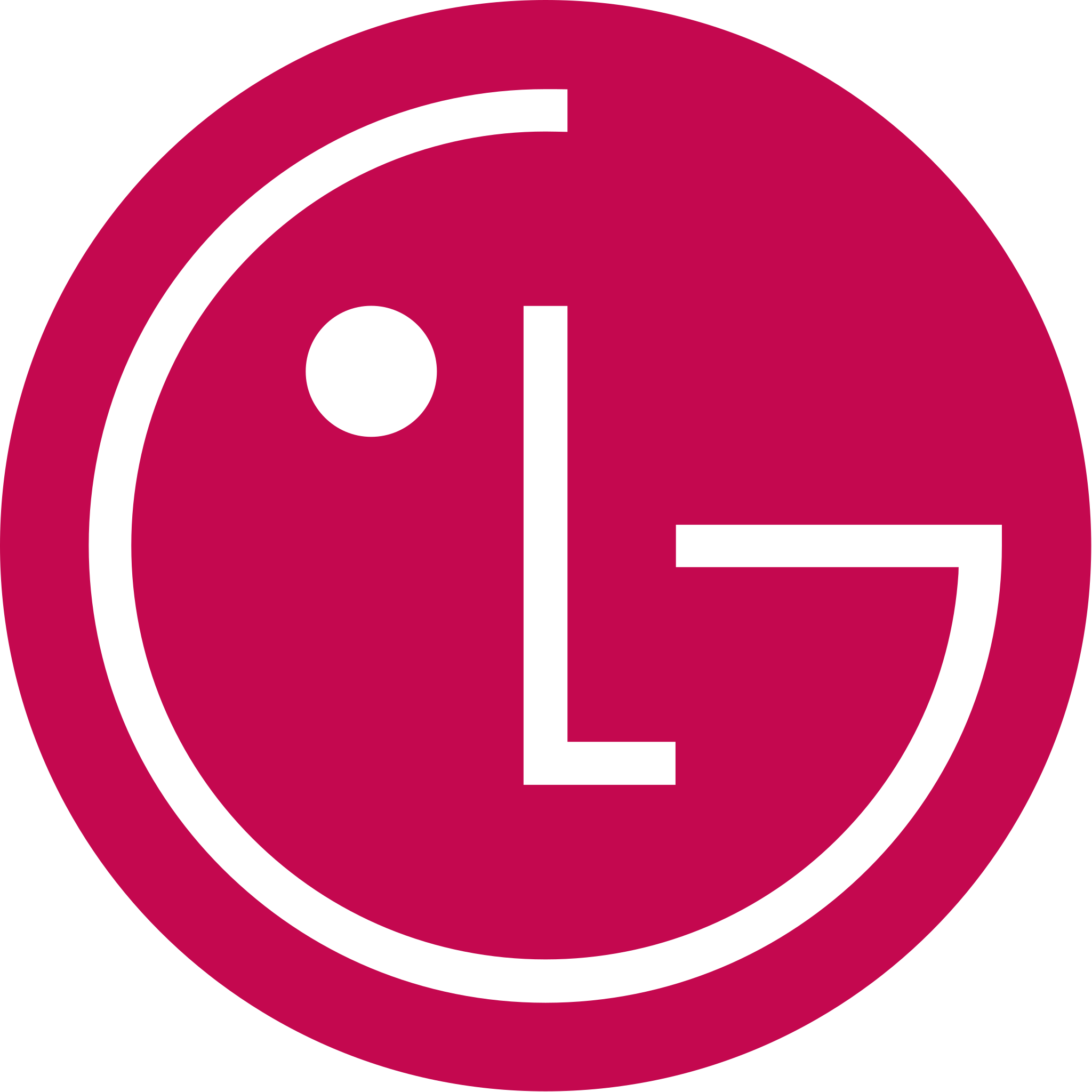 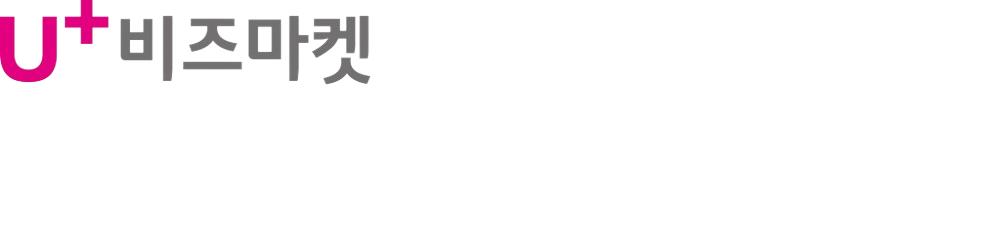 Tcall 교원안심번호
비즈마켓
안심번호 통화 수신/발신
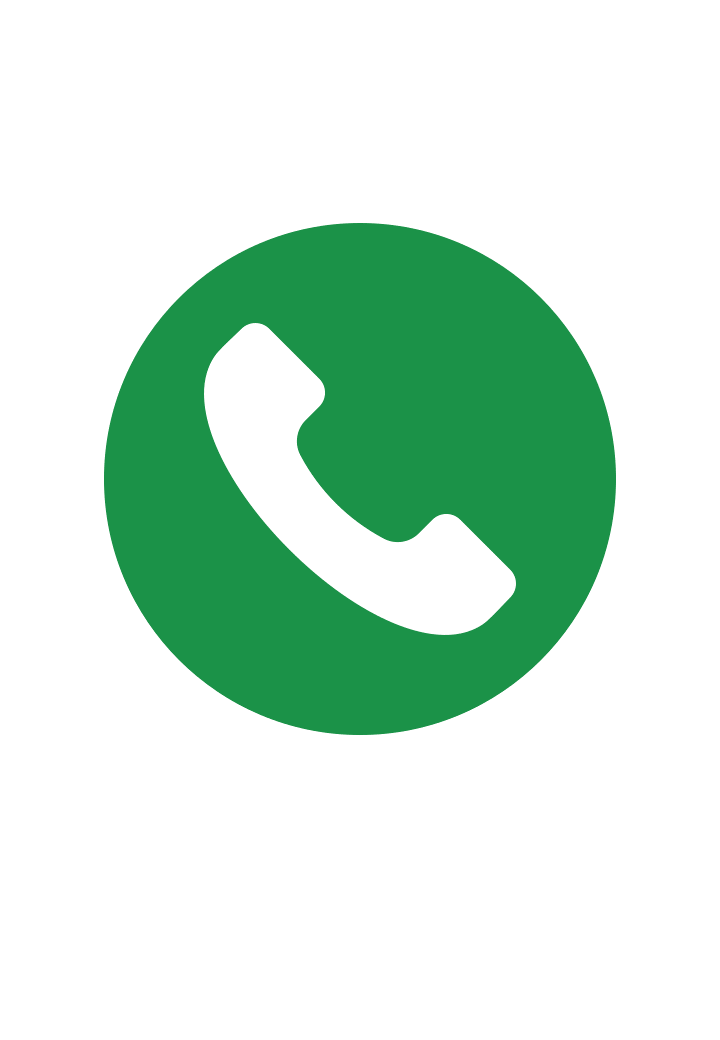 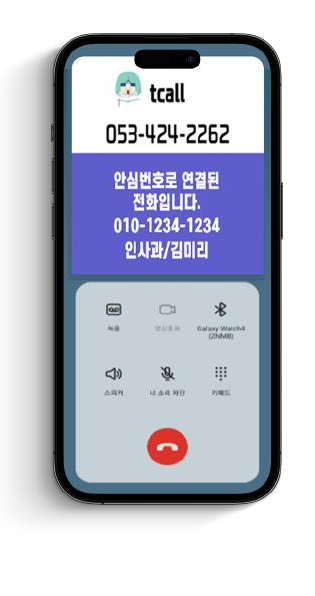 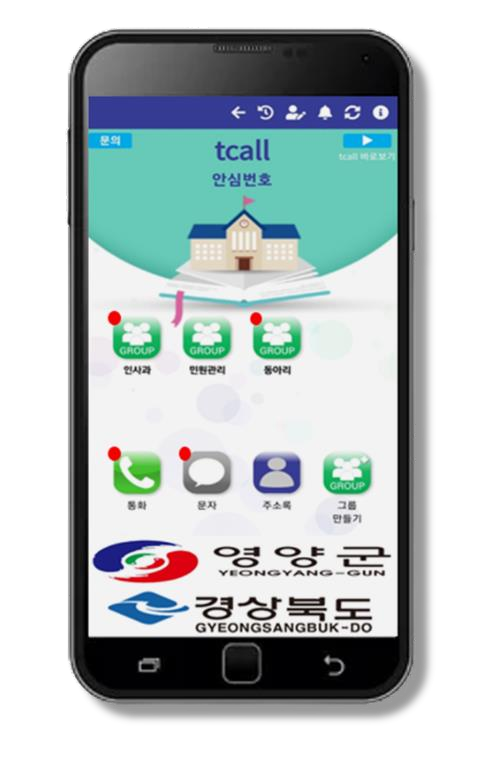 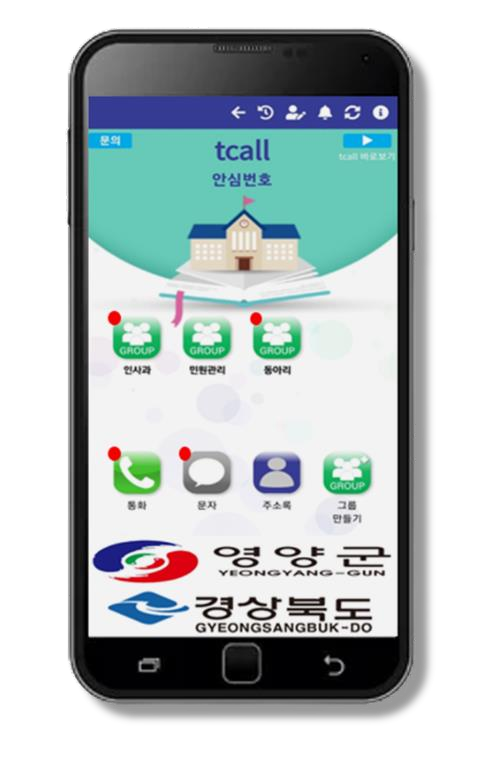 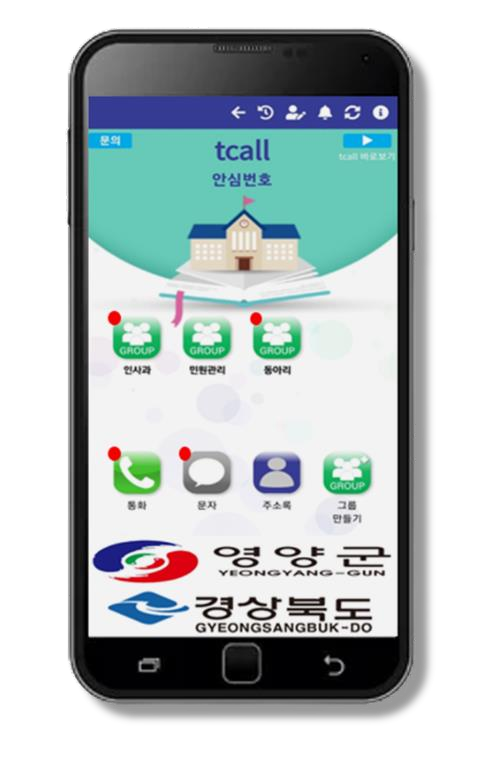 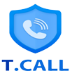 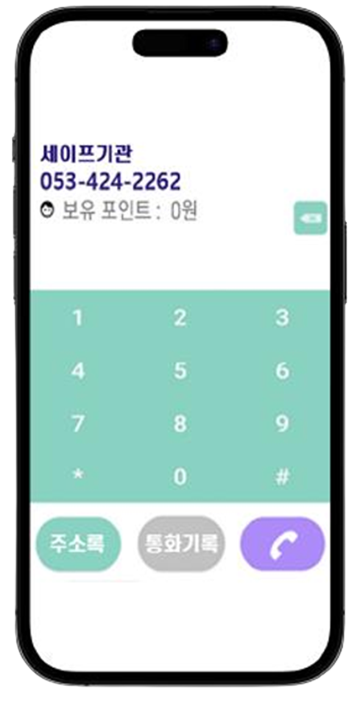 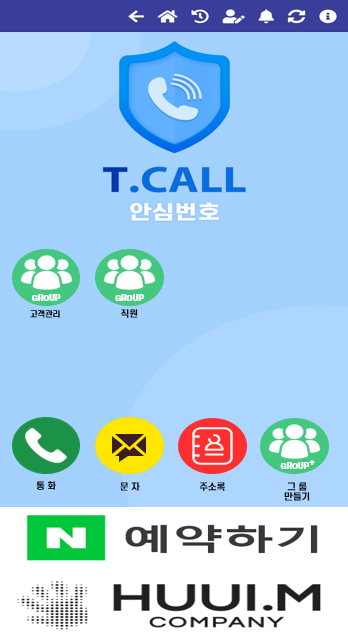 063-123-1234
전주중학교
전주중학교
063-123-1234
063-123-1234
063-123-1234
교원 안심 번호로
발신 전화입니다.
학부모/박재정
010-1234-1234
전주초등학교
전주중학교
010-1234-1234
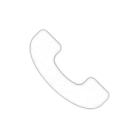 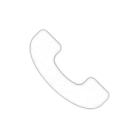 입니다.
입니다.
인사과
민원
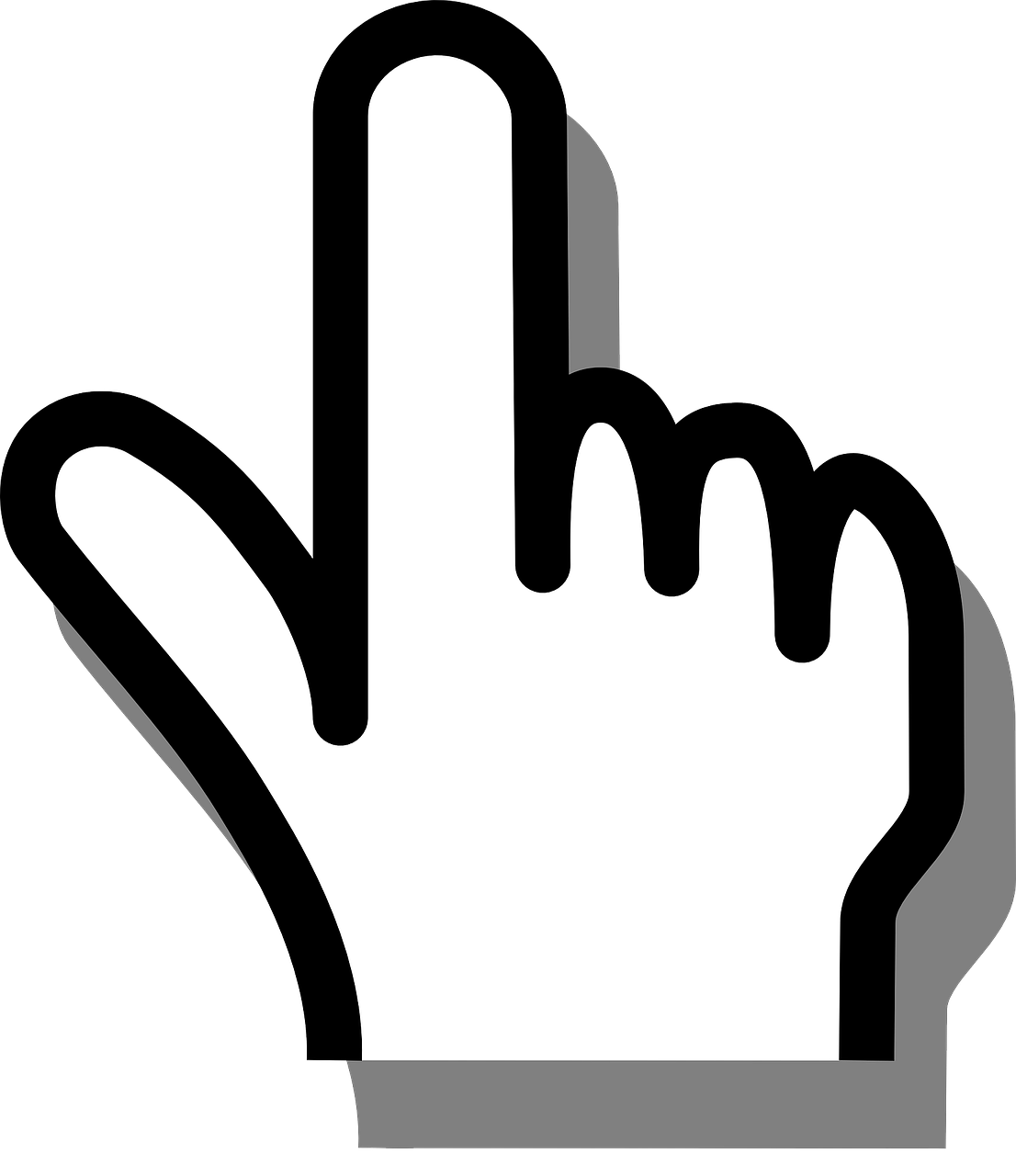 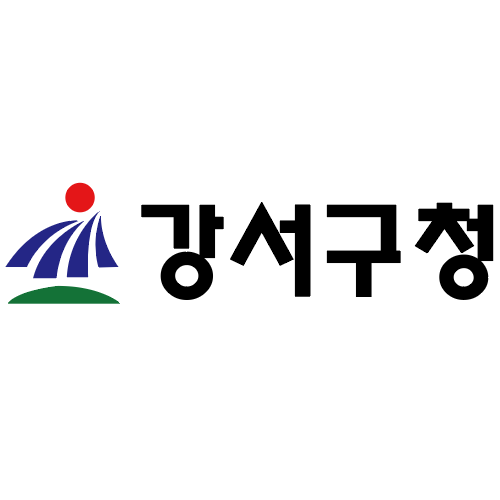 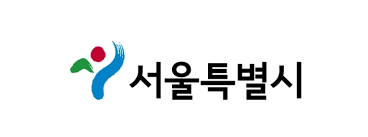 응답
응답
거절
거절
학부모, 학생 통화 수신 화면
선생님 통화 발신 화면
전용 앱을 이용하여 기존 010 통화 환경과 완전 분리 하여
안심번호로 통화 시 학교 대표전화 또는 지정하는 유선 전화번호로  송출
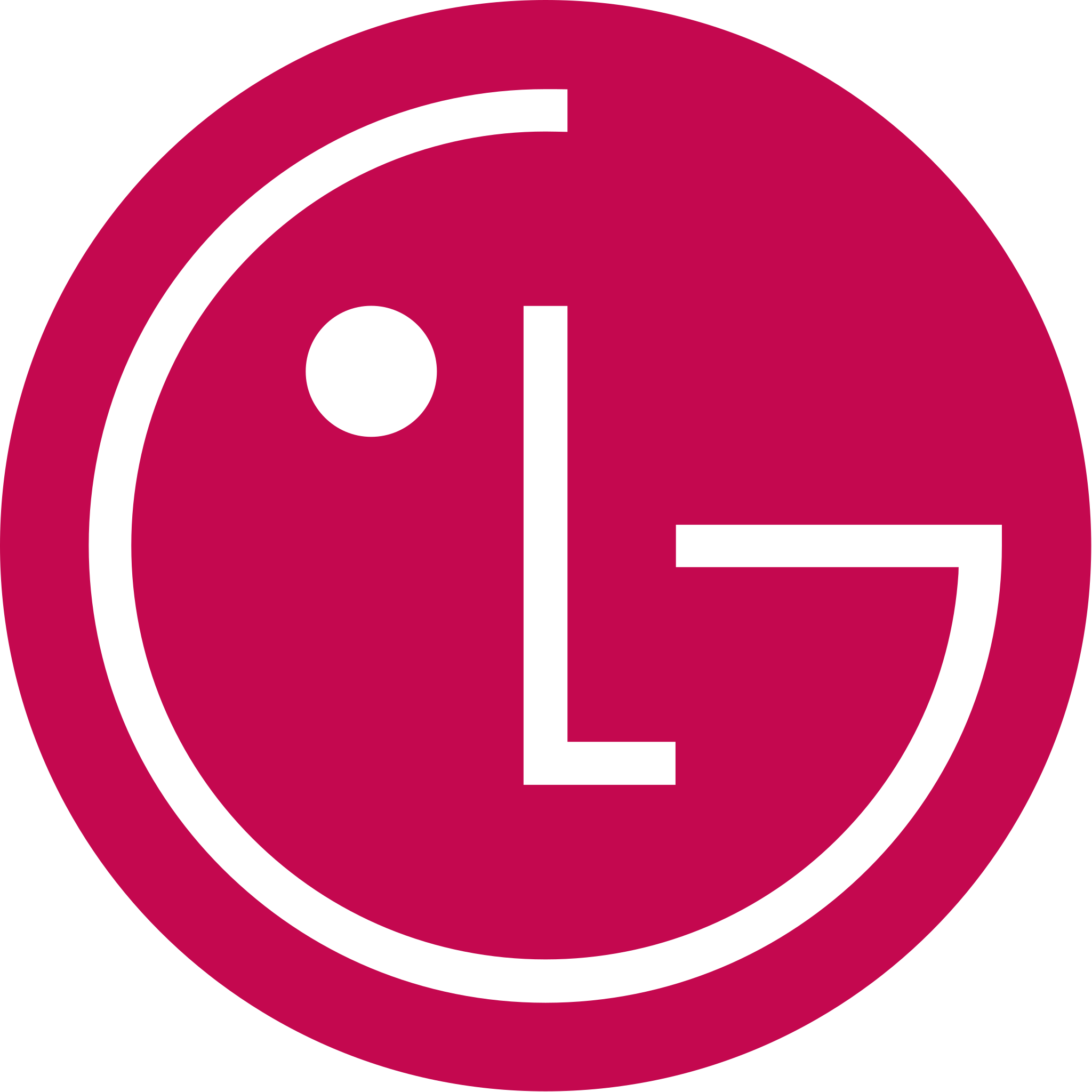 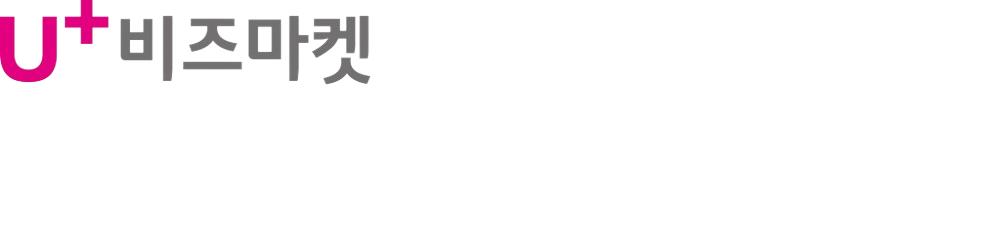 Tcall 교원안심번호
비즈마켓
안심번호 통화 수신/발신
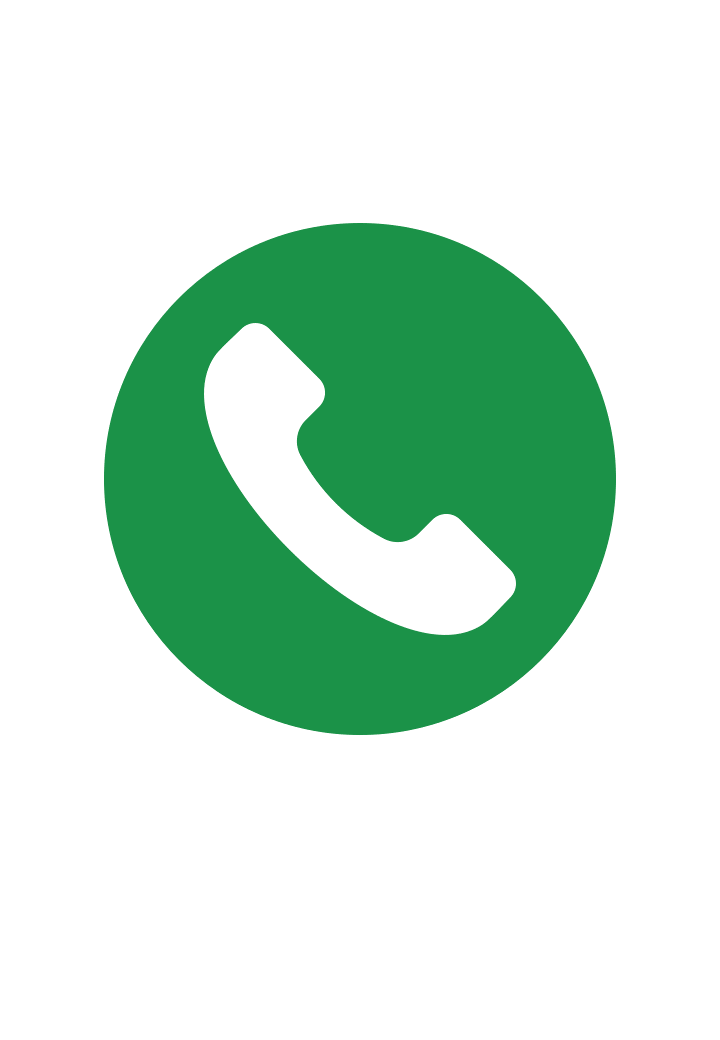 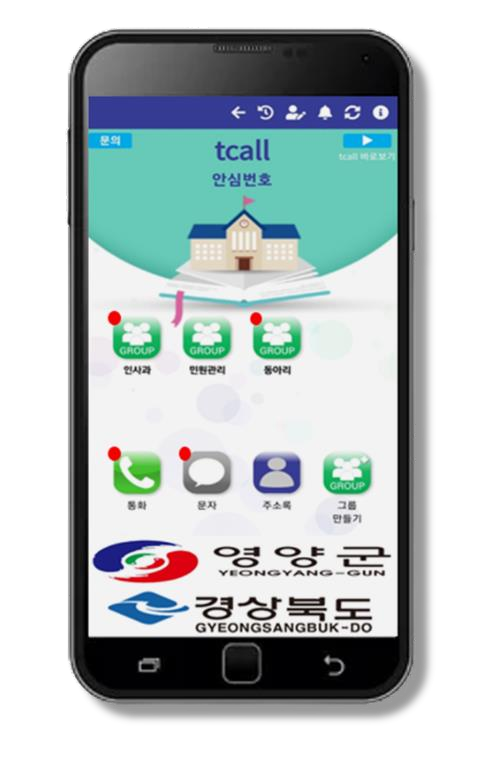 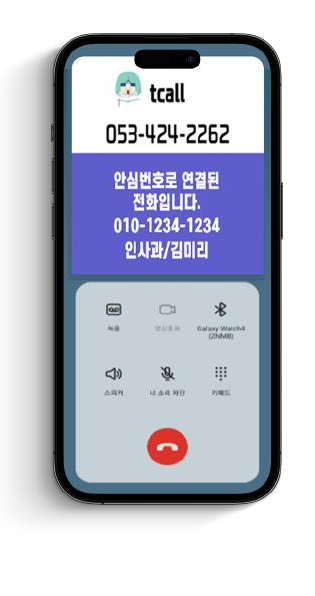 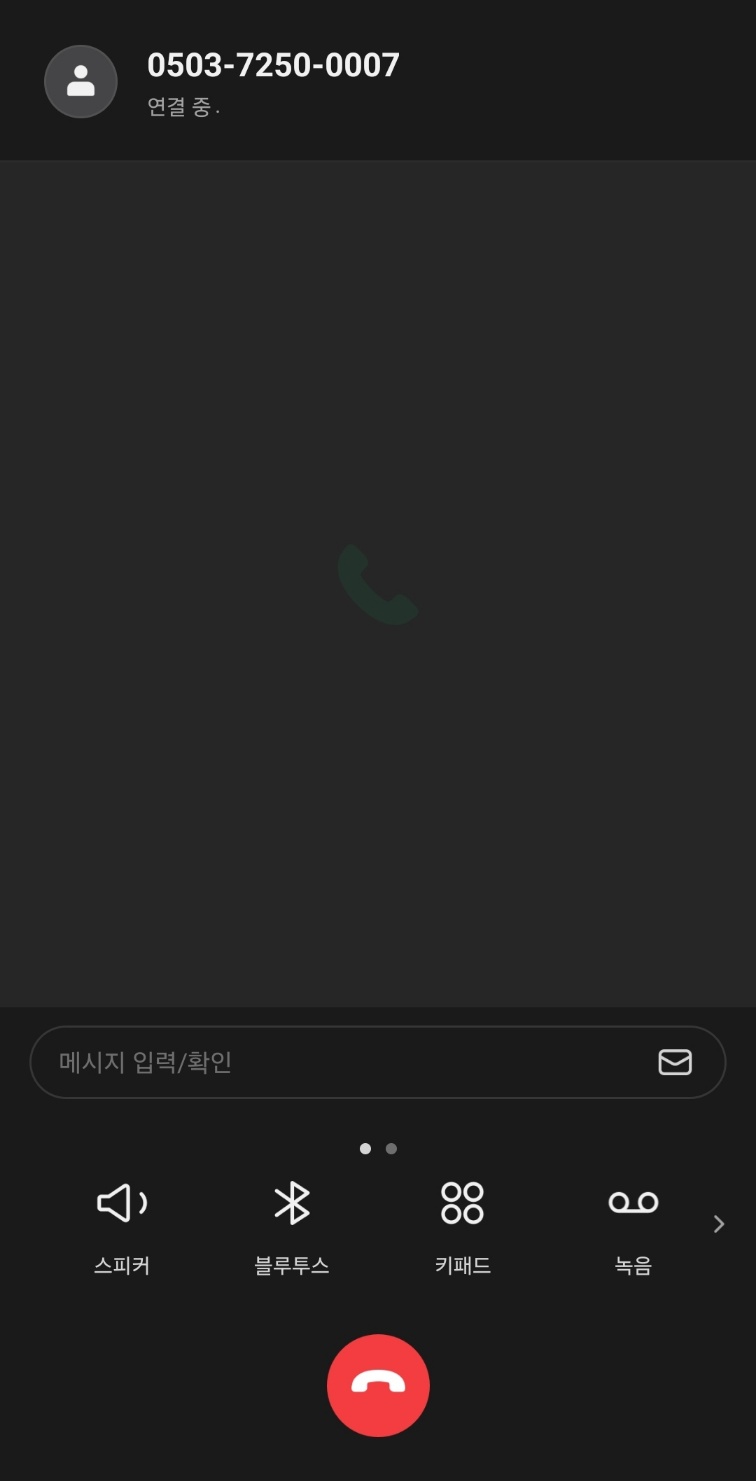 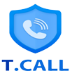 063-123-1234
0503-7250-0007
개인 안심번호
010-1234-1234
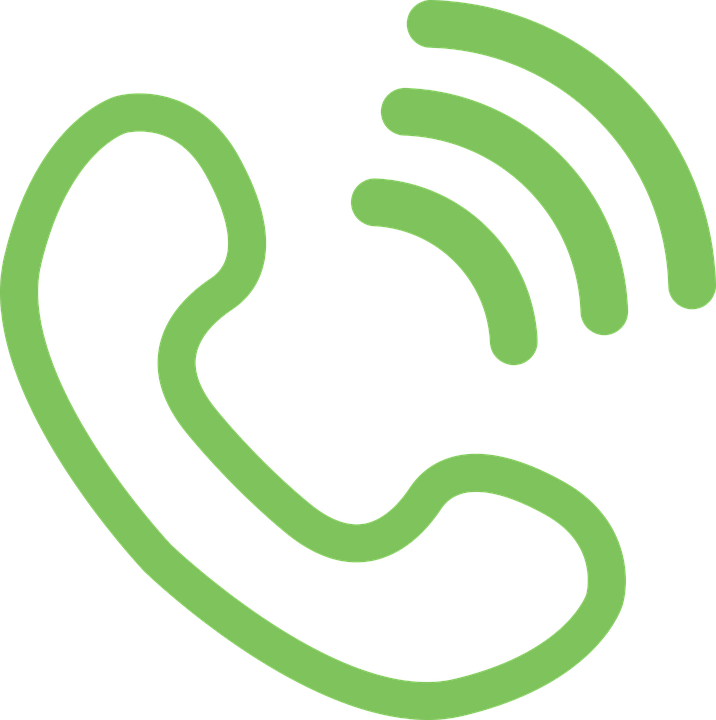 교원 안심 번호로
수신 전화입니다.
학부모/김미리
010-1234-1234
응답
거절
선생님 통화 수신 화면
학부모 통화 발신 화면
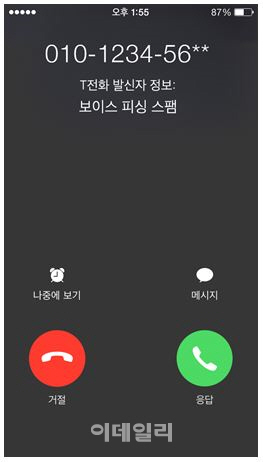 Tcall 교원안심번호는 학생, 학부모님이 선생님께 전화 발신 시
안심전화 통화 및 발신자 정보를 표시 합니다.
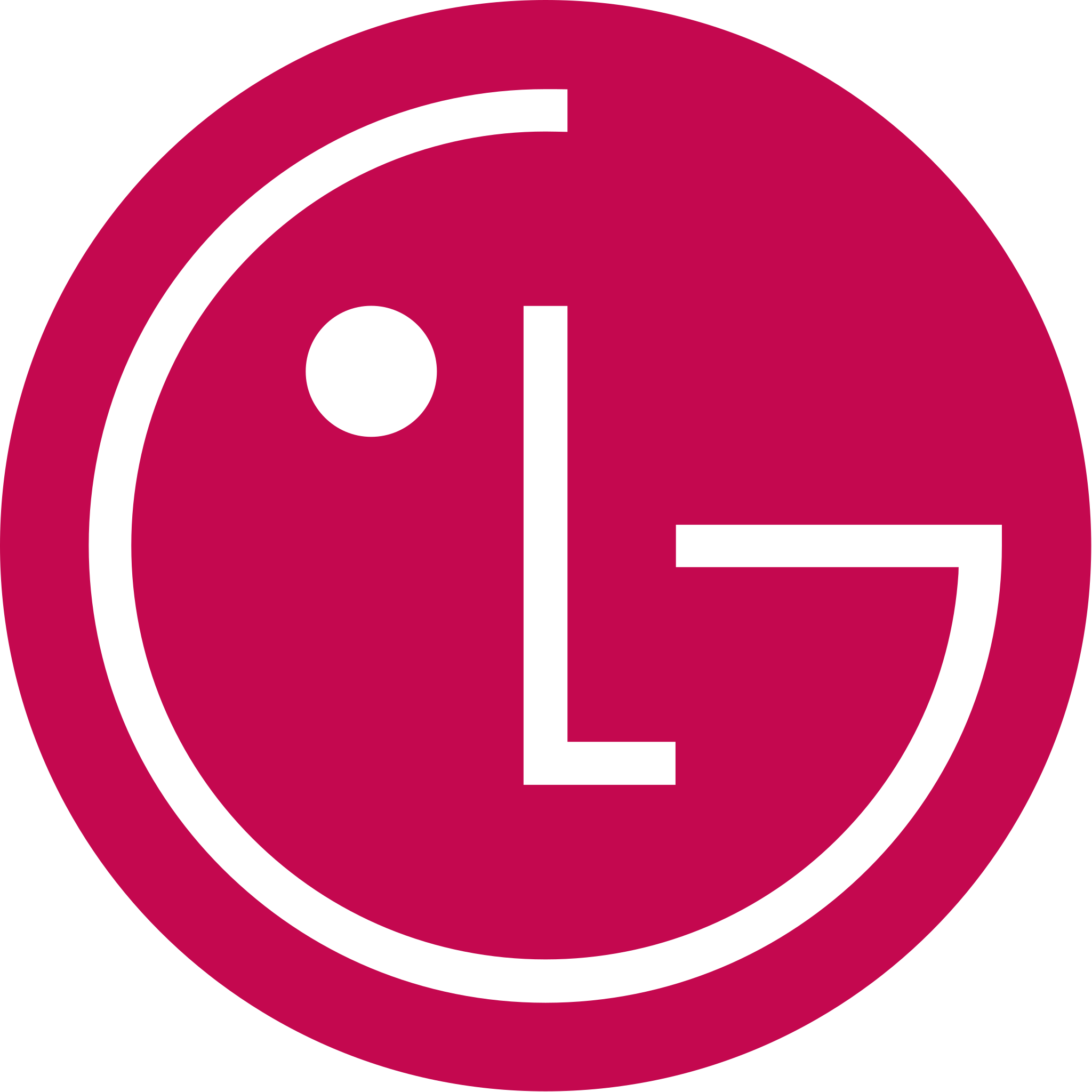 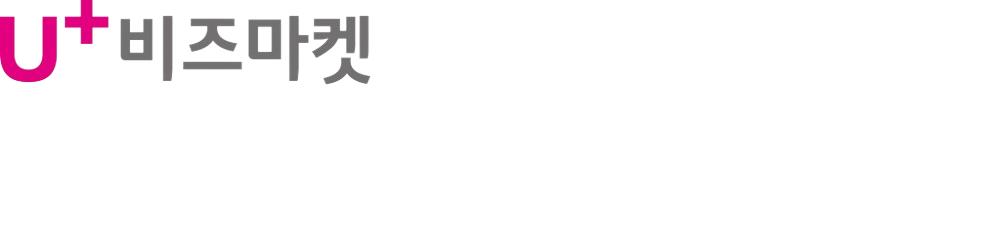 Tcall 교원안심번호
비즈마켓
안심번호 통화기록/자동녹음
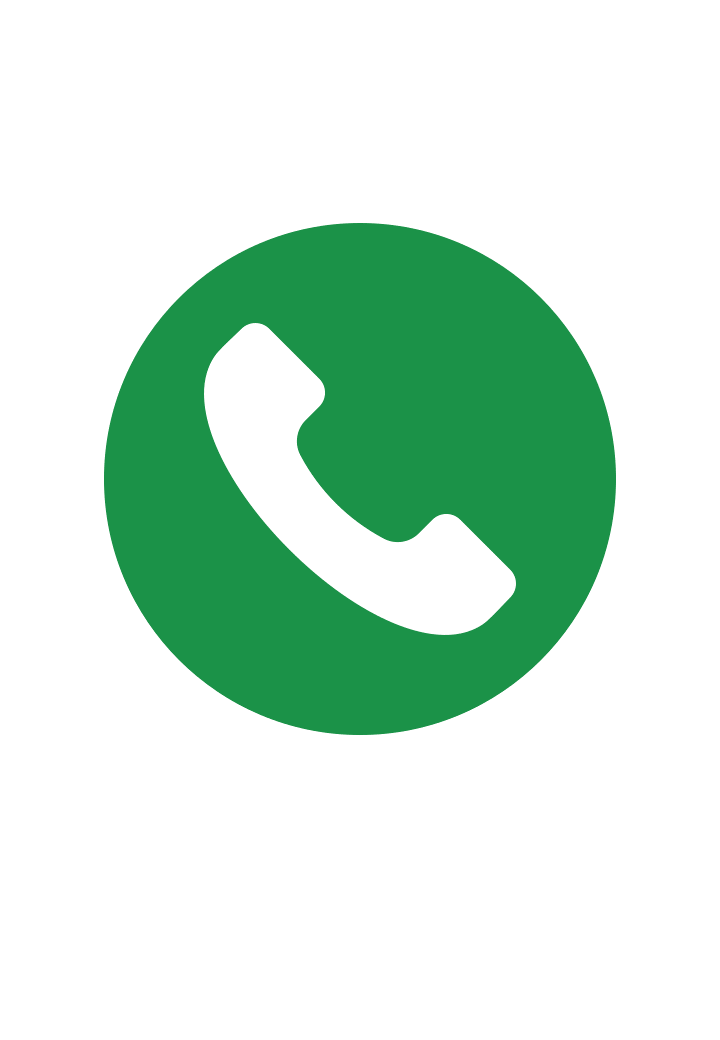 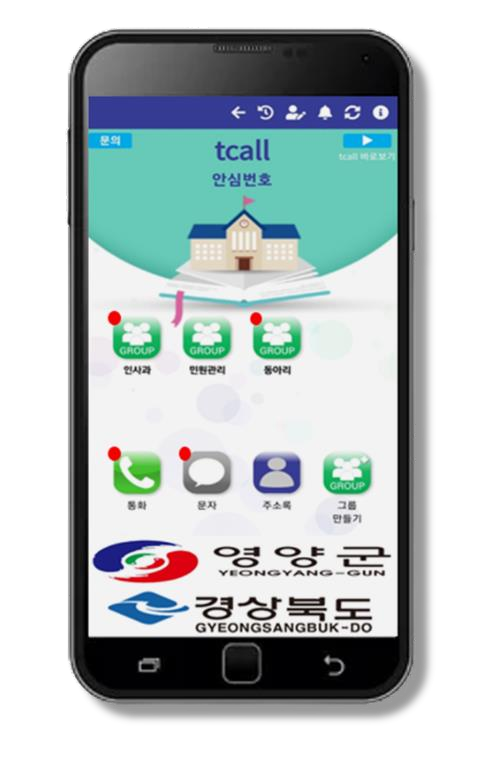 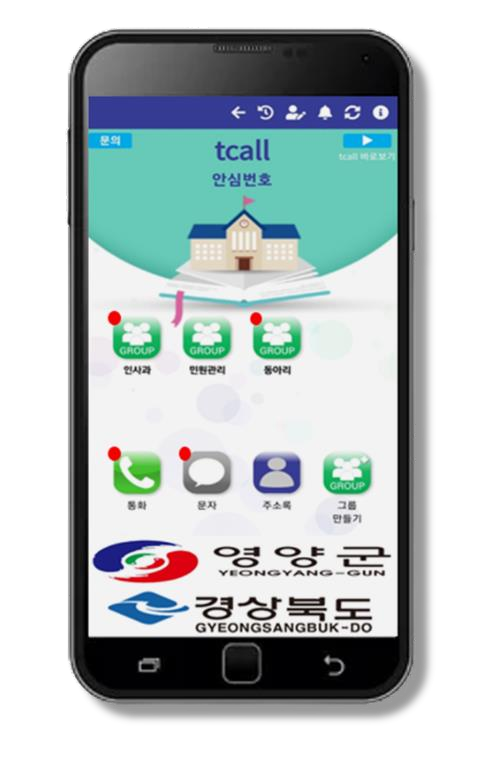 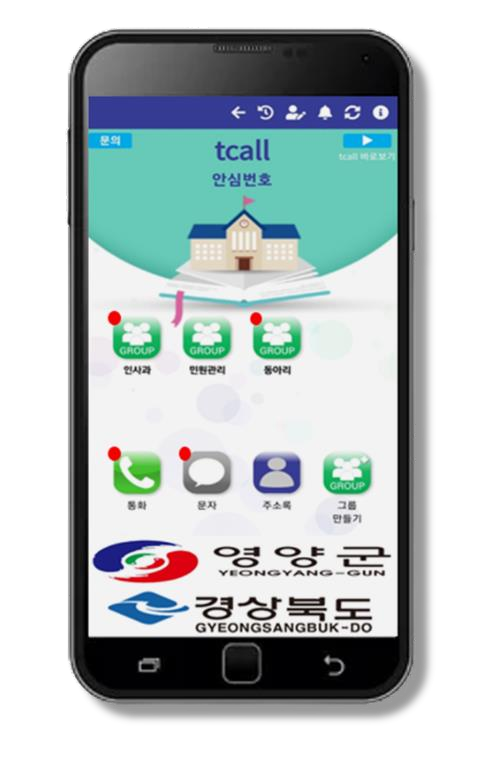 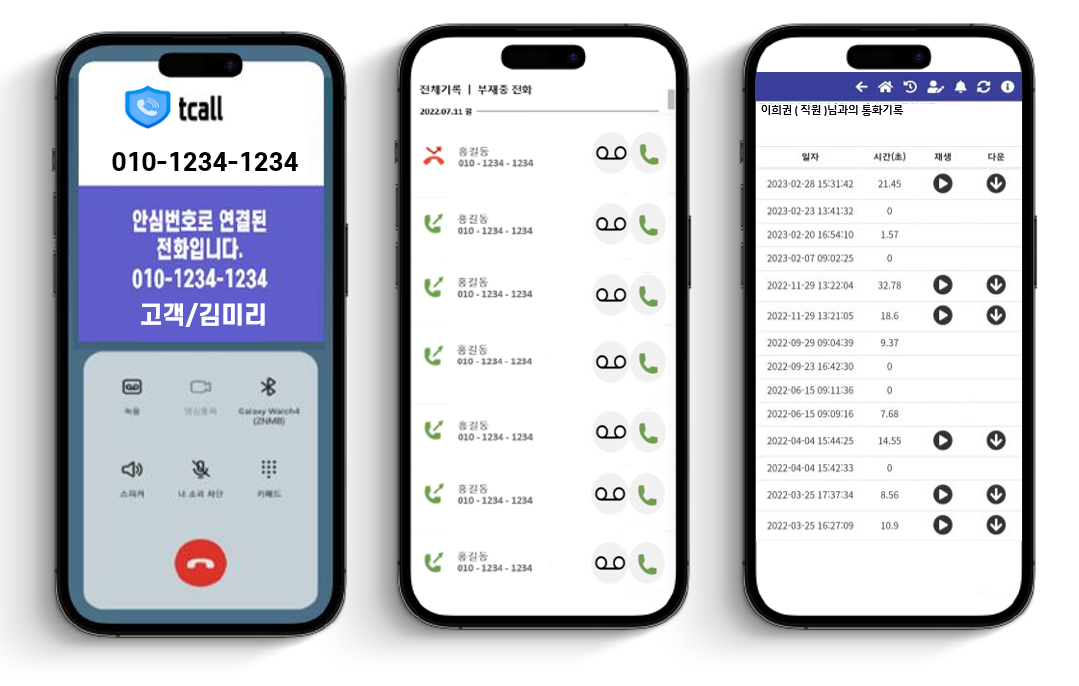 이희권(학부모)님과의 통화기록
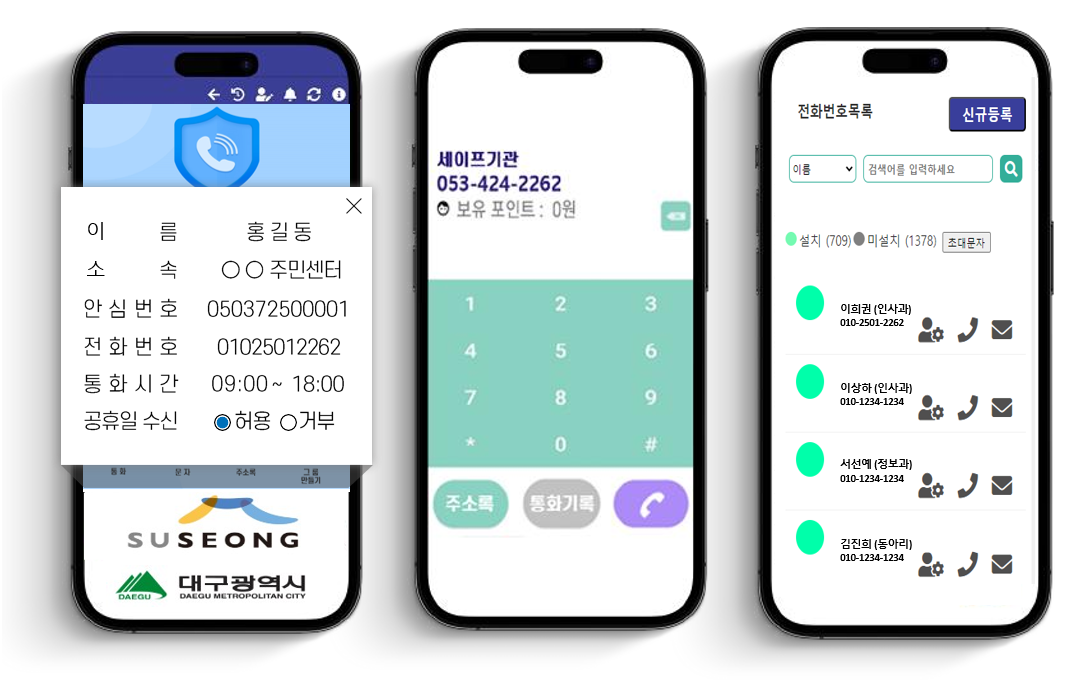 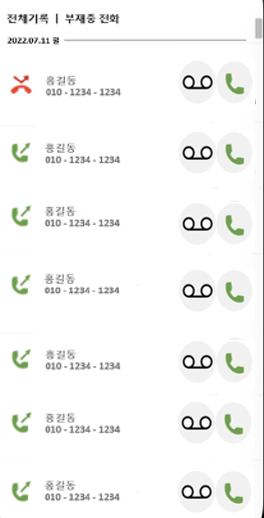 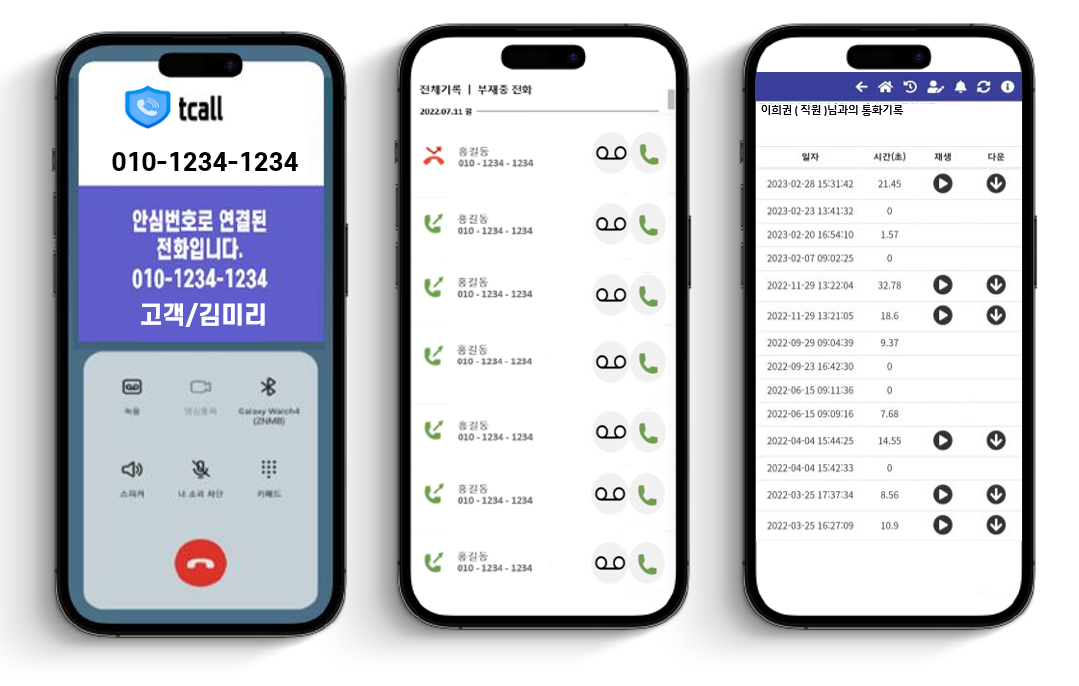 010-2501-2262
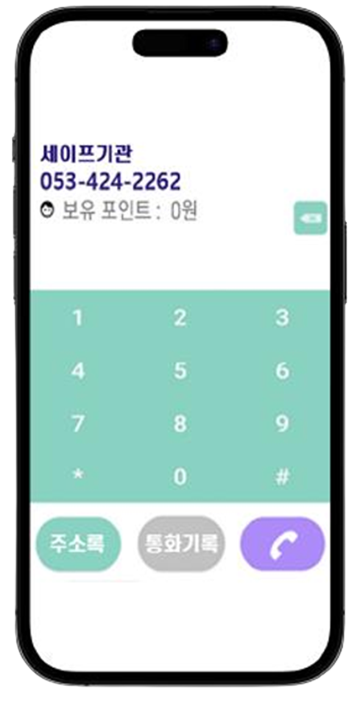 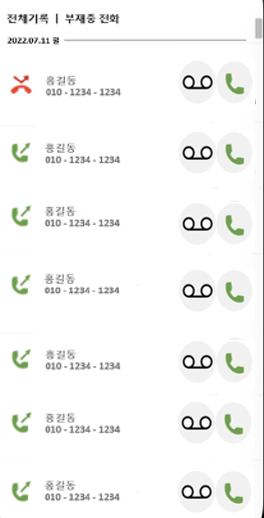 전주중학교
063-123-1234
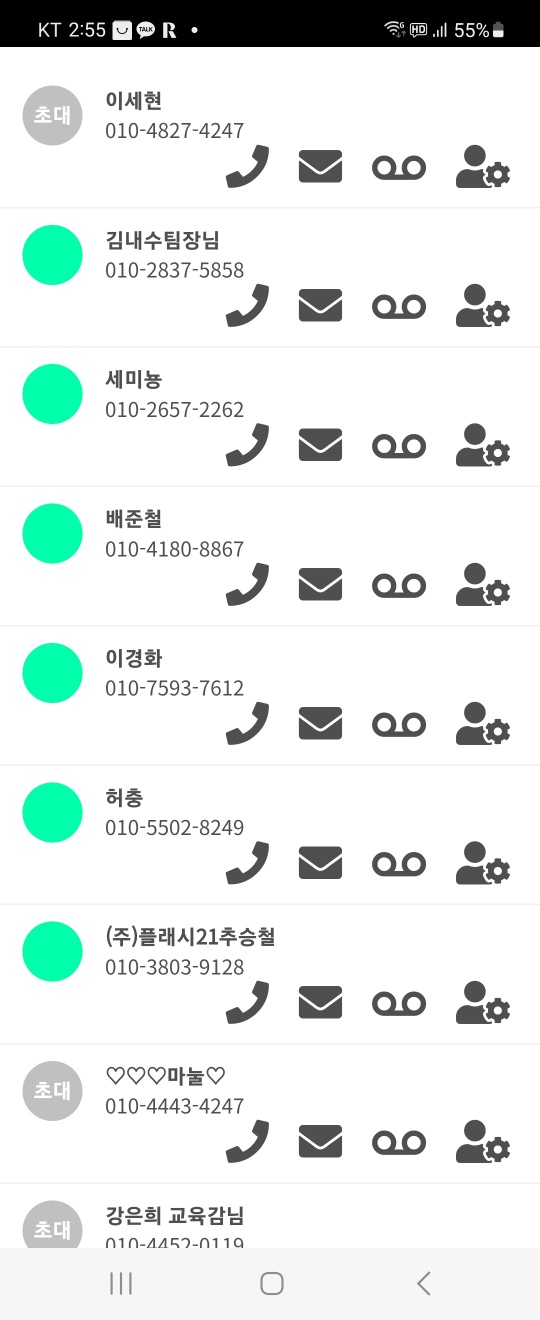 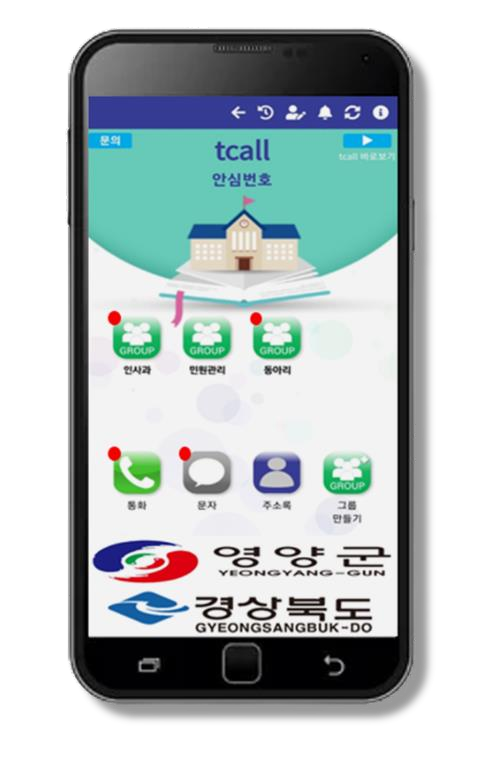 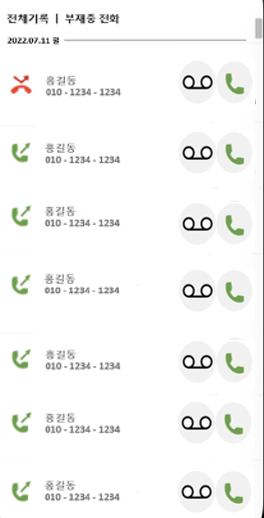 통화기록
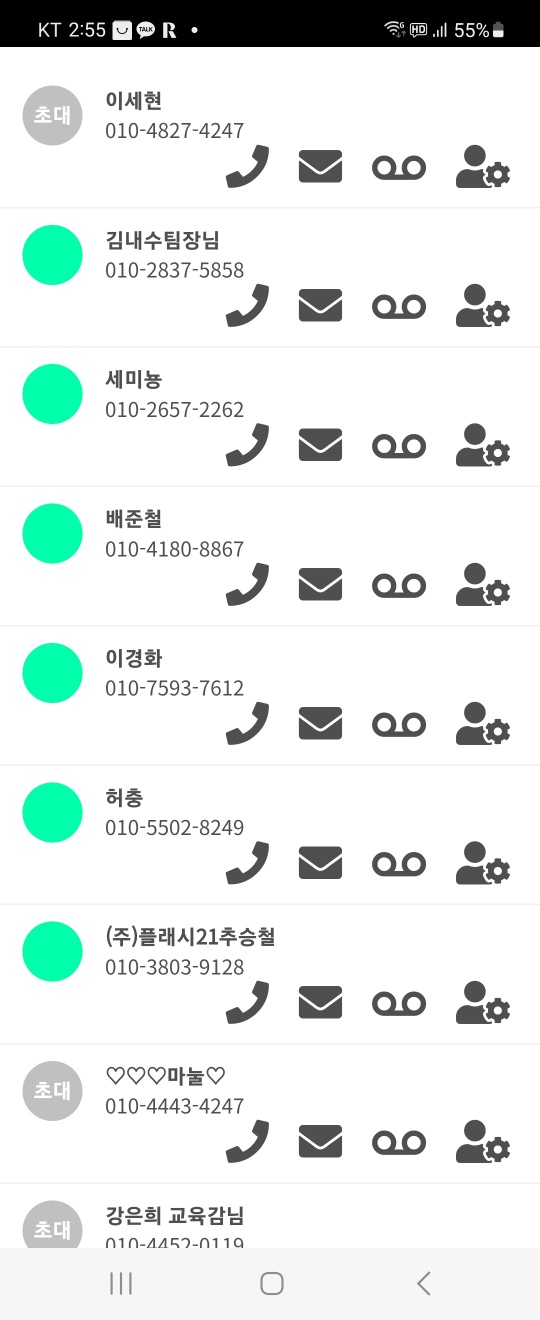 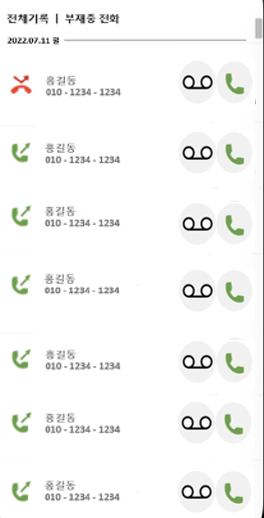 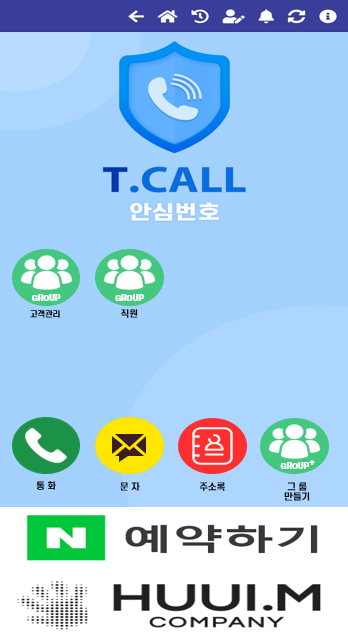 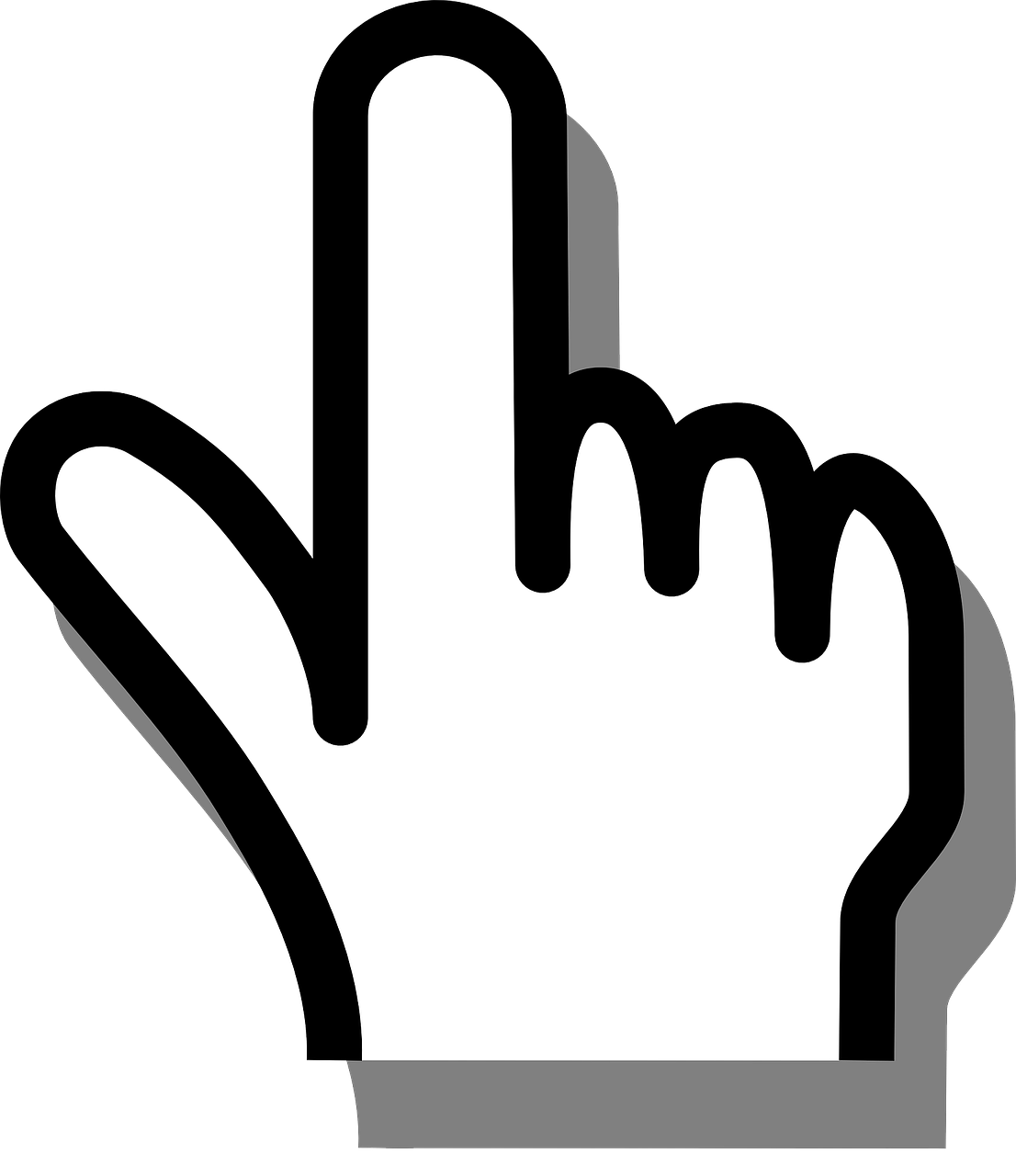 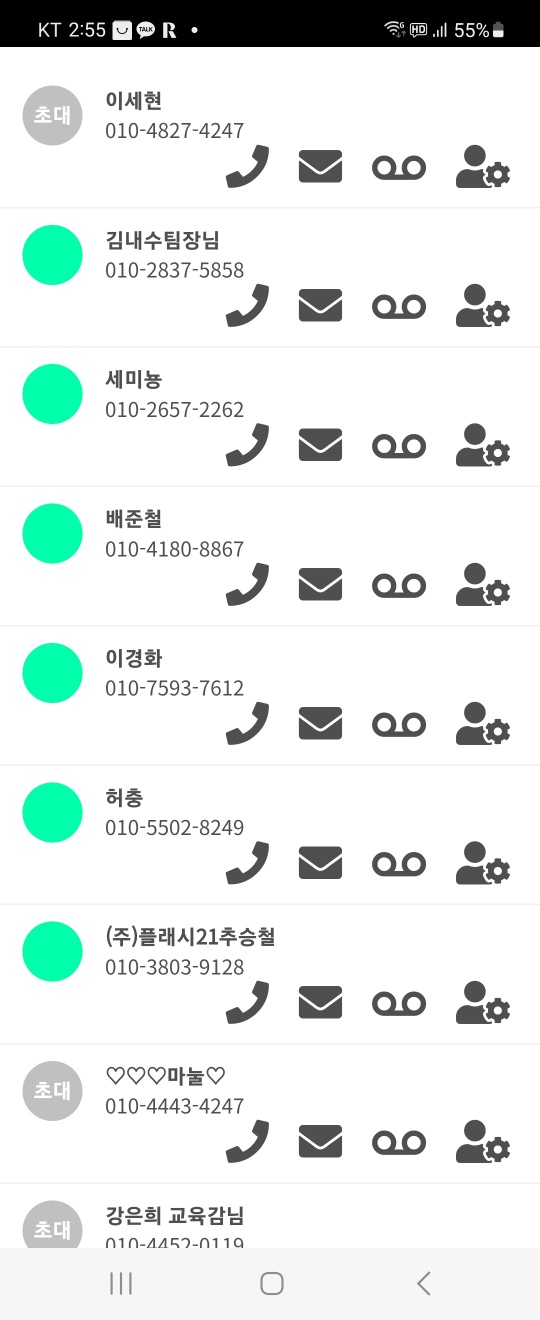 이희권(학부모)
010-2501-2262
인사과
민원
김진현(학부모)
010-1234-1234
Tcall 교원안심번호 앱에서 통화 수신, 발신 통화 기록, 녹음 기록 확인
이세현(학생)
010-1234-1234
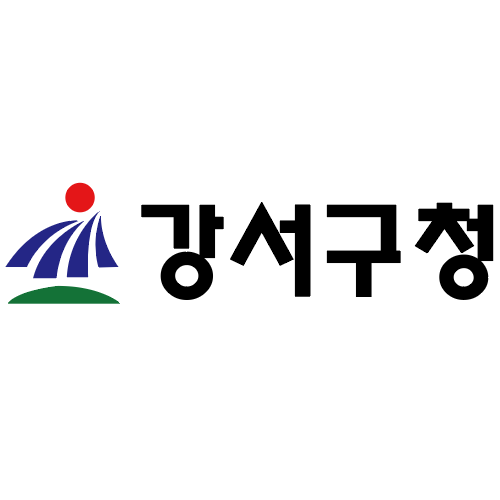 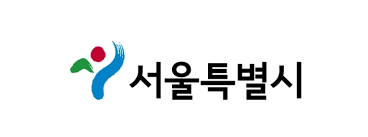 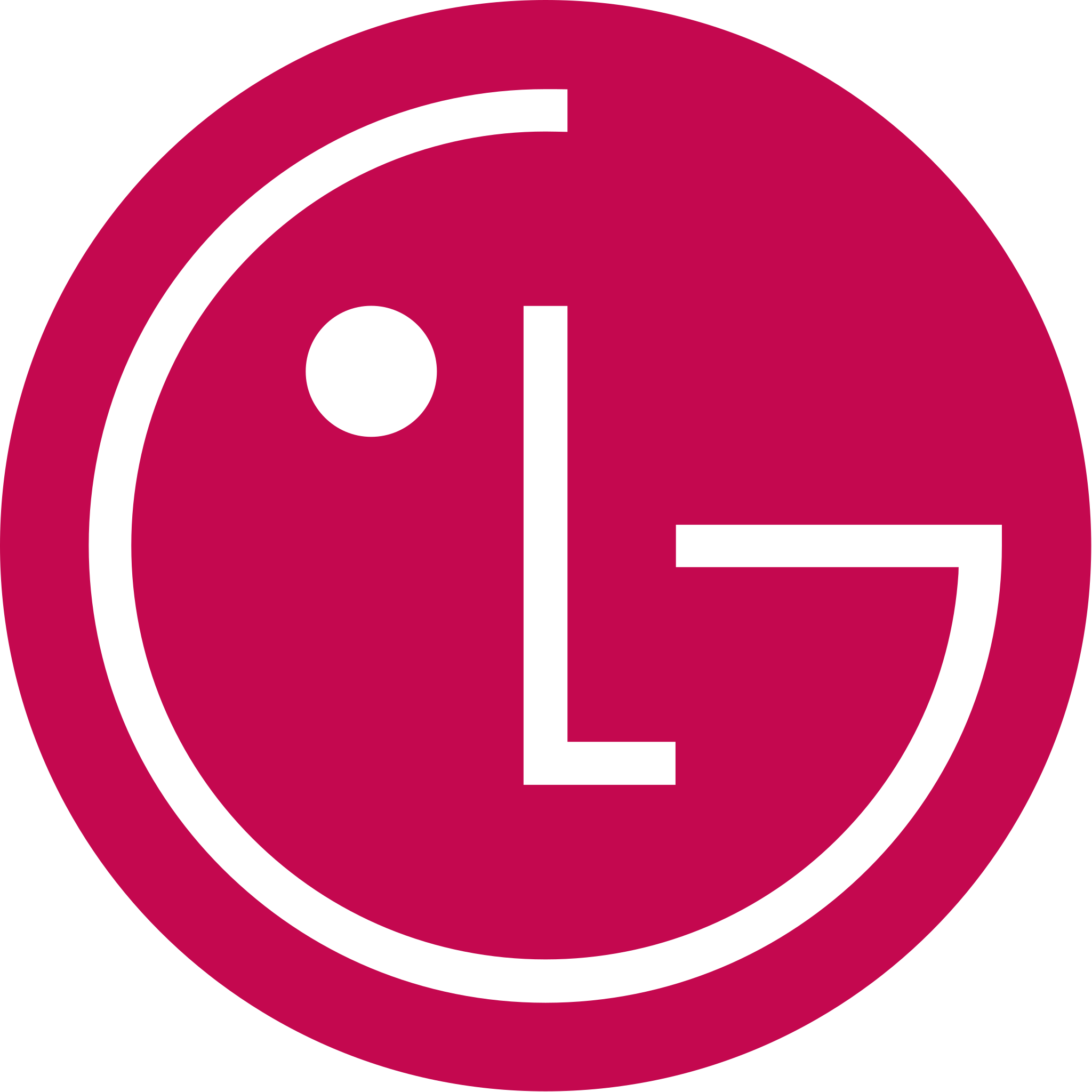 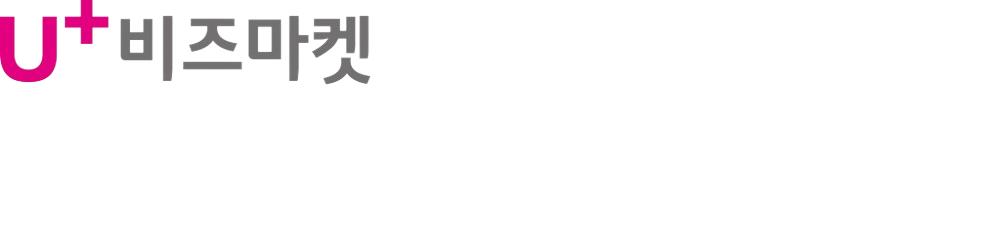 Tcall 교원안심번호
비즈마켓
전화 수신 시간(업무시간)설정
이 희 권
전주중학교
예) (업무시간 종료) 감사합니다.
      오늘은 저의 근무시간이 종료되었습니다.
      급한 용무가 있으시면 문자 메시지 부탁드립니다.
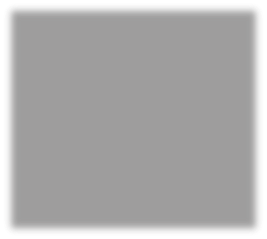 이      름
소      속
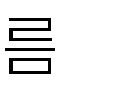 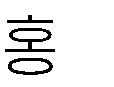 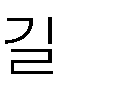 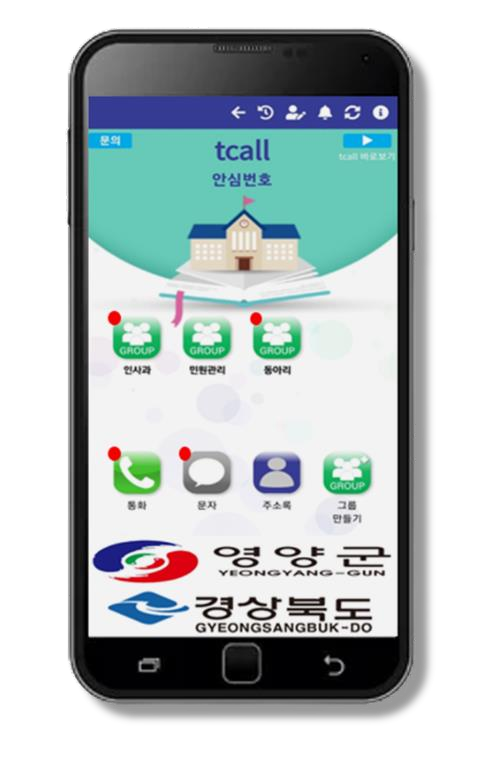 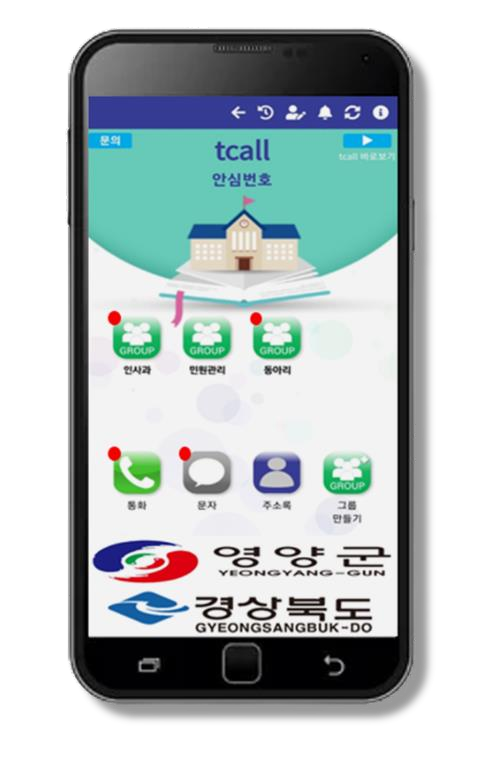 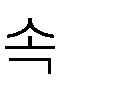 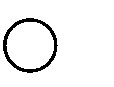 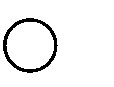 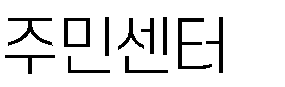 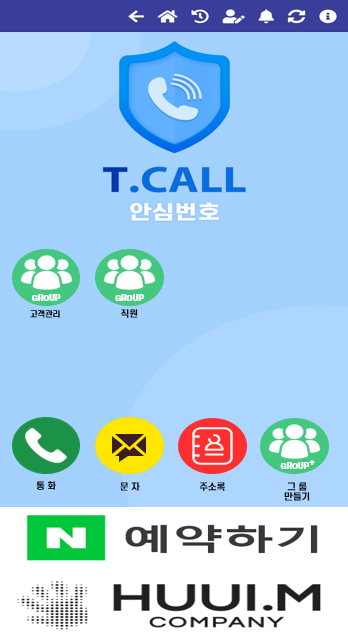 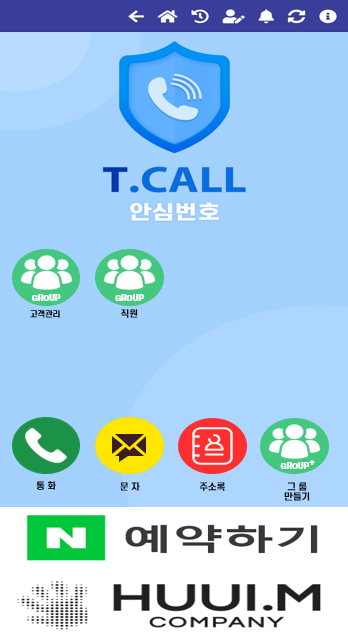 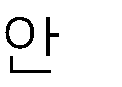 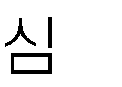 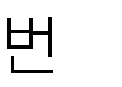 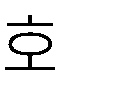 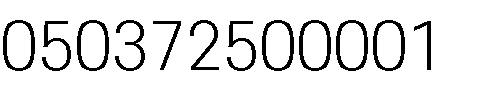 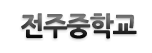 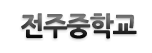 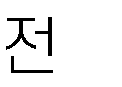 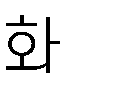 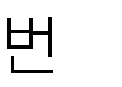 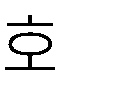 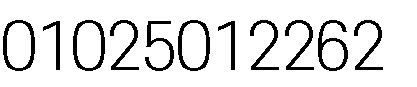 5-2
(학부모)
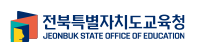 5-2
(학생)
인사과
민원
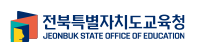 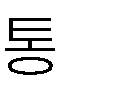 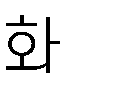 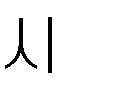 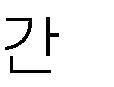 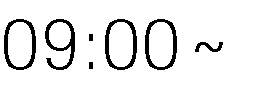 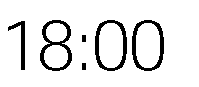 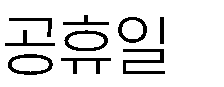 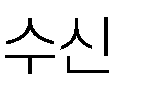 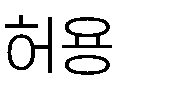 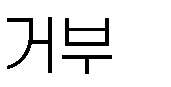 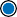 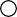 수신 시간(업무 시간) 설정으로 업무 외 시간 통화 차단 업무 외 시간 수신 시
업무 종료 안내 멘트 송출  (시간, 휴일, 공휴일 설정 가능)
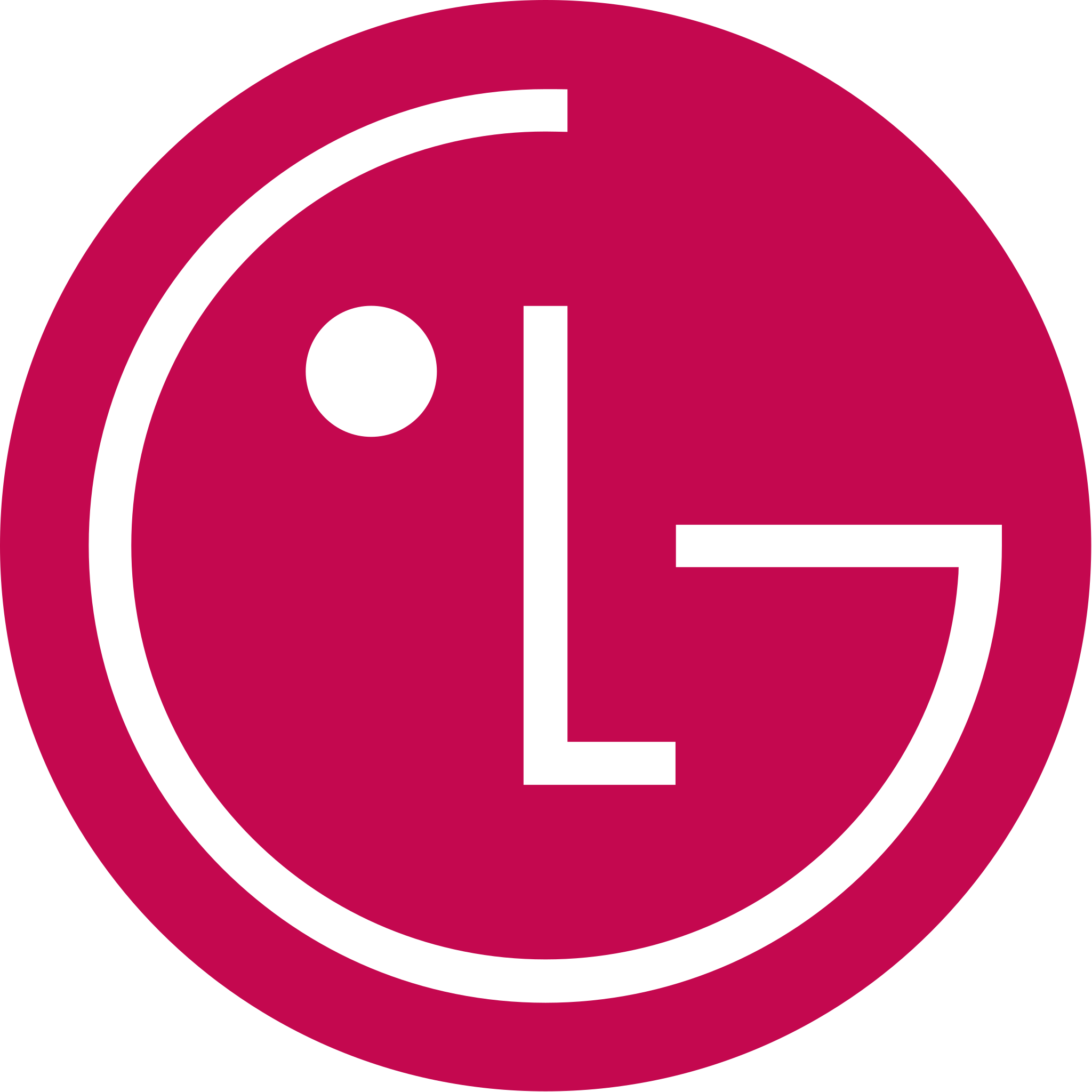 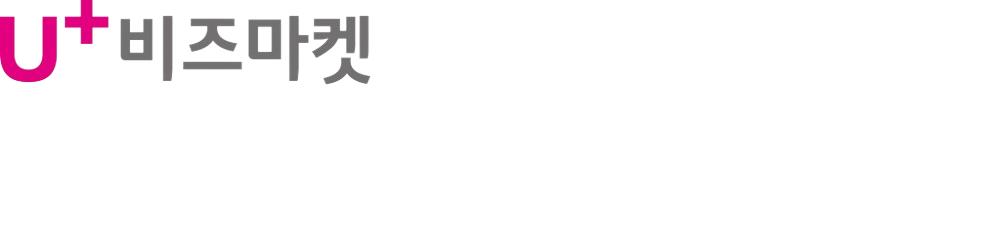 Tcall 교원안심번호
비즈마켓
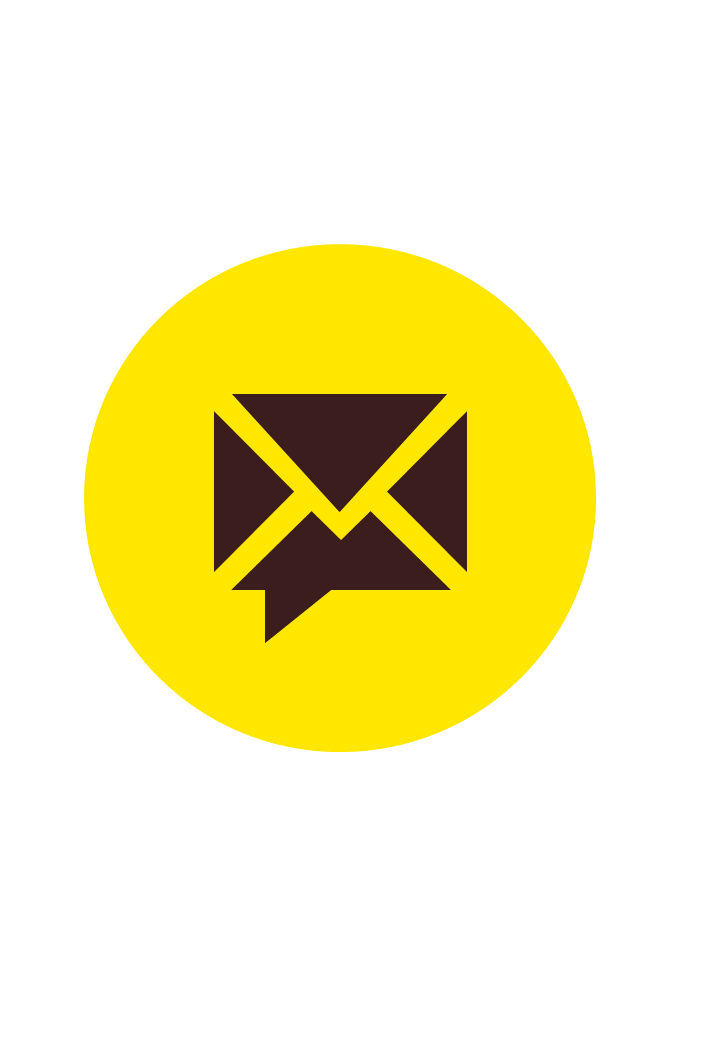 안심번호 통화 문자 수신/발신
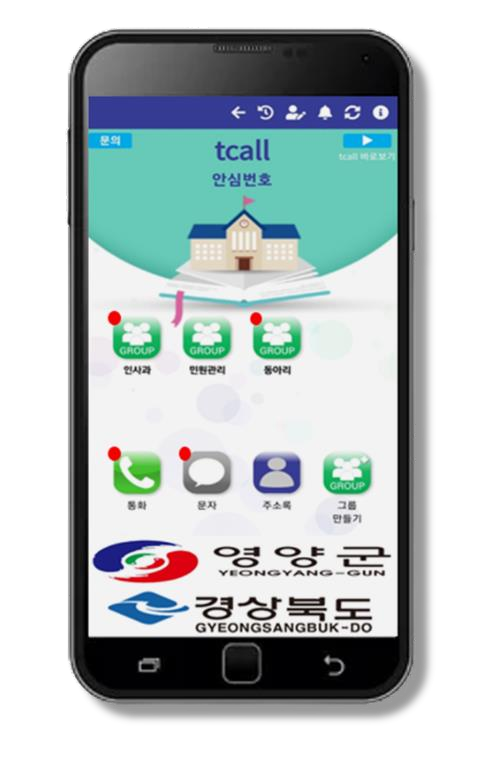 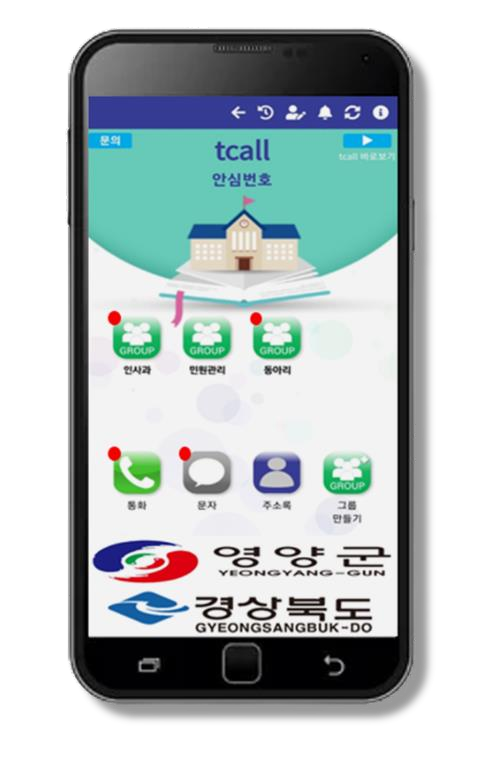 세이프학교
세이프학교
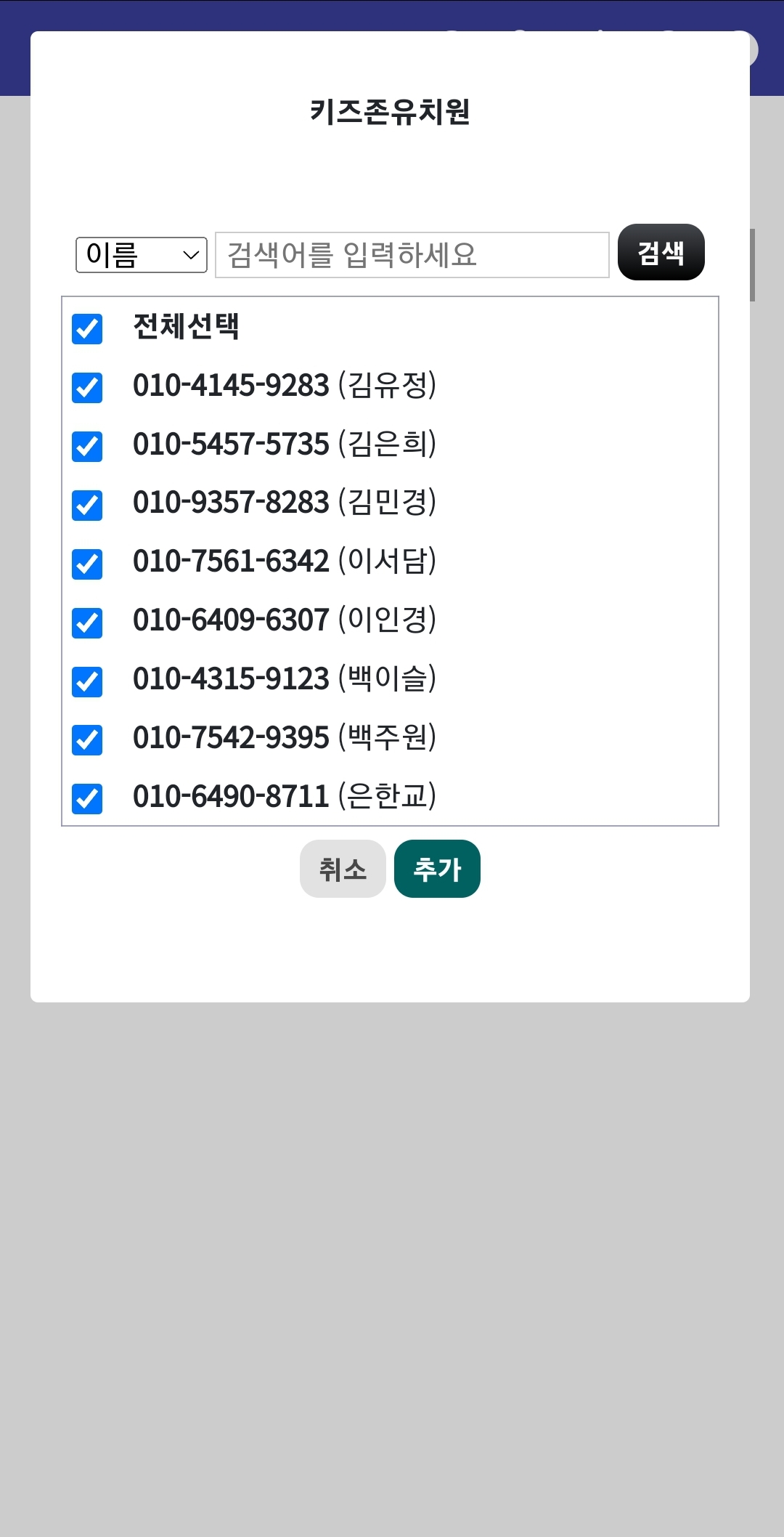 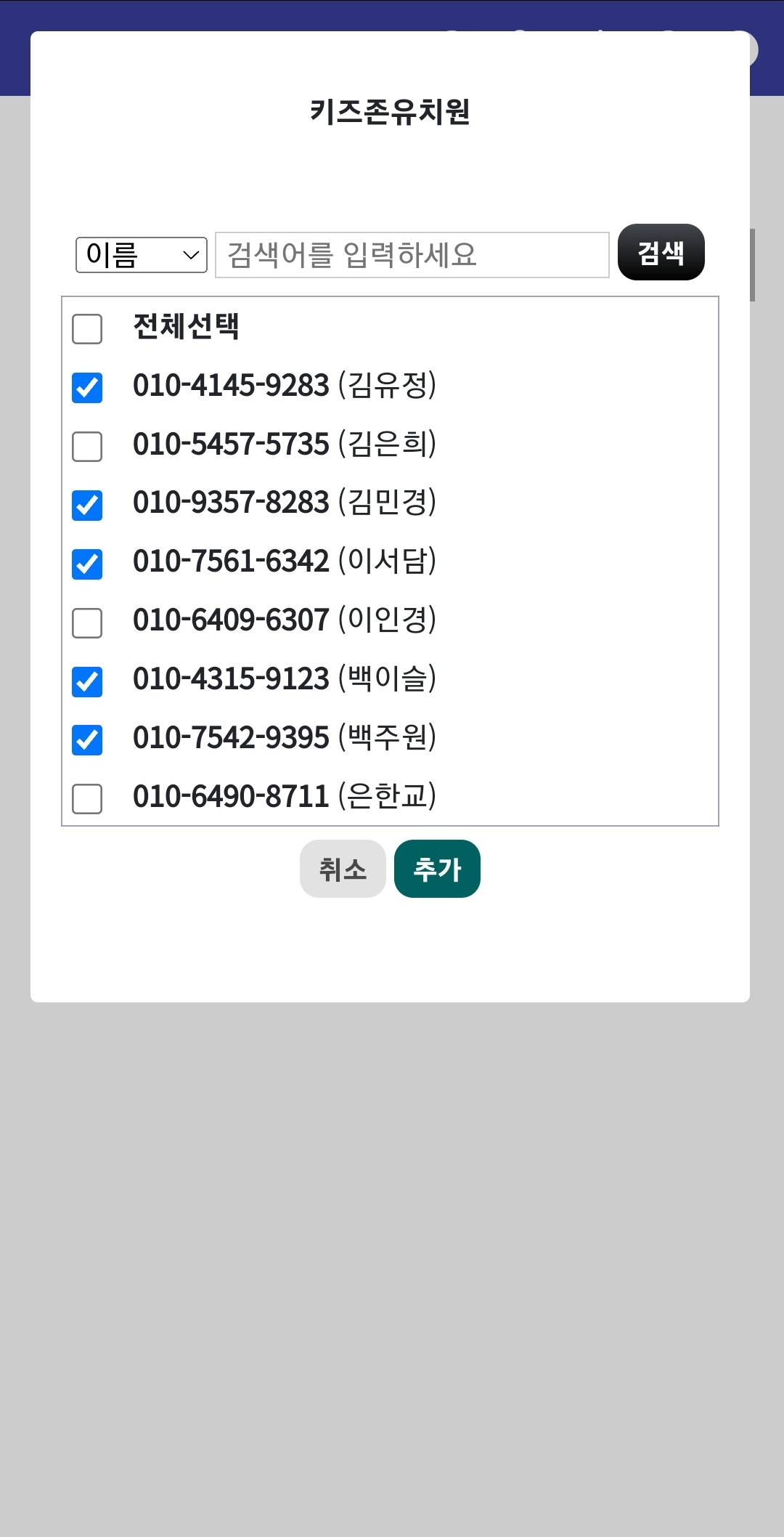 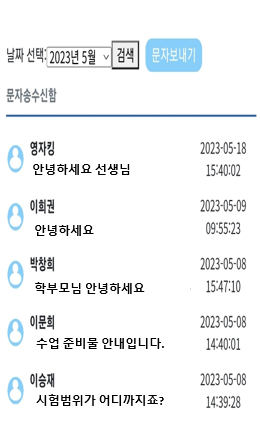 010-1234-1234
010-1234-1234
010-1234-1234
010-1234-1234
010-1234-1234
010-1234-1234
010-1234-1234
010-1234-1234
010-1234-1234
010-1234-1234
010-1234-1234
010-1234-1234
010-1234-1234
010-1234-1234
010-1234-1234
010-1234-1234
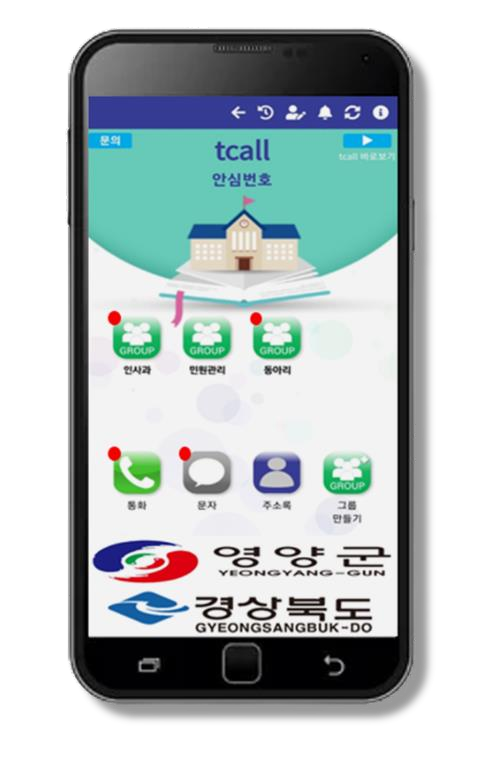 010-1234-1234 이상하(학부모)
9월 상담 일정 보내드립니다.
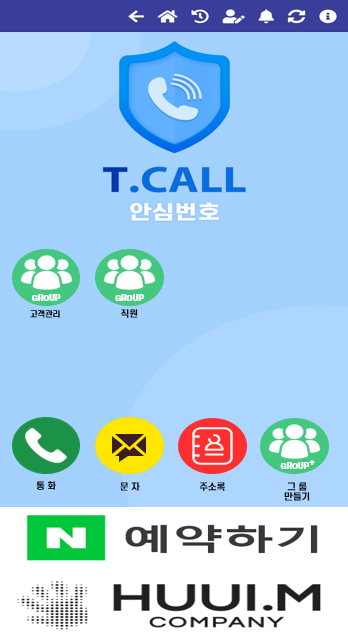 010-1234-1234 서선예(학부모)
네 그렇습니다.
인사과
민원
010-1234-1234 전희민(학생)
수행평가 안내표 다시 보내주세요
전용 안심번호 앱 안에서 문자 수신 발신 관리 
수신 문자는 안심 번호 앱에서 별도 확인되며 발신을 할 경우 안심 번호로 발신
개별 문자, 단체 문자, 예약 문자 기능 포함
010-1234-1234 이영환(학부모)
안녕하세요
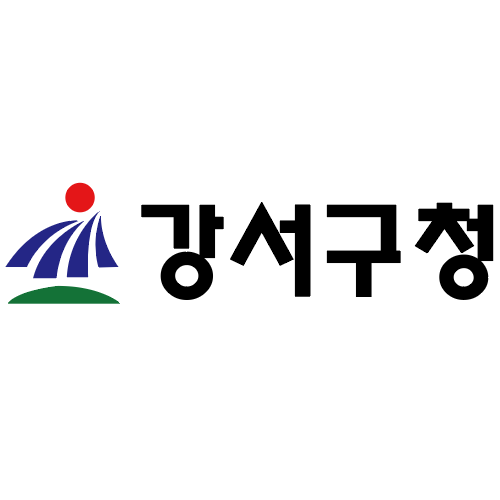 010-1234-1234 이지민(학생)
네 선생님
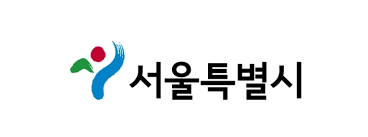 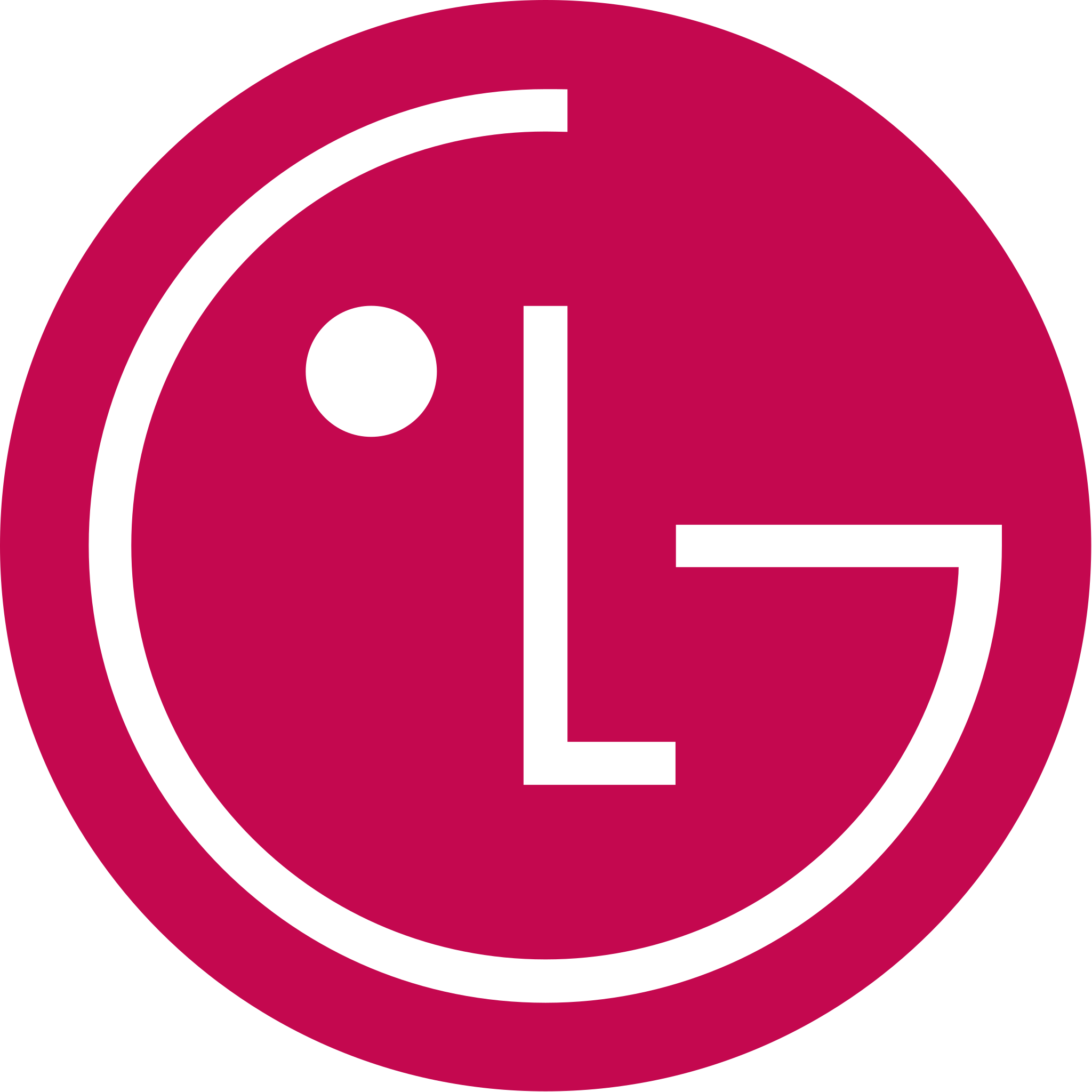 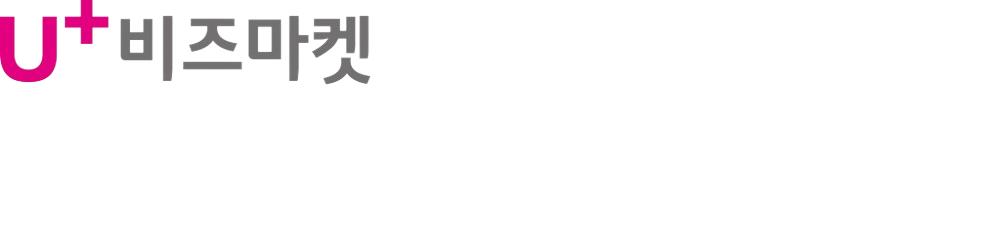 Tcall 교원안심번호
비즈마켓
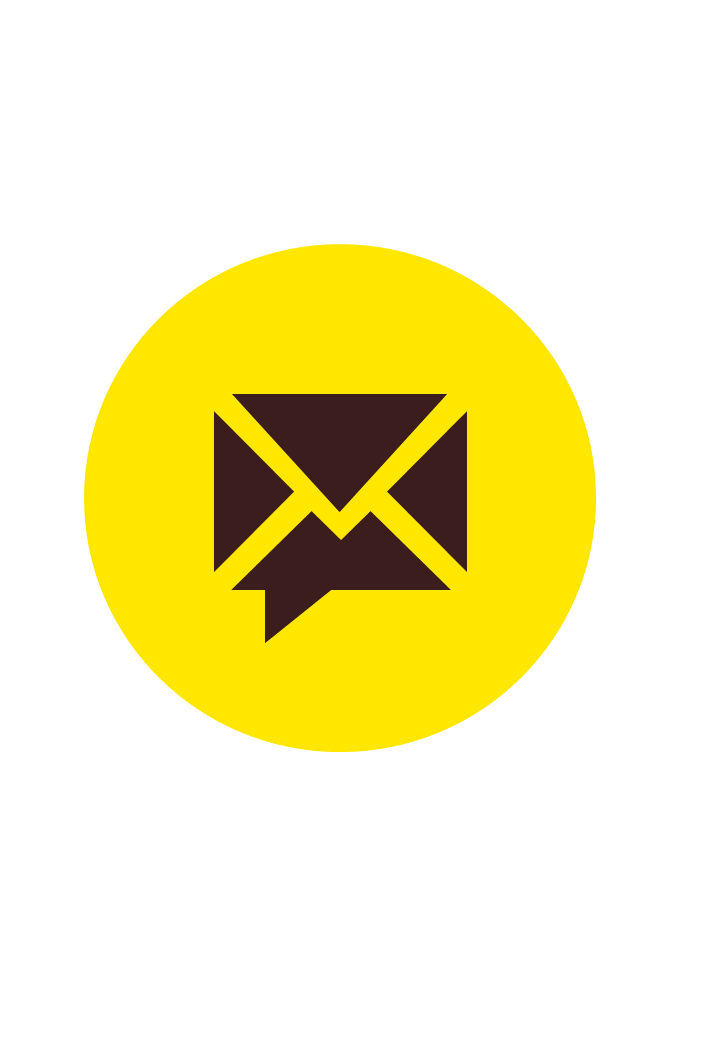 안심번호 통화 문자 수신/발신
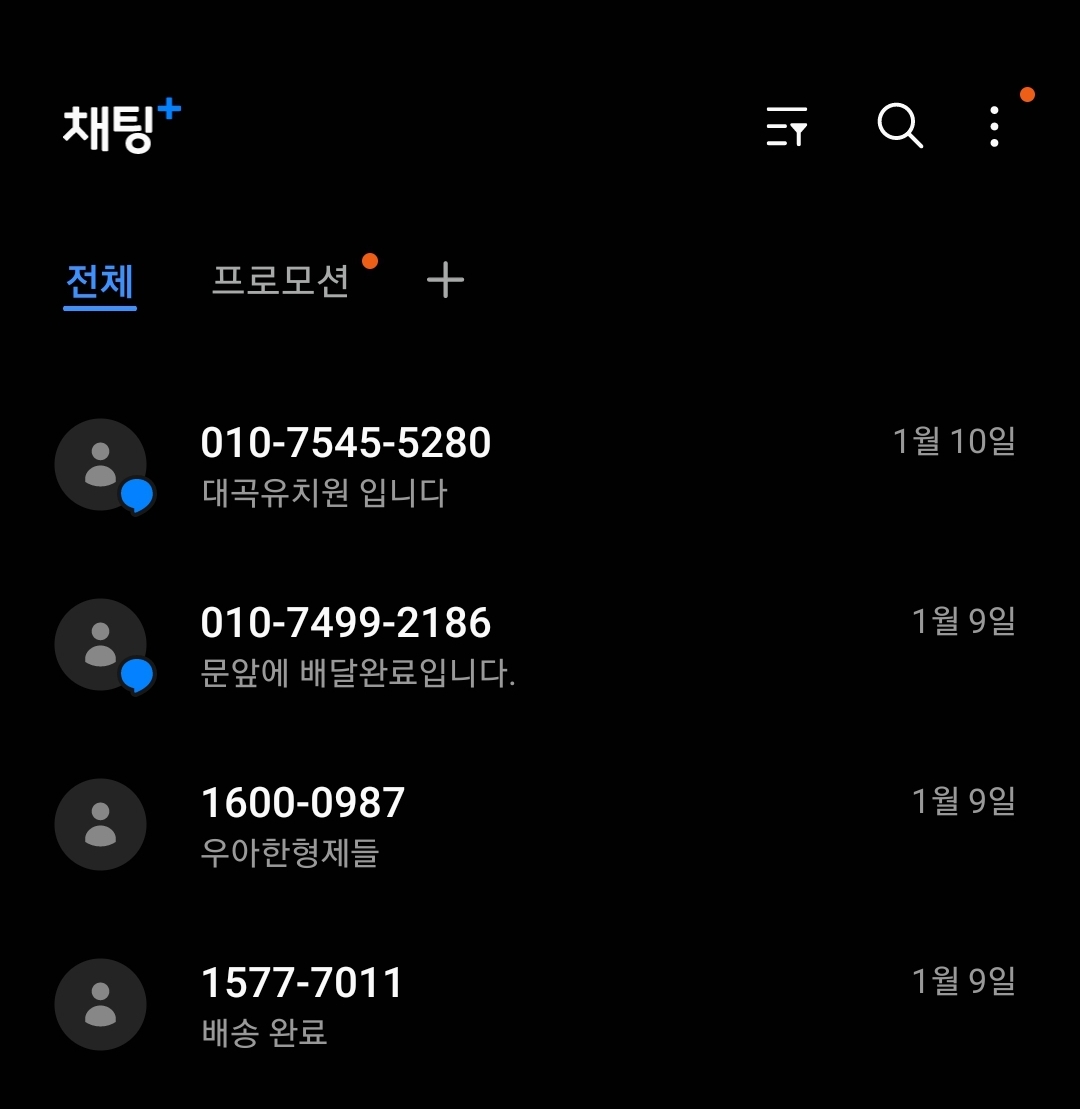 010-1234-1234
안녕하세요
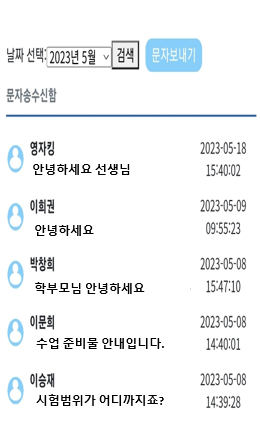 1577-1234
휴대폰 요금 안내
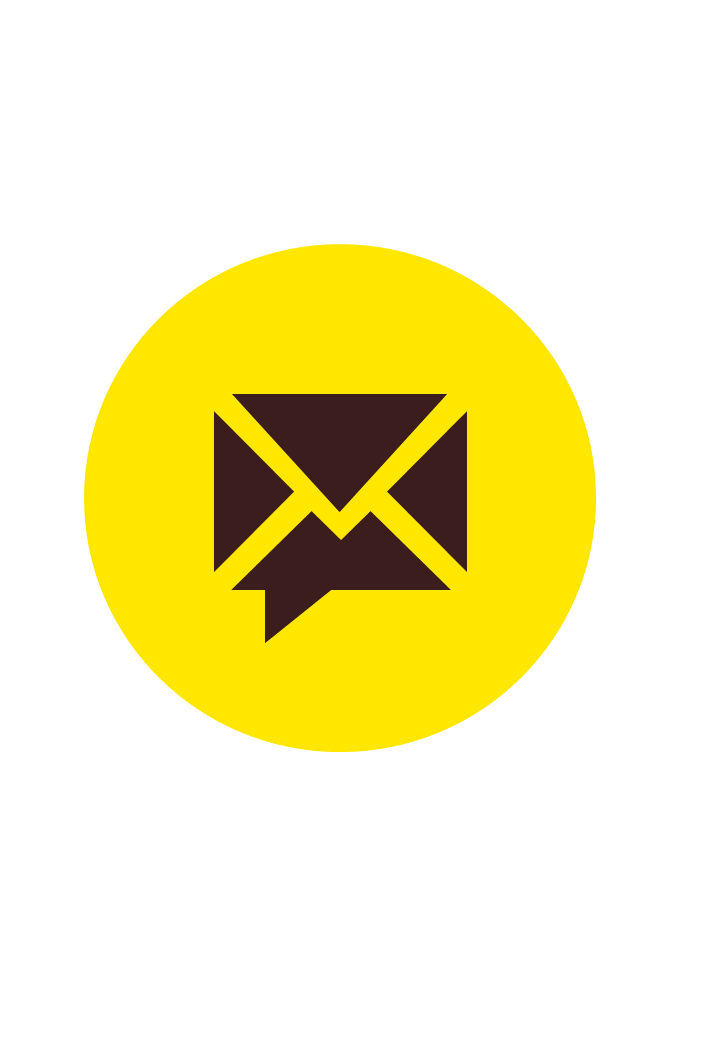 010-1234-1234
선생님 수헹평가 점수가…
010-1234-1234
선생님 안녕하세요
010-1234-1234
배송완료
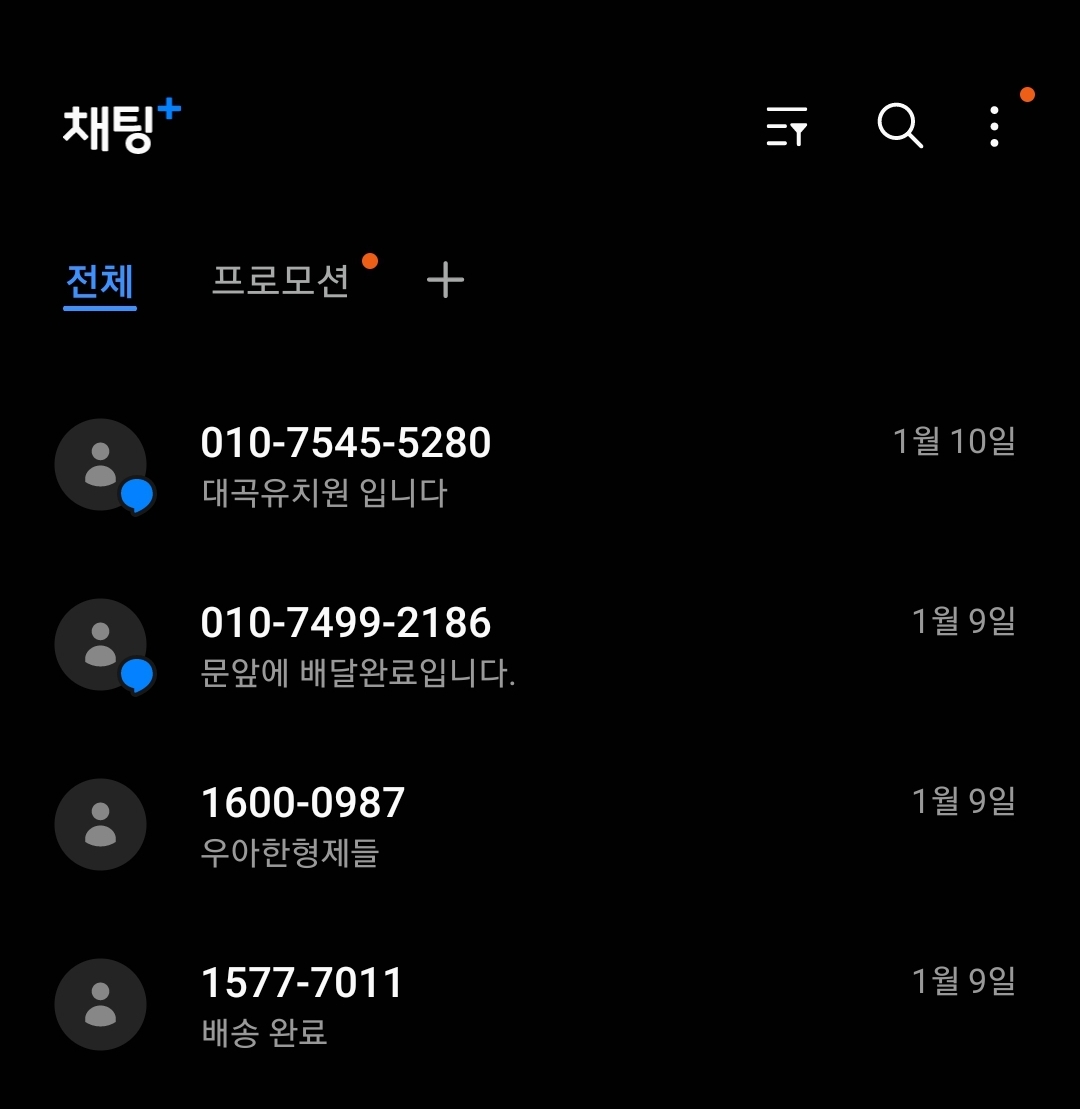 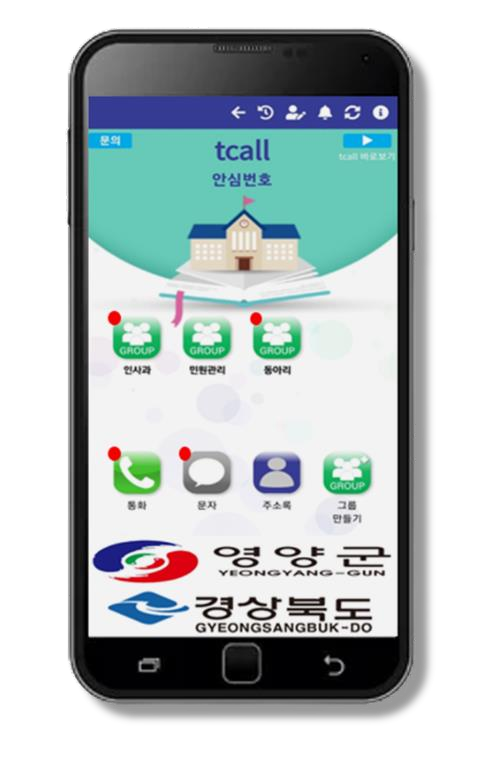 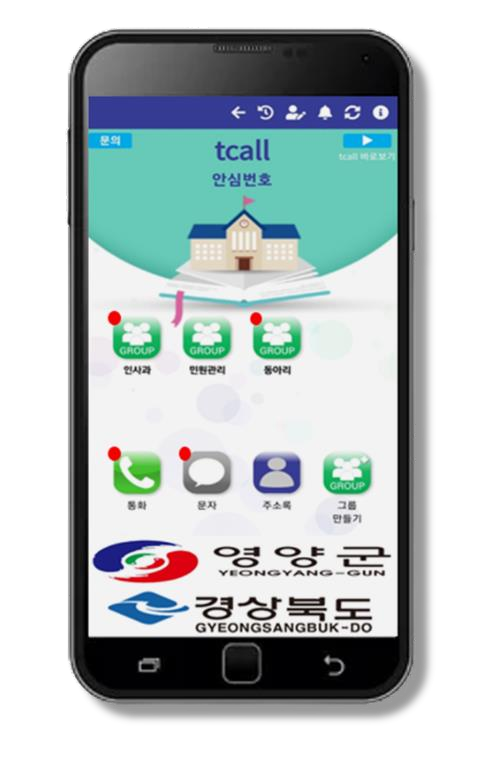 1577-1234
상품안내
010-1234-1234 이상하(학부모)
010-1234-1234
안녕하세요 학부모000입니다
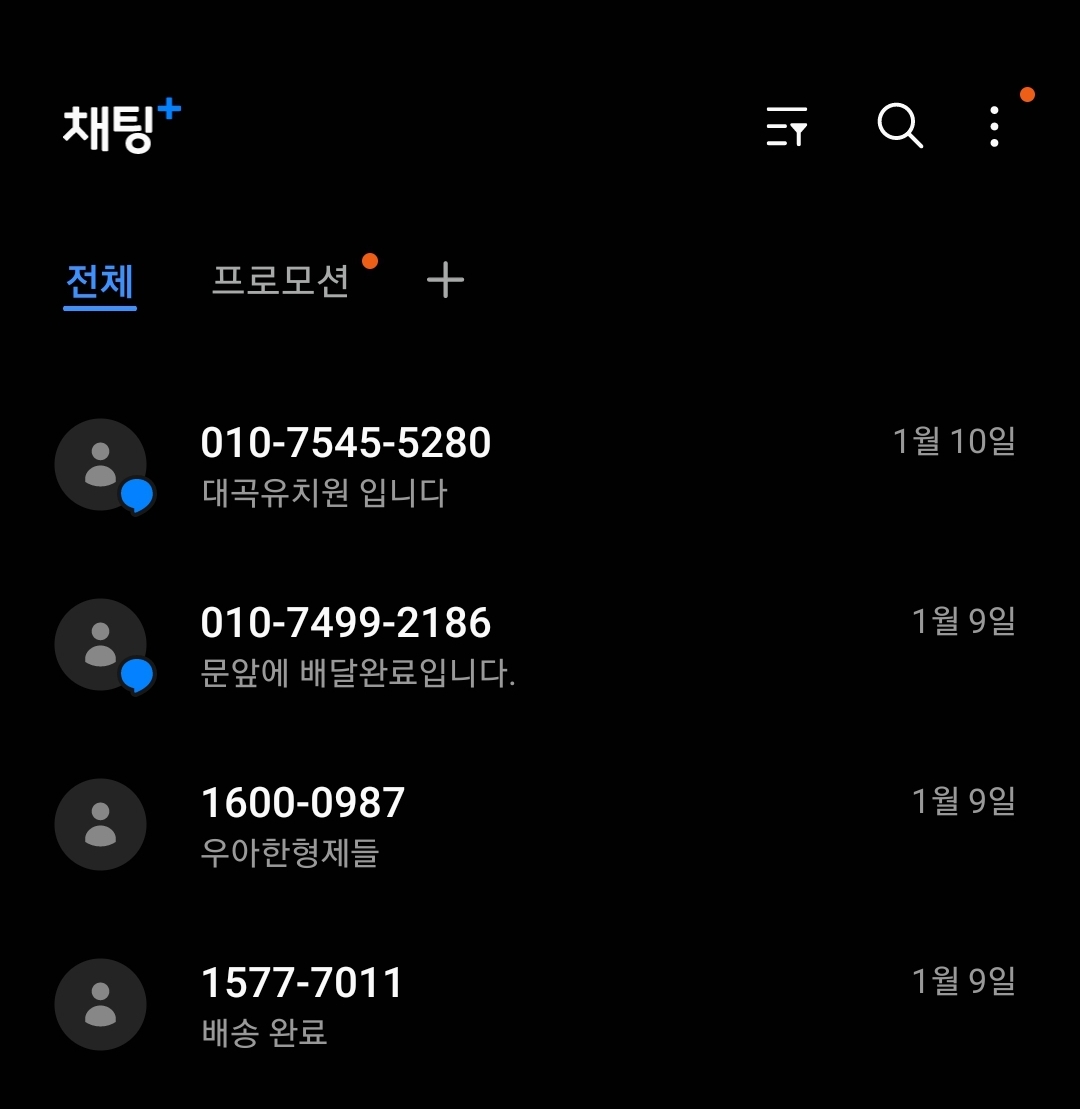 9월 상담 일정 보내드립니다.
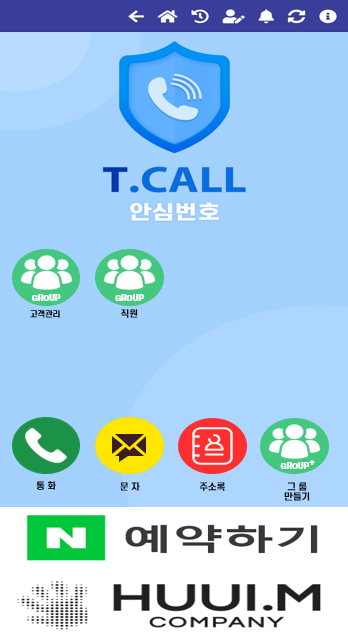 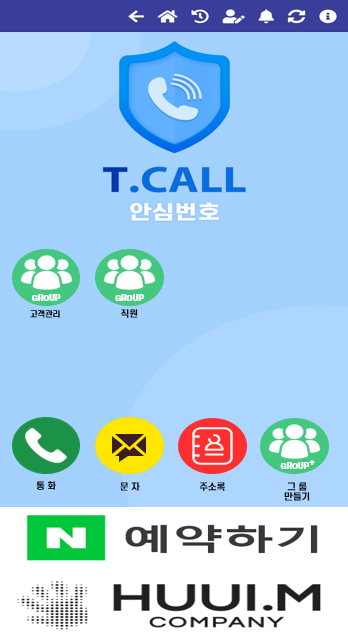 010-1234-1234 서선예(학부모)
네 그렇습니다.
인사과
인사과
민원
민원
010-1234-1234 전희민(학생)
수행평가 안내표 다시 보내주세요
Tcall 교원안심번호는 개인 안심번호로 
수신, 발신되는 문자메시지를 별도 관리하여 개인정보 노출위험이 없습니다.
010-1234-1234 이영환(학부모)
안녕하세요
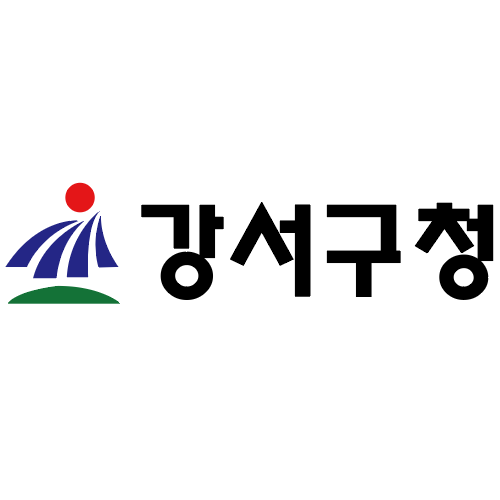 010-1234-1234 이지민(학생)
네 선생님
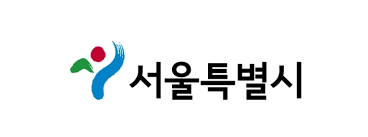 Tcall 교원안심번호를 이용하는
단체 문자(SNS)활용법
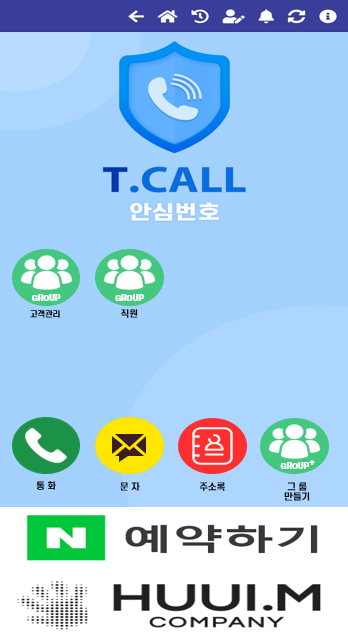 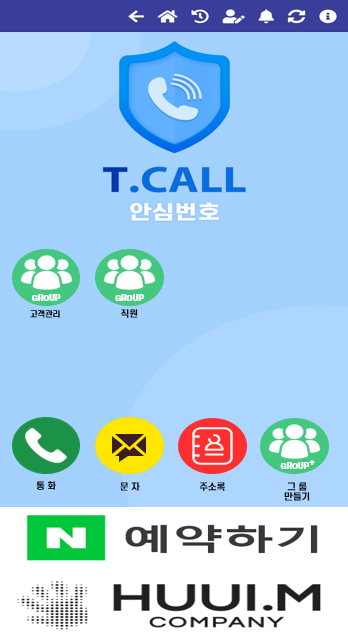 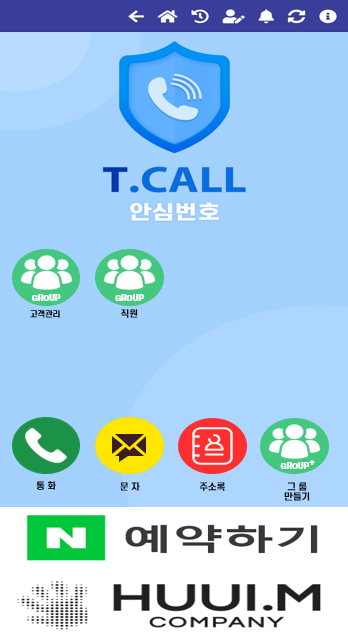 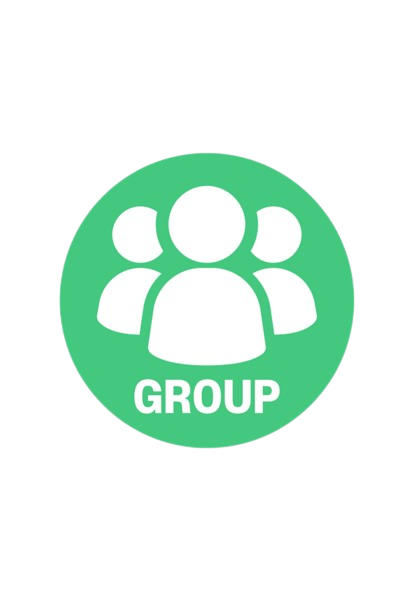 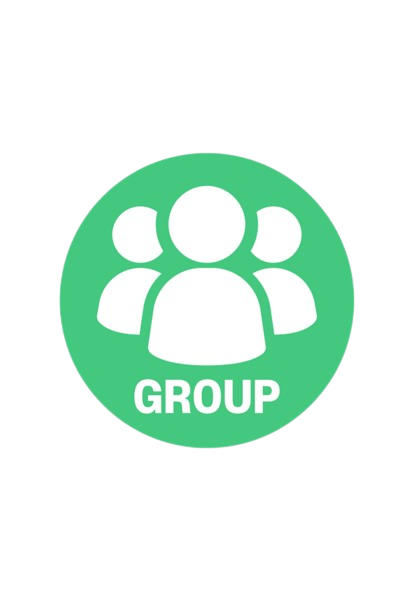 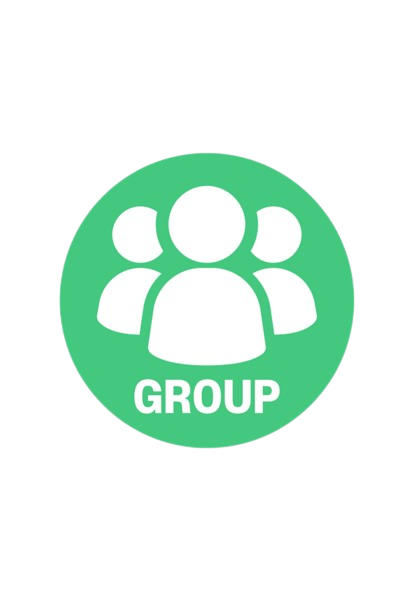 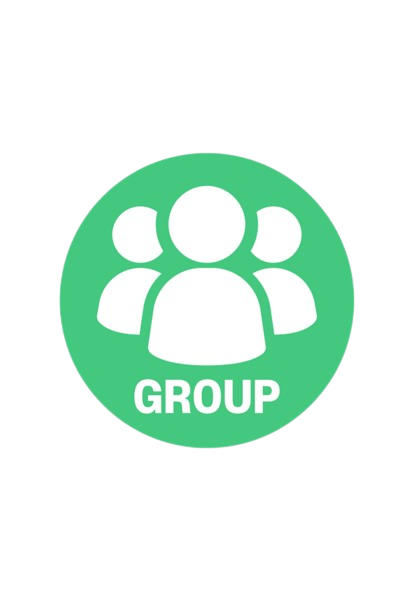 3학년
(학부모)
2학년
(학부모)
4학년
(학부모)
2학년
(학부모)
3학년
(학부모)
3학년
(학부모)
2학년
(학부모)
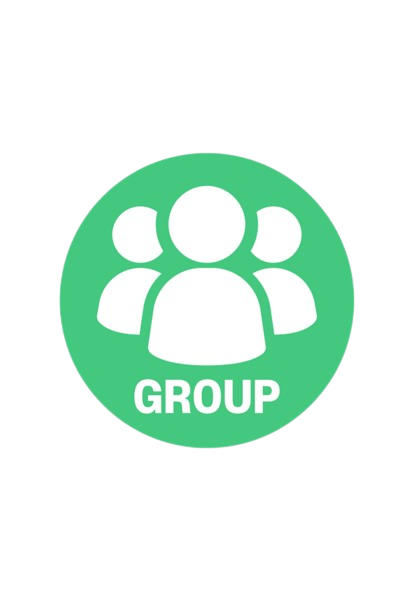 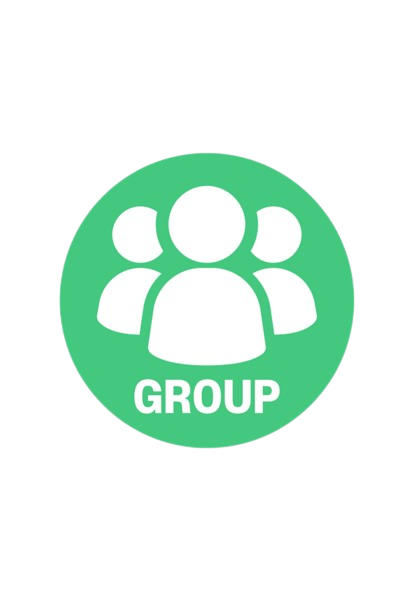 6학년
(학부모)
5학년
(학부모)
중학교
초등학교
고등학교
1학년
(학부모)
1학년
(학부모)
1학년
(학부모)
초, 중, 고등학교 학년, 학급 별로 그룹 관리 할 수 있습니다.
Tcall 교원안심번호를 이용하는
단체 문자(SNS)활용법
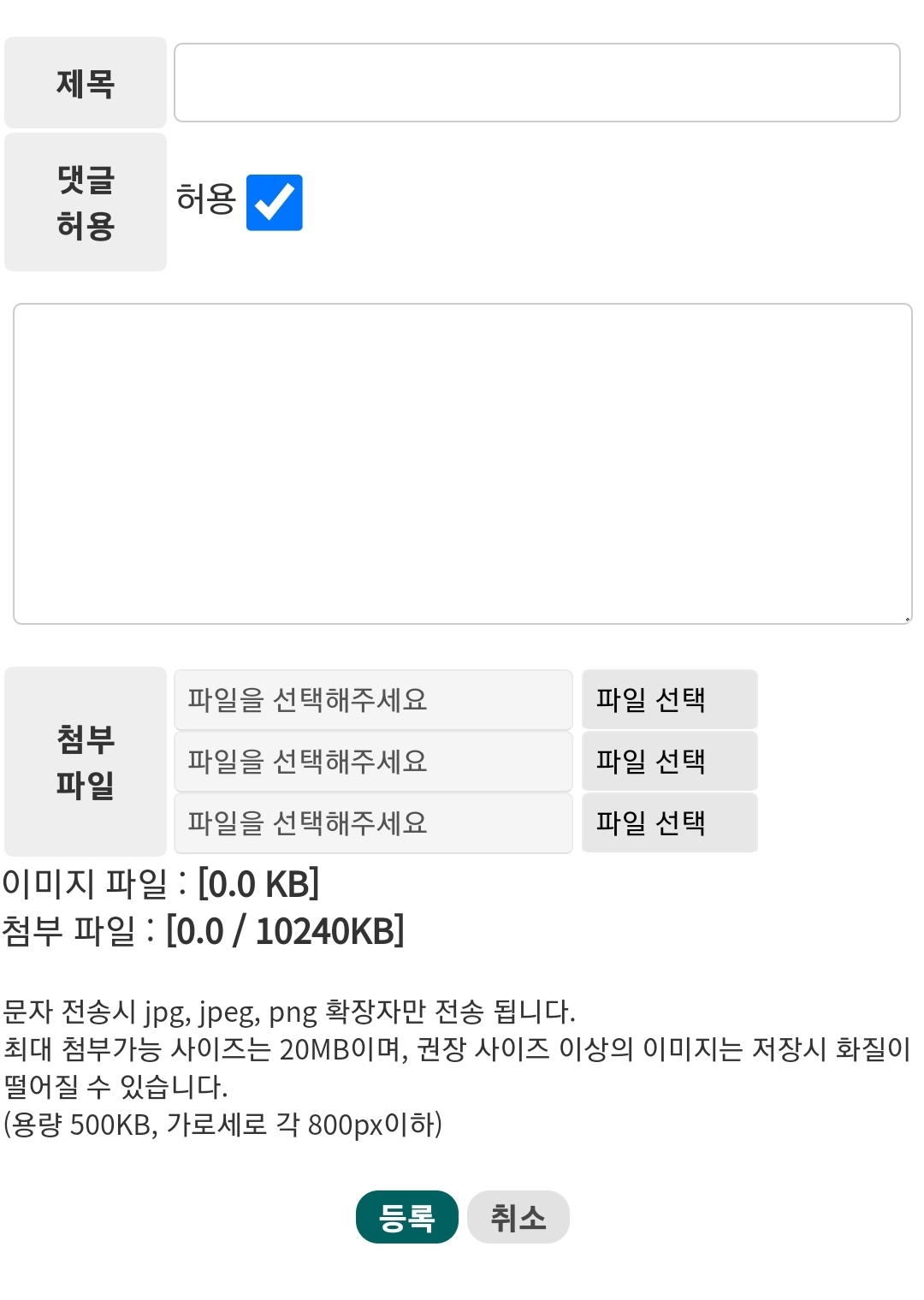 세이프중학교 체육대회 일정 안내
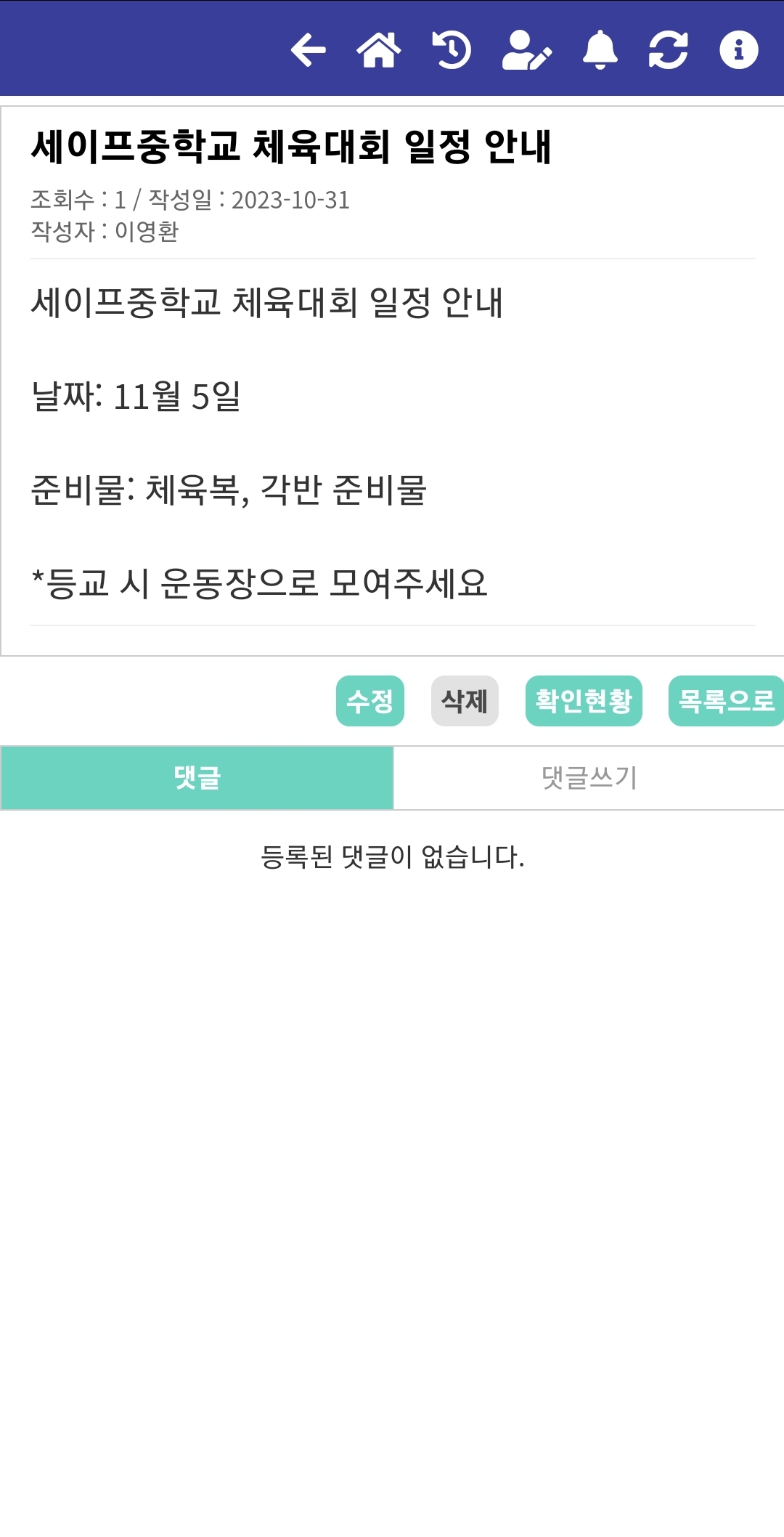 그룹
선택
3학년
2학년
1학년
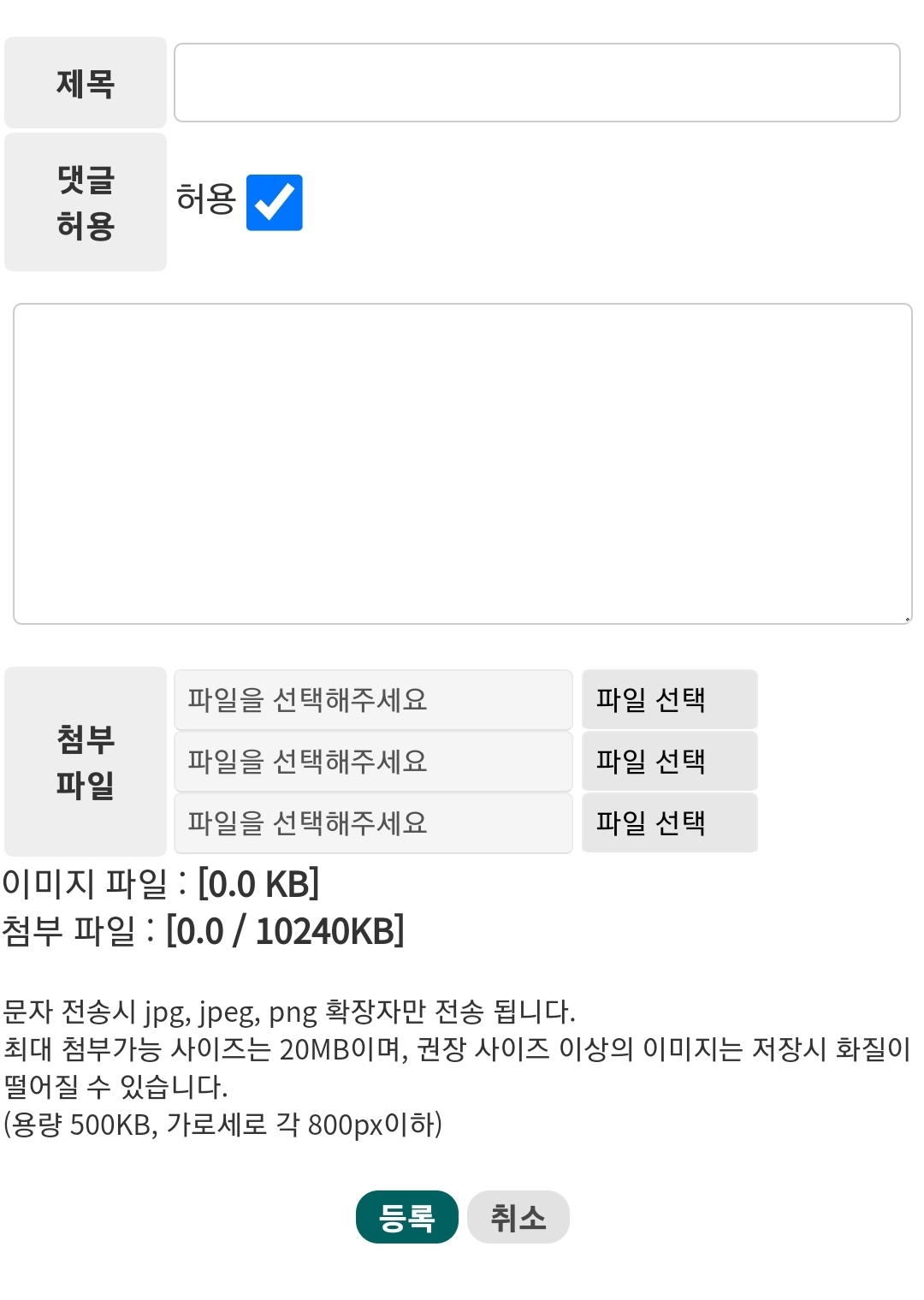 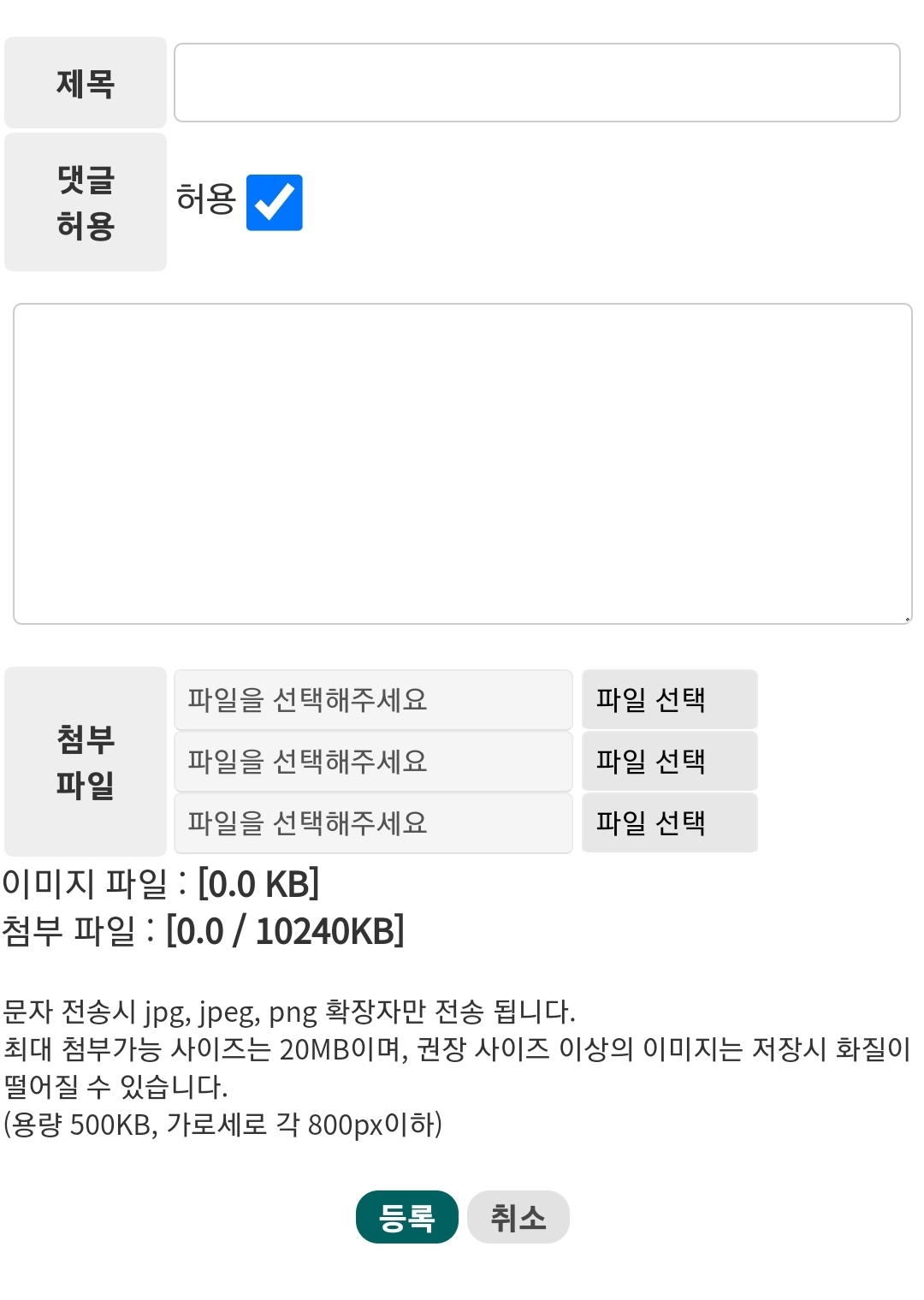 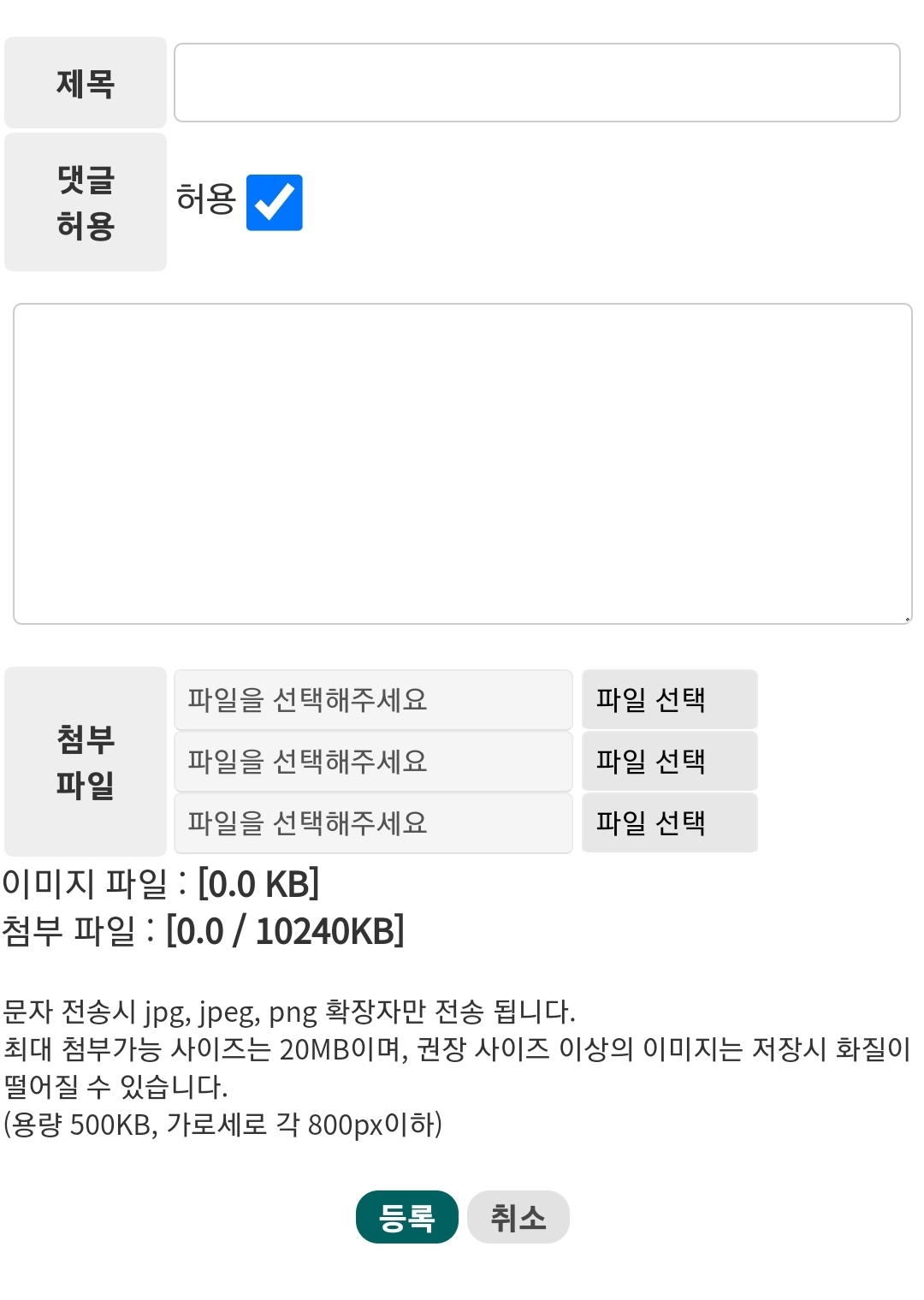 세이프중학교 체육대회 일정 안내

날짜: 11월 5일

준비물: 체육복, 각반 준비물

*등교 시 운동장으로 모여주세요
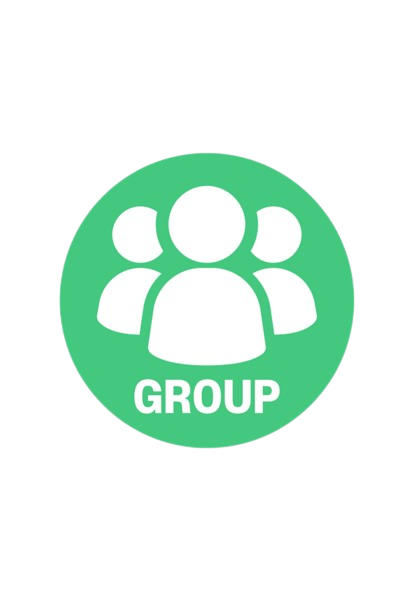 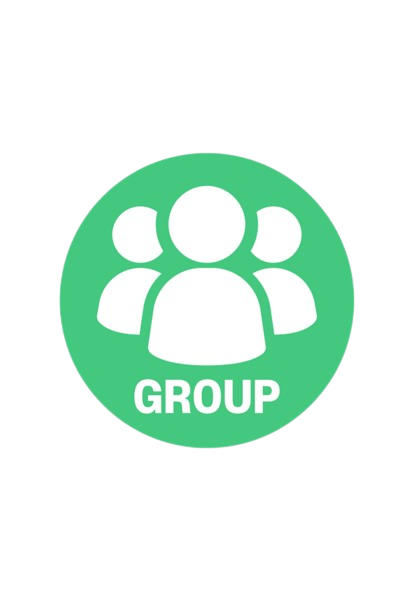 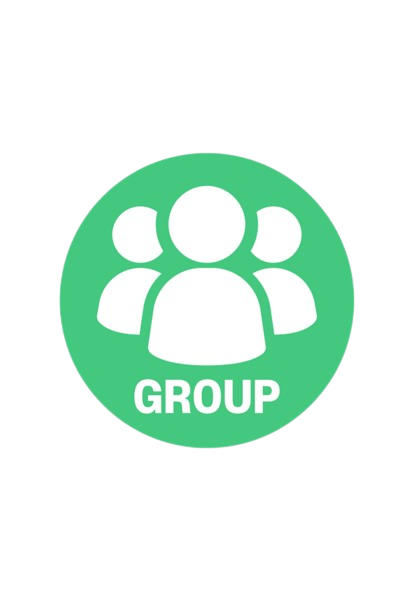 2학년
(학부모)
3학년
(학부모)
1학년
(학부모)
학부모, 학생 화면
그룹(학부모, 학생) 전달 사항은
실시간 전달 됩니다.
그룹(학년) 선택하여
공지사항 전송
등록된 그룹(학년, 반)에
푸시알림이 전송됩니다.
1, 2, 3학년 그룹에 새글이 등록 되었습니다.
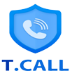 Tcall 교원안심번호를 이용하는
단체 문자(SNS)활용법
가을 소풍 사진
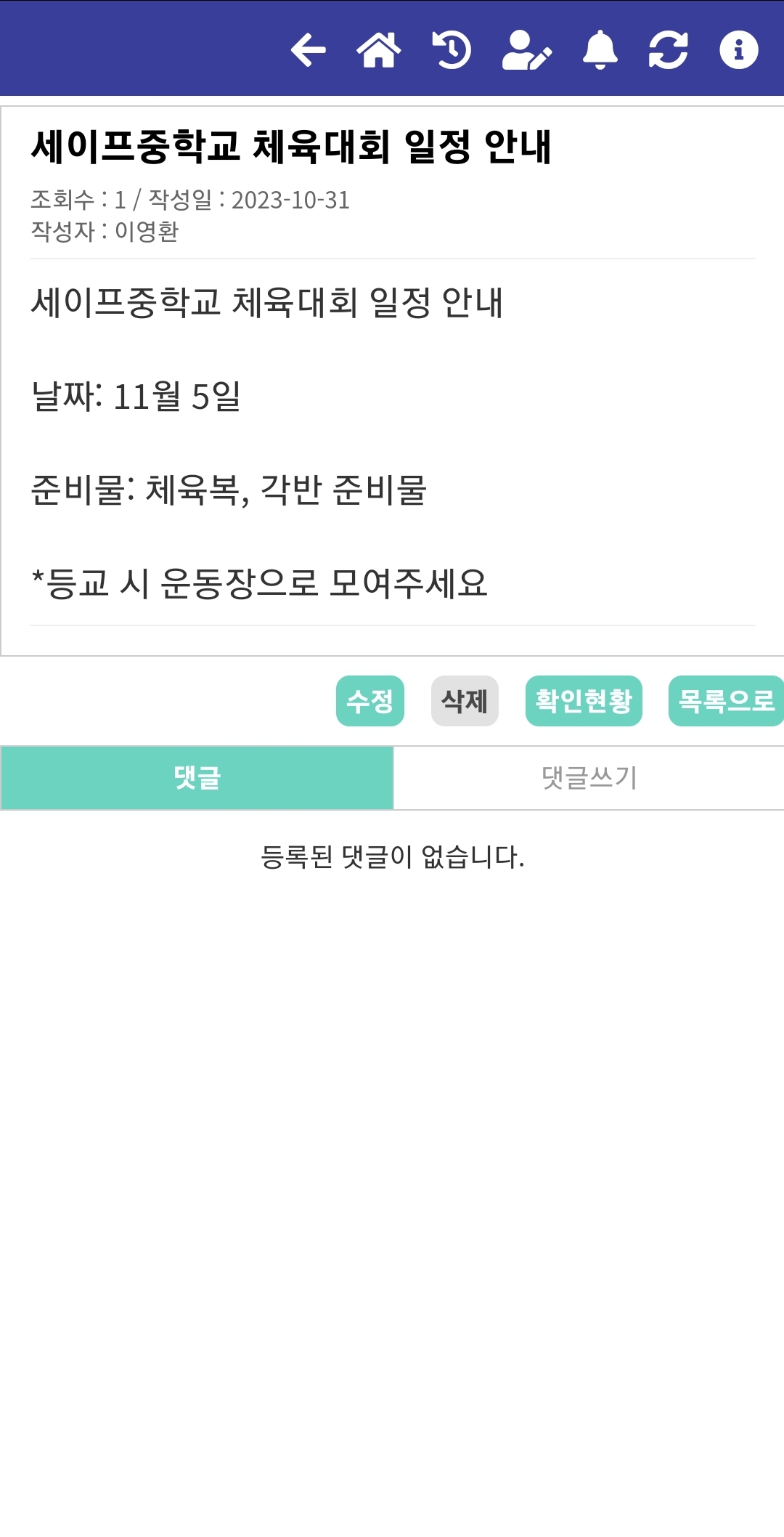 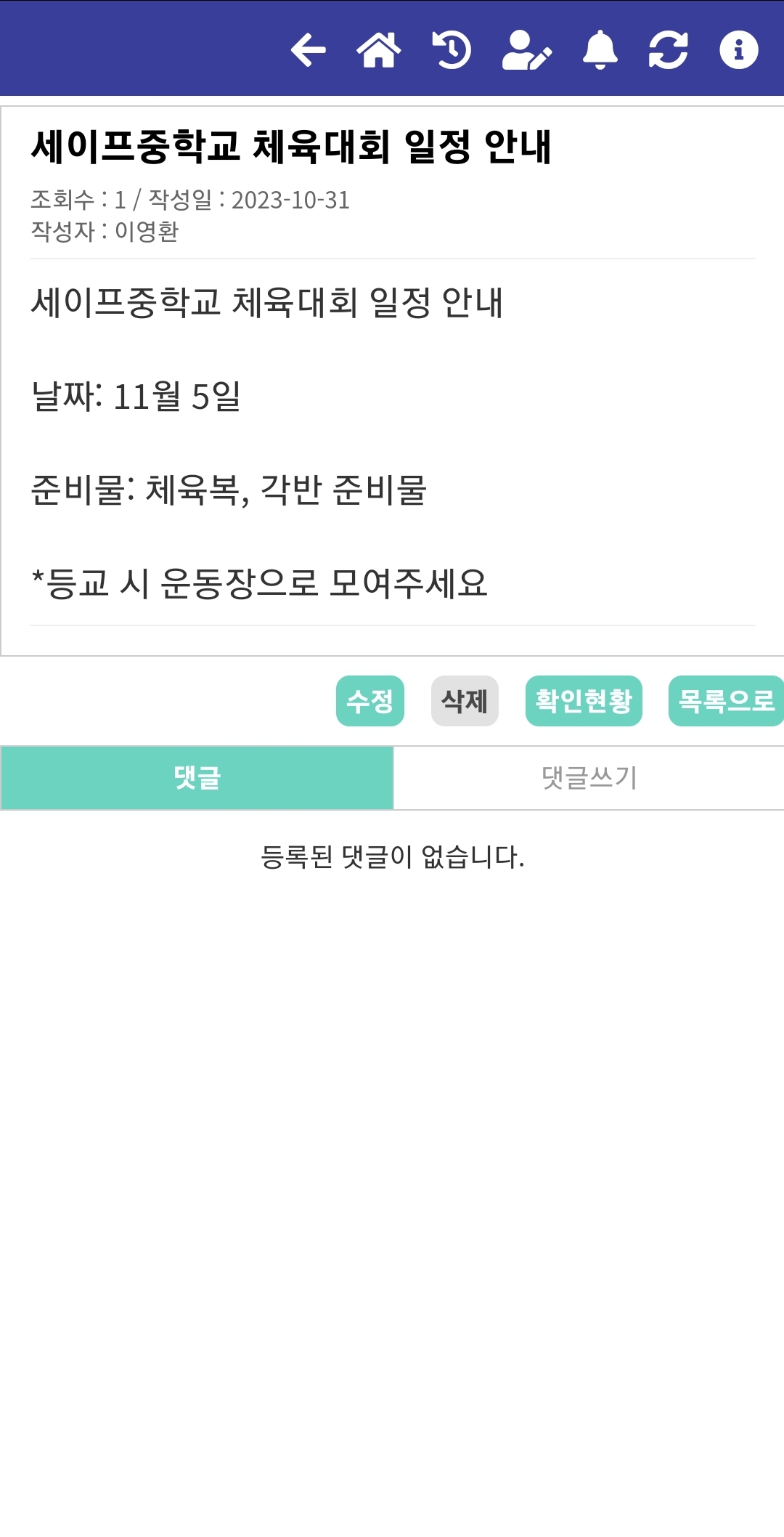 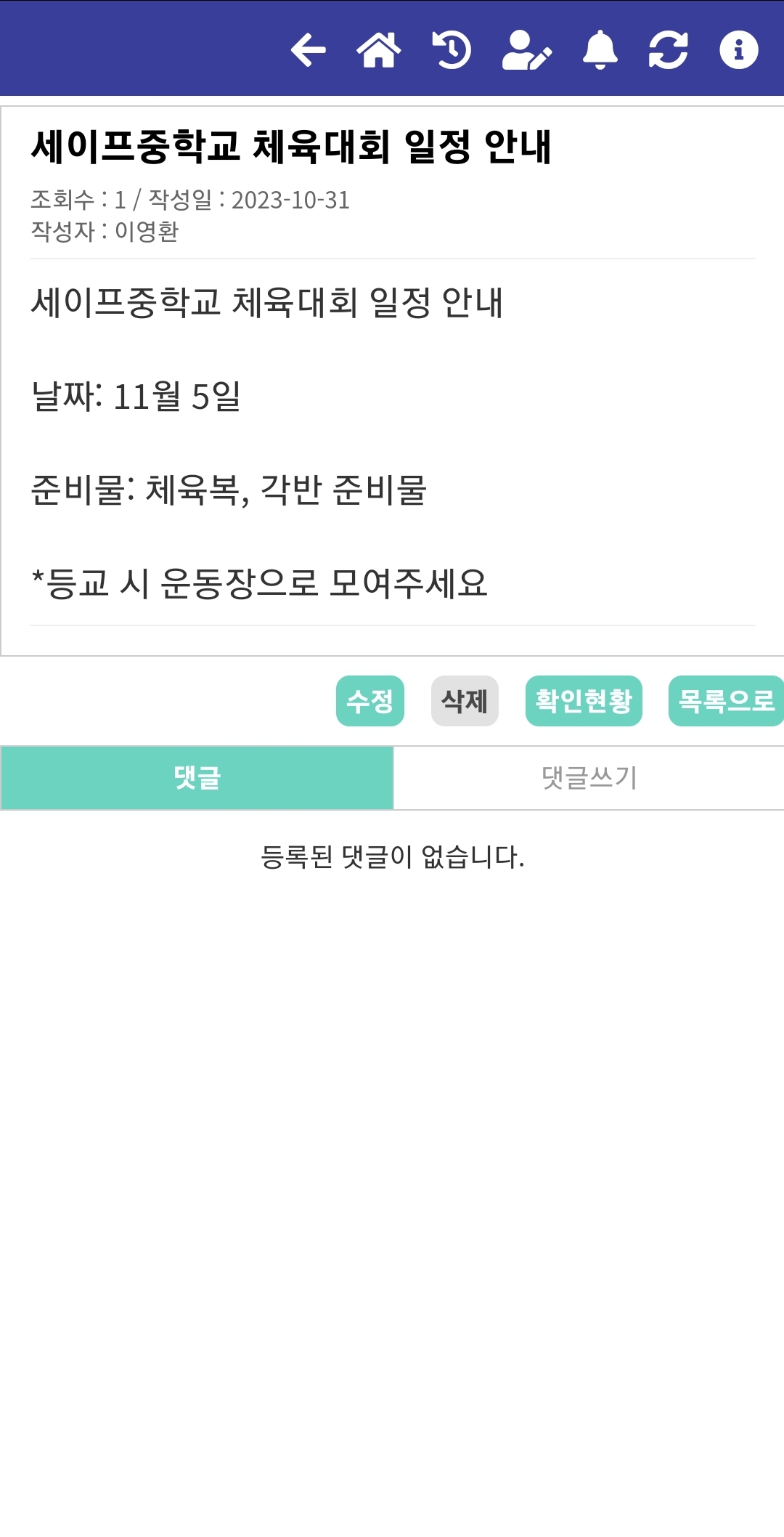 세이프 학교 설문지
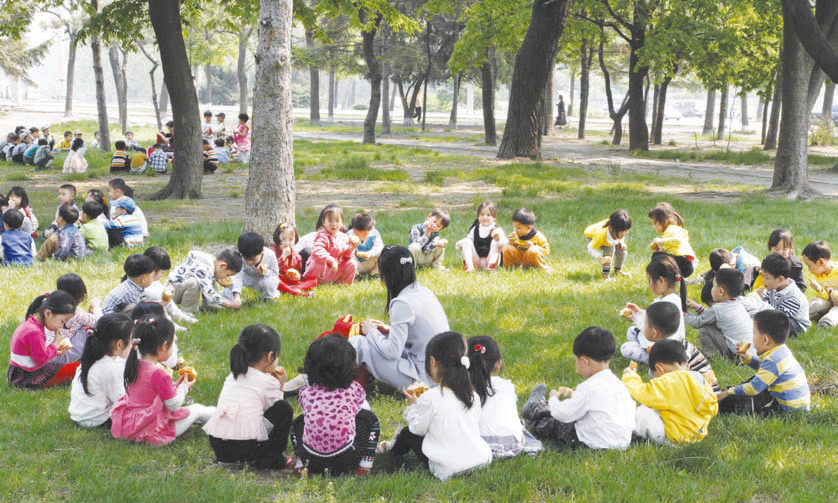 안녕하세요 세이프 학교입니다.
급식메뉴(잔반 없는날) 관련 설문지 입니다.
학생, 학부모 여러분들은 설문지 확인하시고
작성 바랍니다.
감사합니다.
급식메뉴 설문지.hwp
다운로드
학부모, 학생 화면
학부모, 학생 화면
학부모, 학생 화면
공지사항 전달
사진 전달
파일 전달
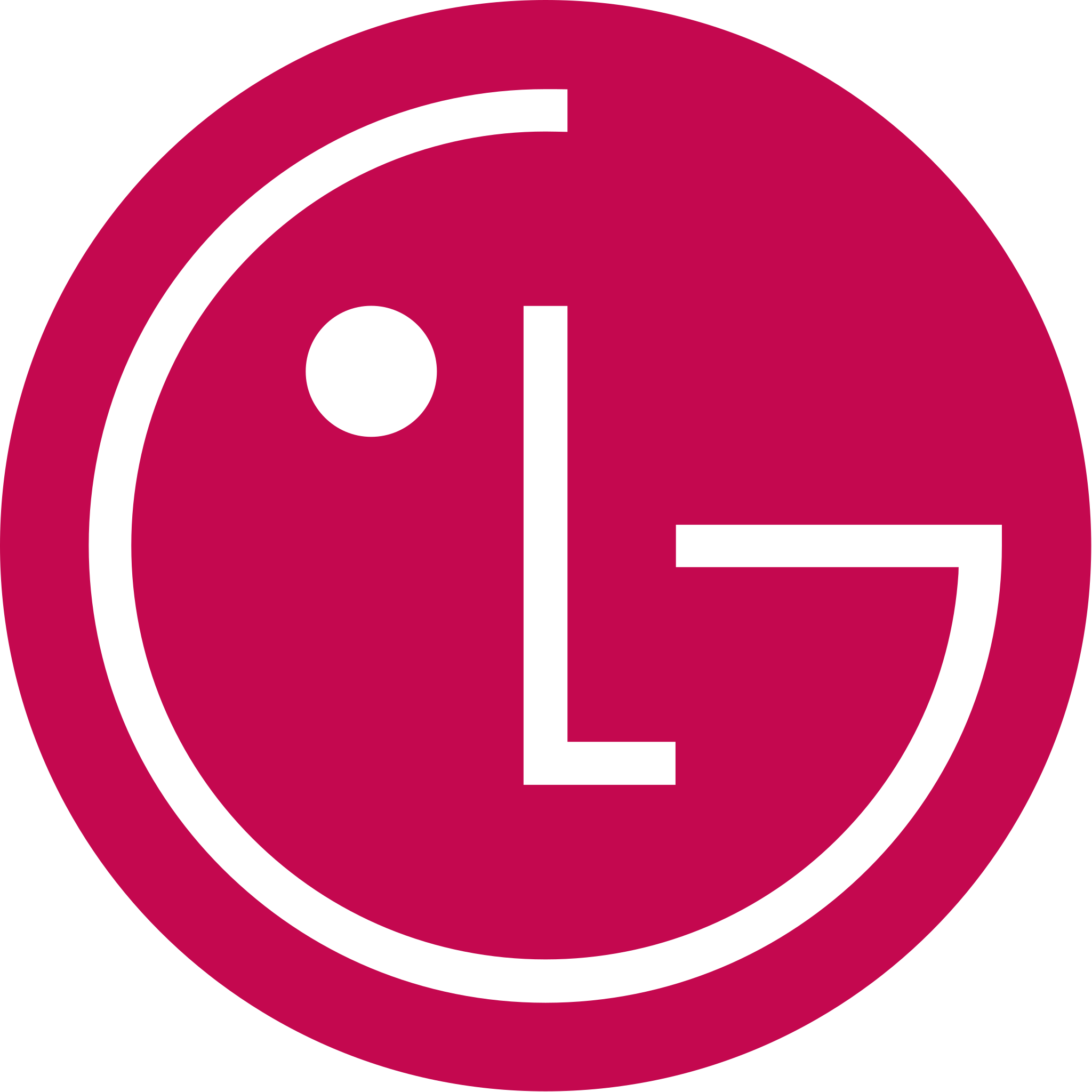 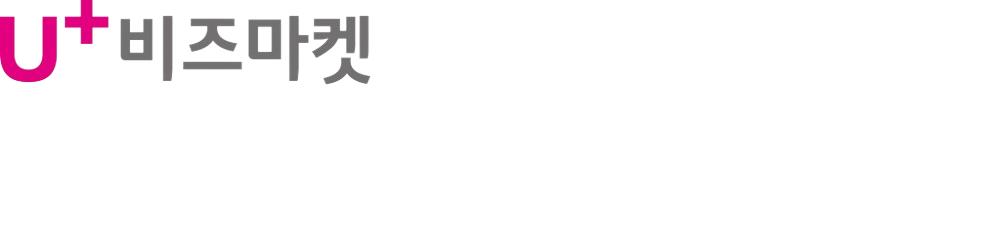 Tcall 교원안심번호
비즈마켓
그룹 활용
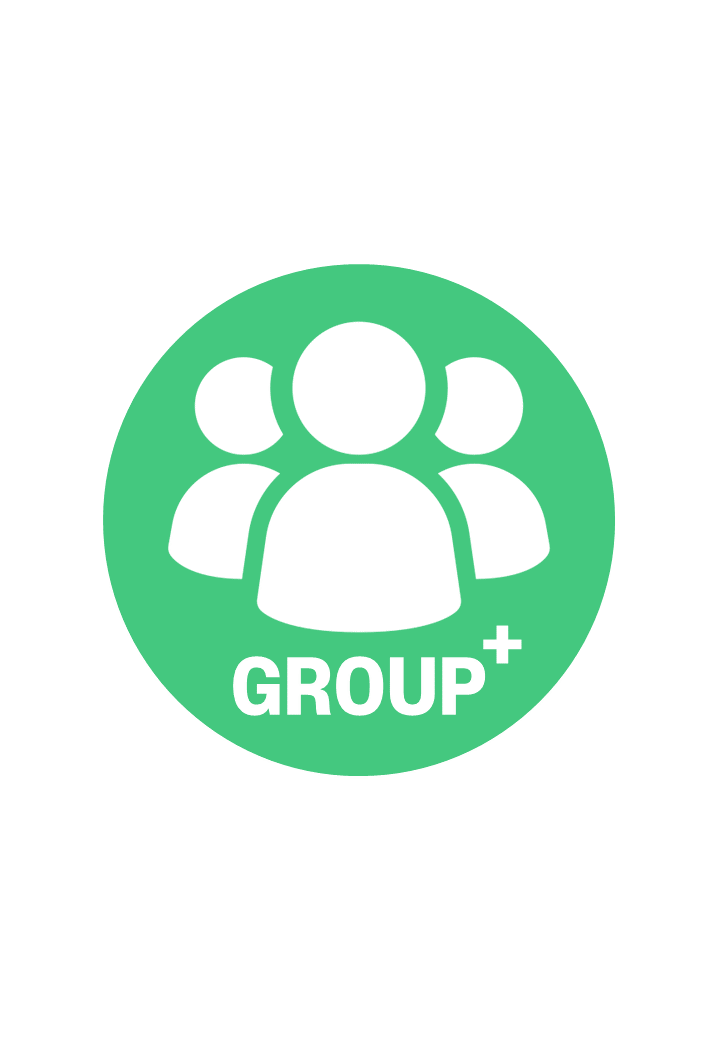 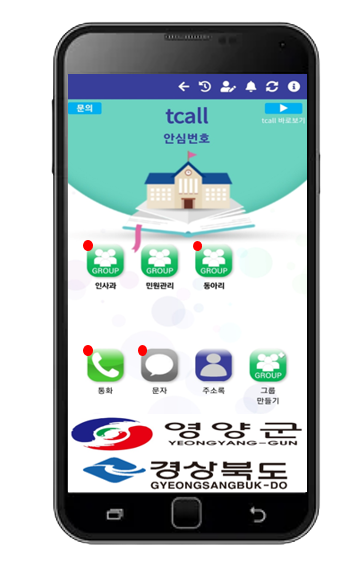 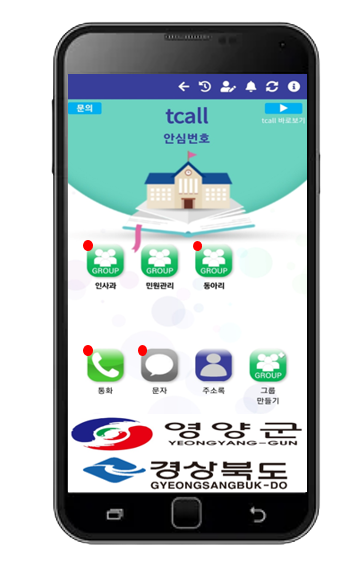 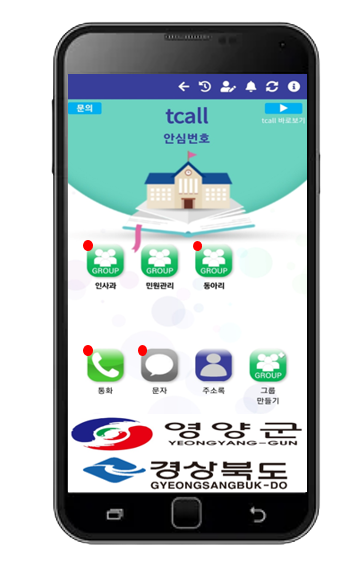 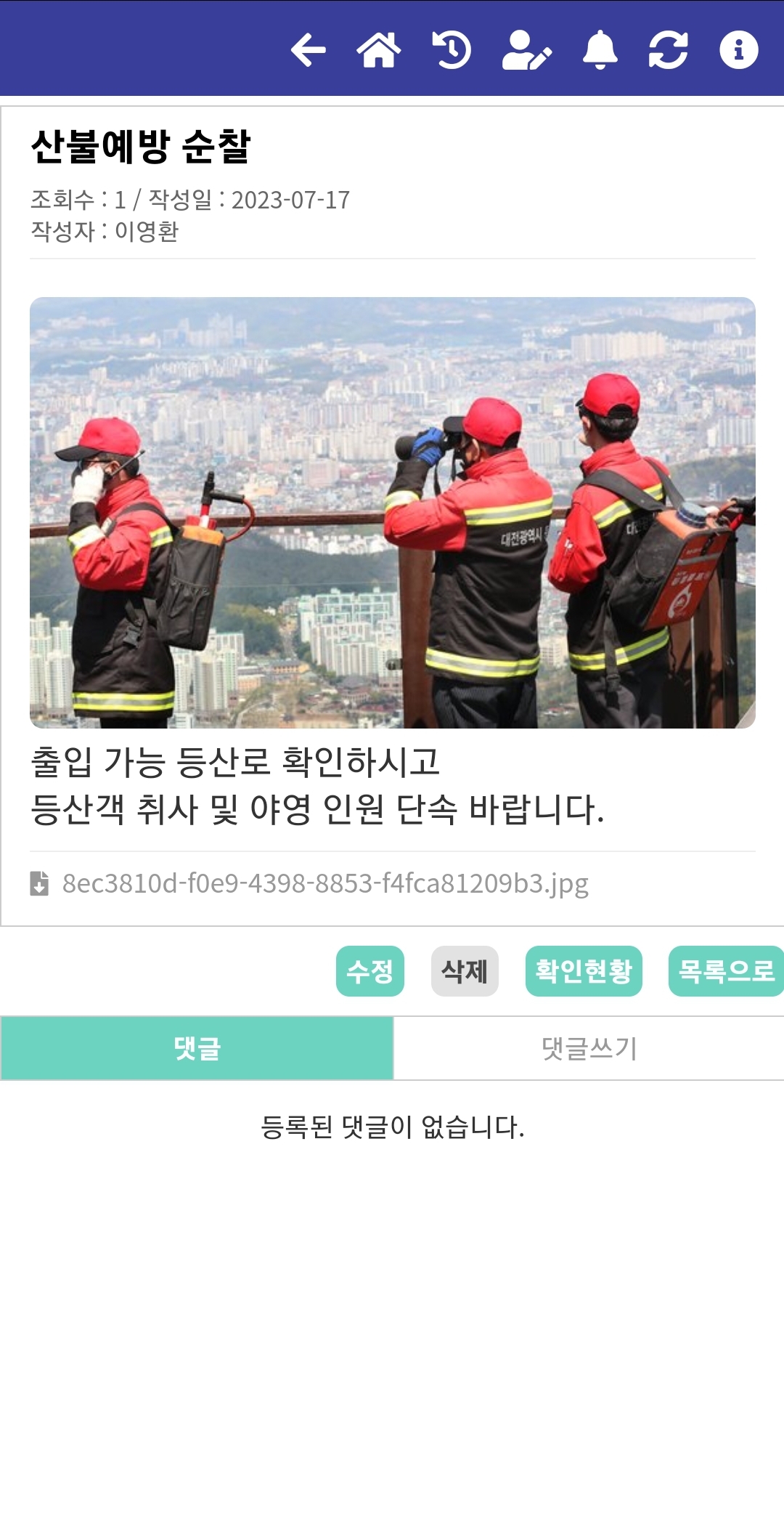 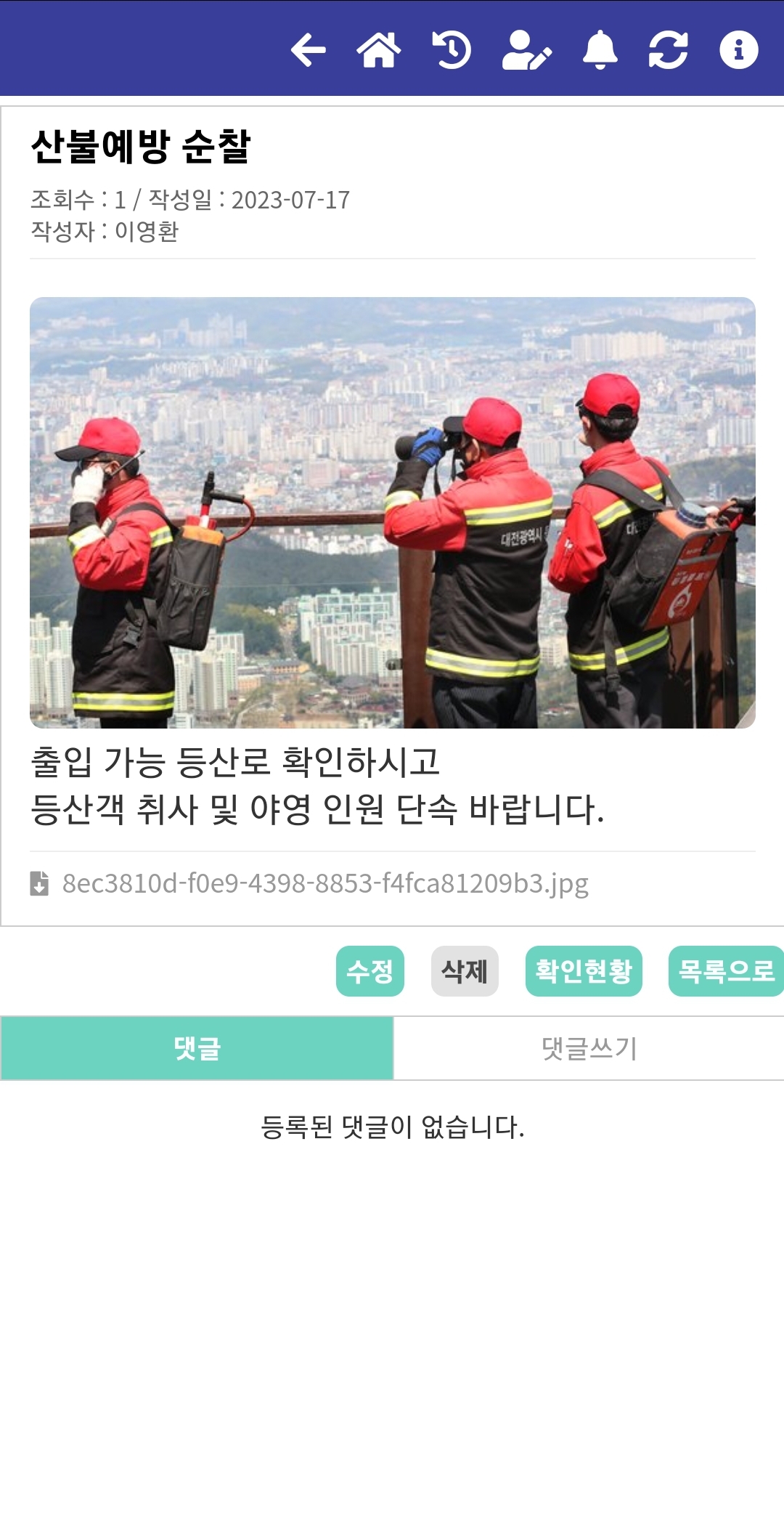 가을 소풍 사진
가을 소풍 사진
학부모 상담  안내드립니다.
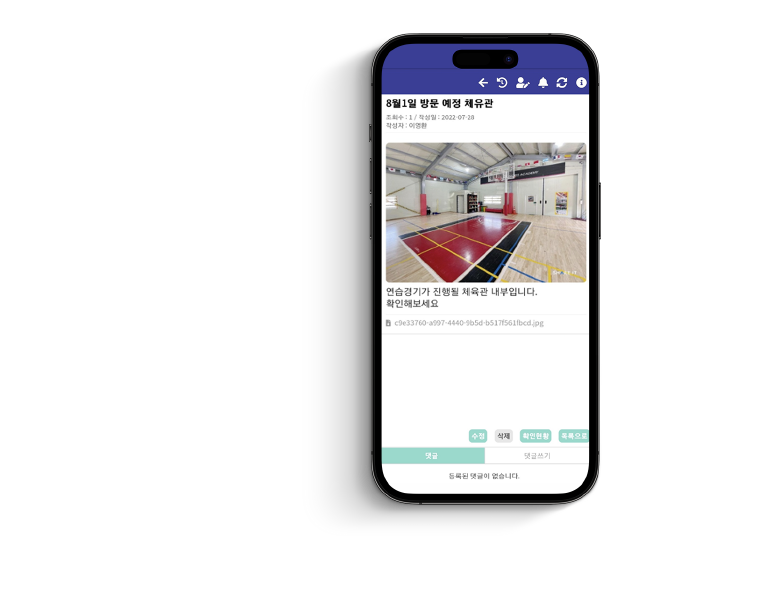 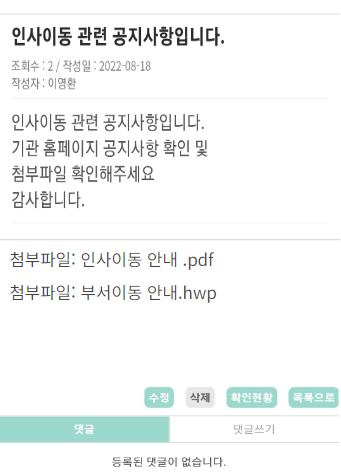 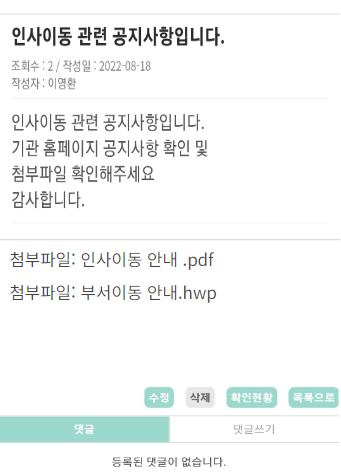 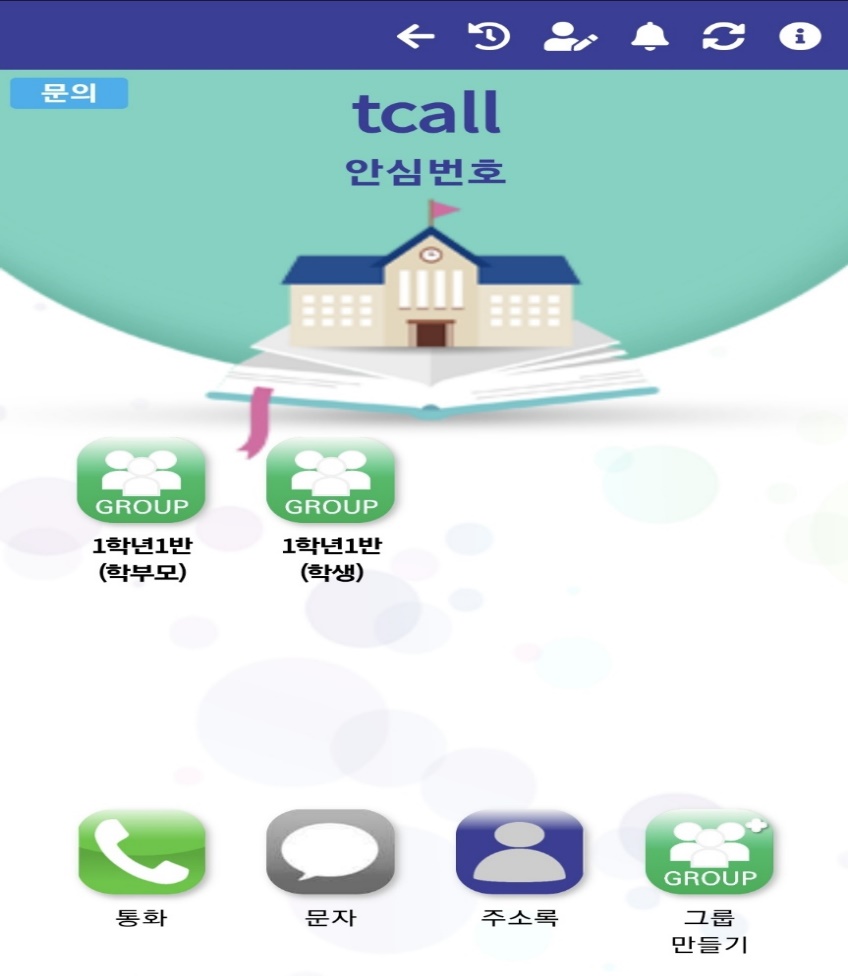 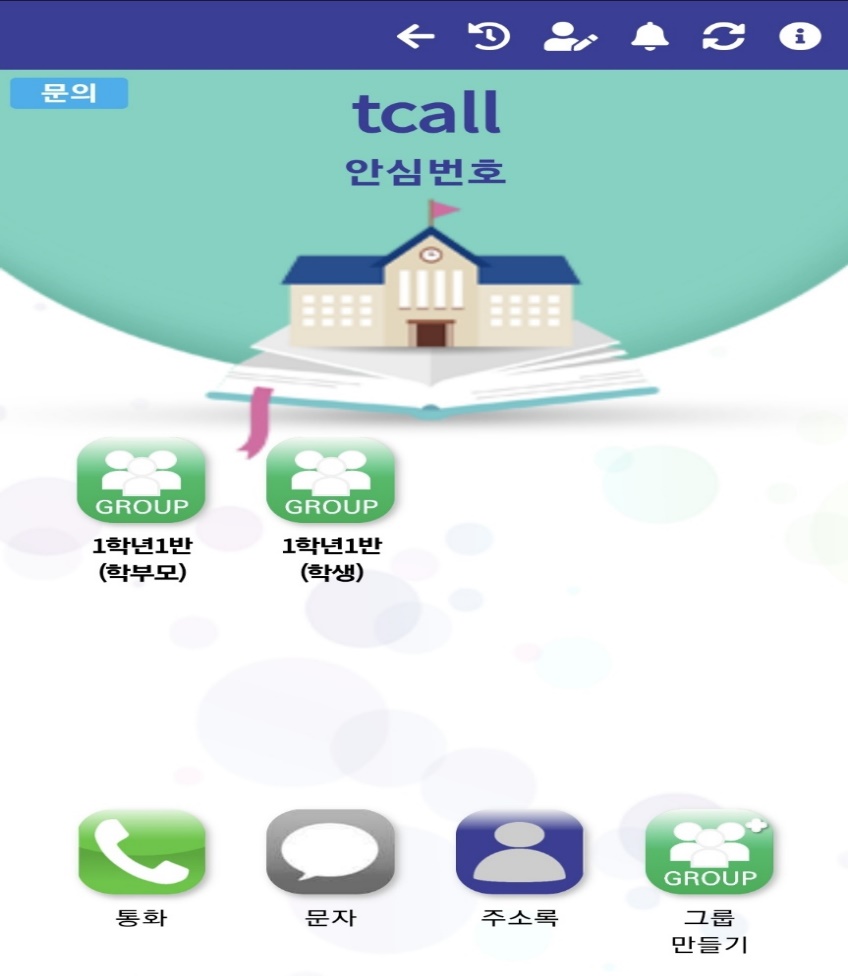 안녕하세요 1-3담임 000입니다.
학부모 상담 일정 확인 하겠습니다.
편하신 시간과 상담 주제(아이)를
아래에 남겨주시면
일정 조율 하겠습니다.
감사합니다.
학부모A
학부모B
학부모C
학부모A
9월 첫째주가 좋아요
9월 5일이 좋습니다.
9월 다 괜찮습니다.
우리아이는 알레르기가 너무 심해서 걱정인데요 선생님께서 조금 신경써주시면 좋을거같아요
9월 첫째주가 좋아요
답글
답글
답글
답글
담임선생님
담임선생님
담임선생님
담임선생님
네 알겠습니다.
네 알겠습니다.
네 자세한 내용 더 남겨주시겠어요?
네 알겠습니다.
공지사항
학부모 화면
선생님 화면
학생, 학부모 구분하여 개인,  단체 비밀 상담 
학생, 학부모 상담 신청 소속 그룹 댓글로 소통 및 1대1 소통
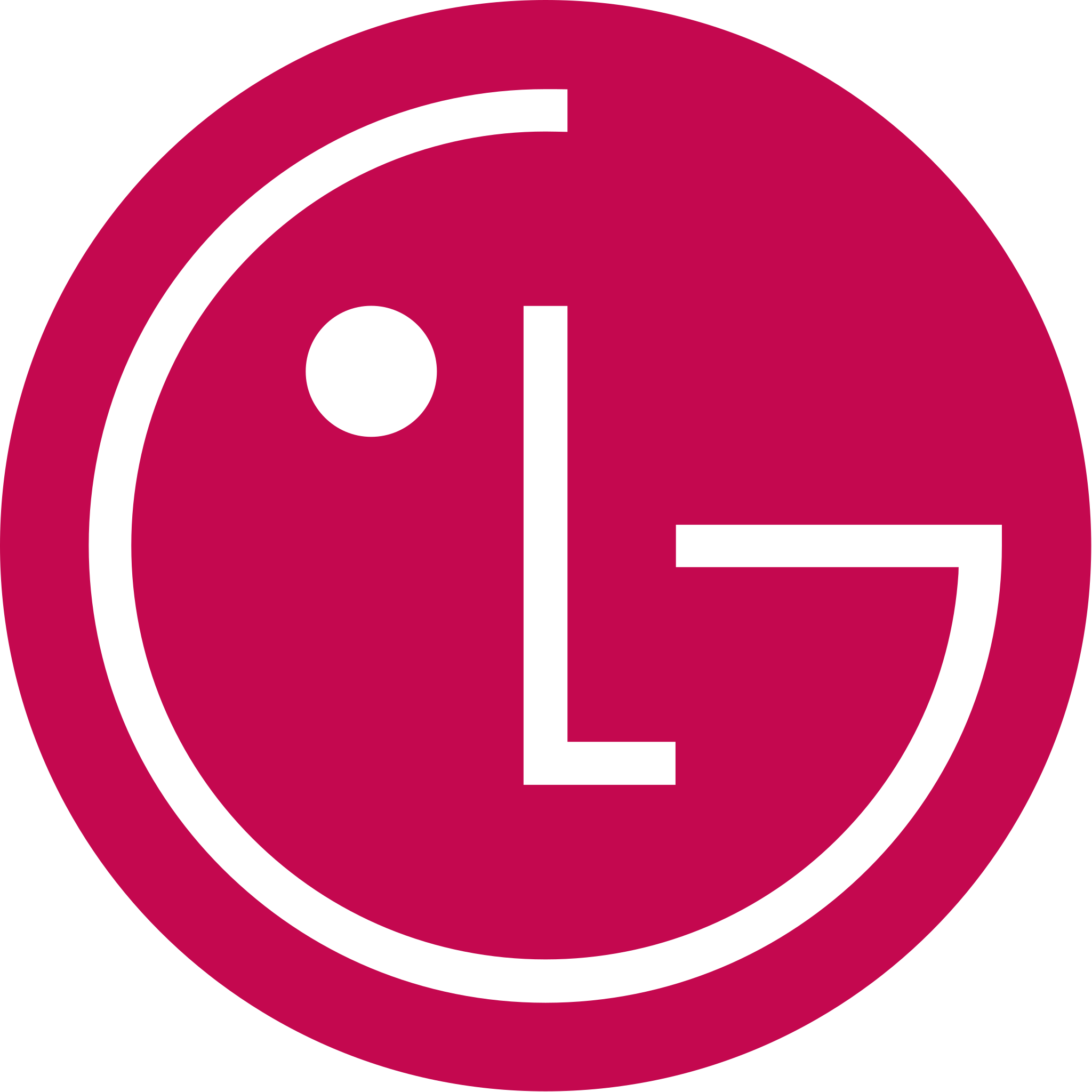 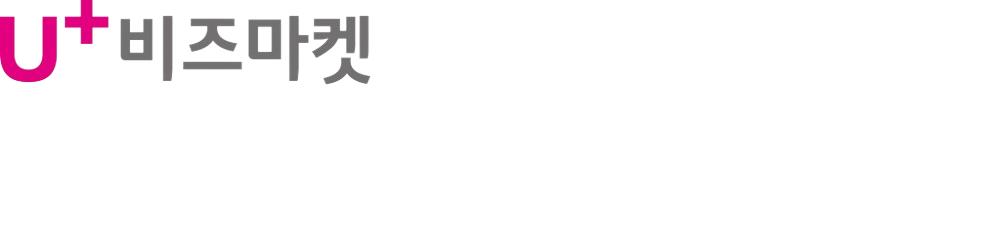 Tcall 교원안심번호
비즈마켓
설문(투표)조사 기능
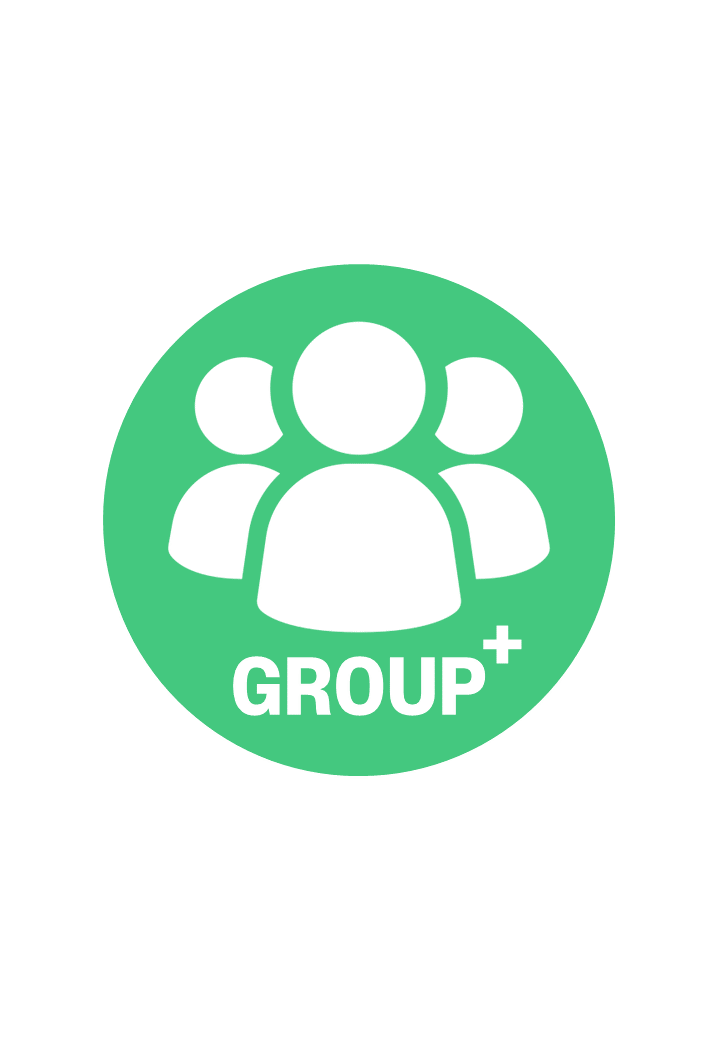 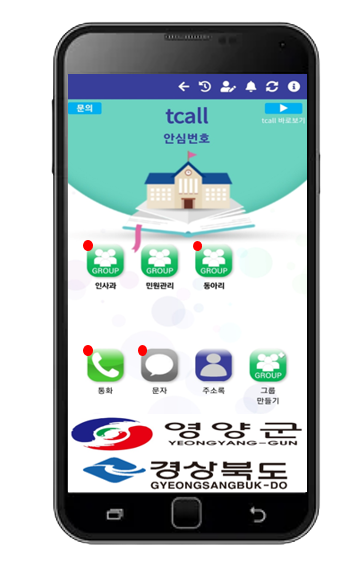 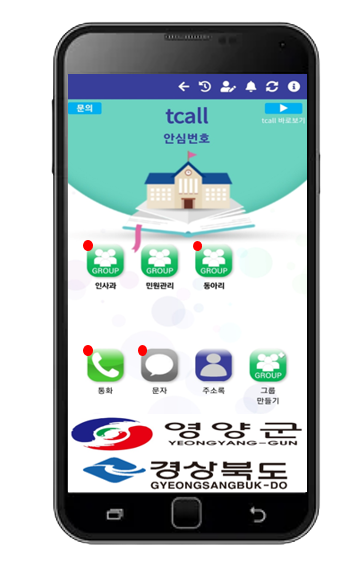 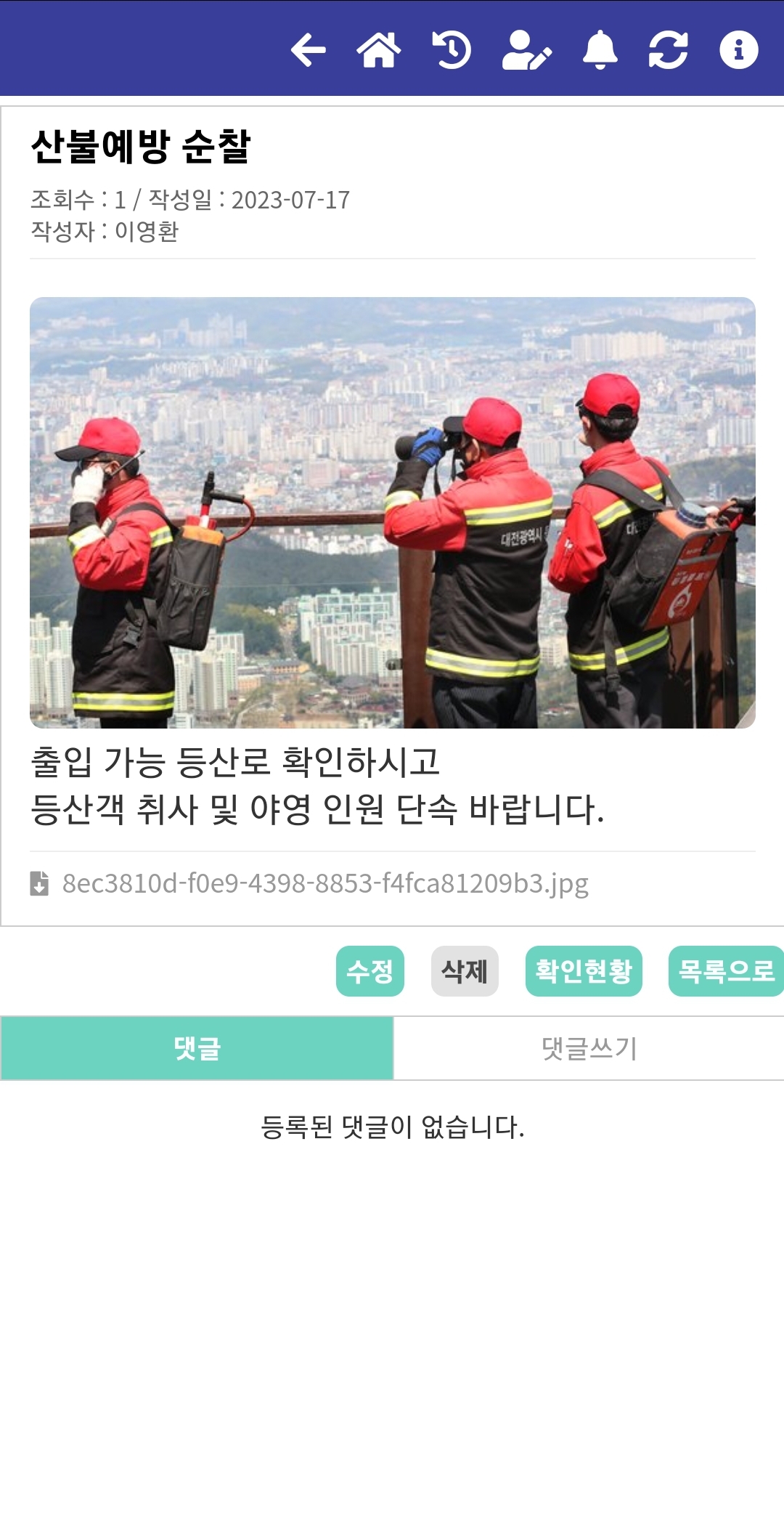 가을 소풍 사진
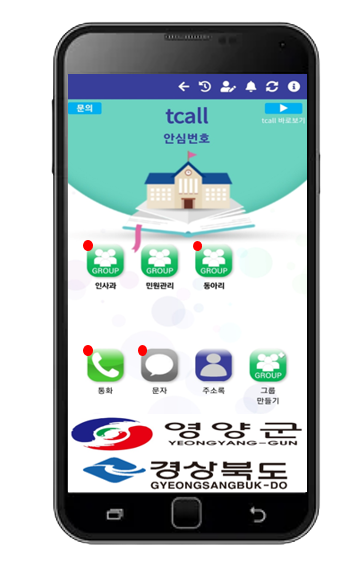 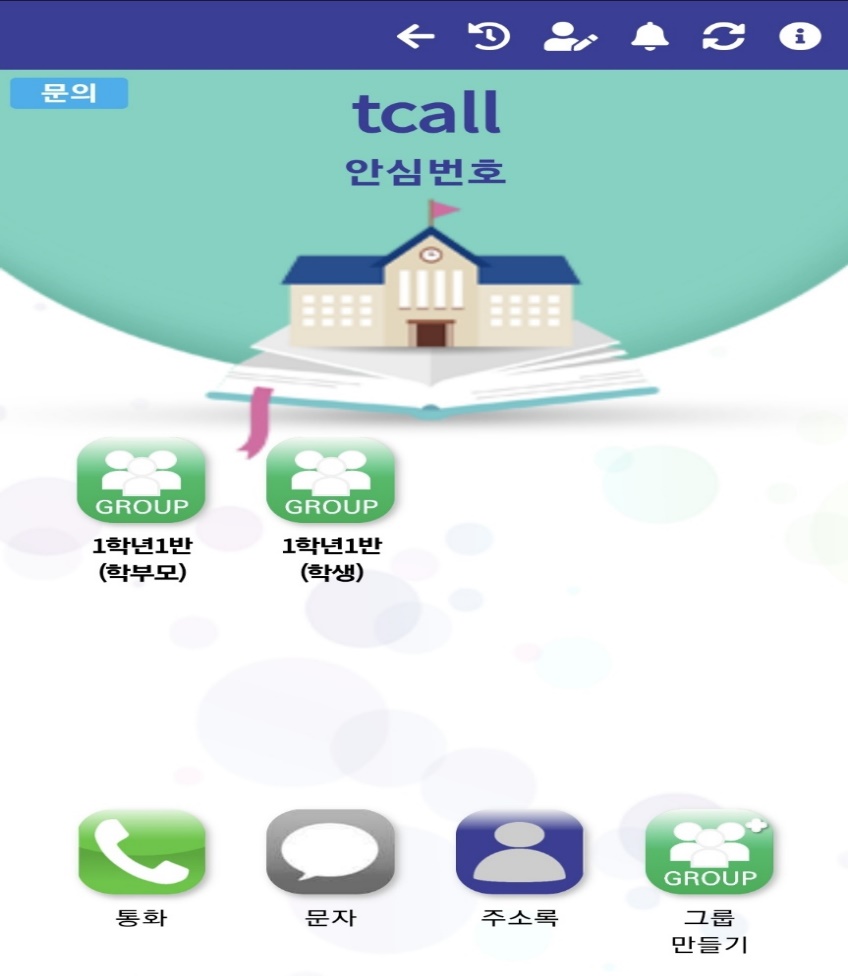 학부모 단체 상담 일정  조사
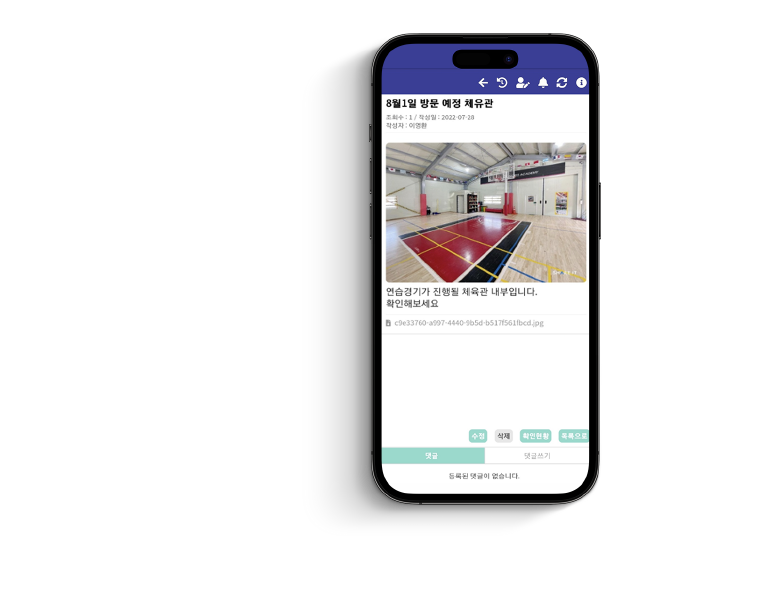 학부모 단체 상담 일정  조사
학부모 단체 상담 일정  조사
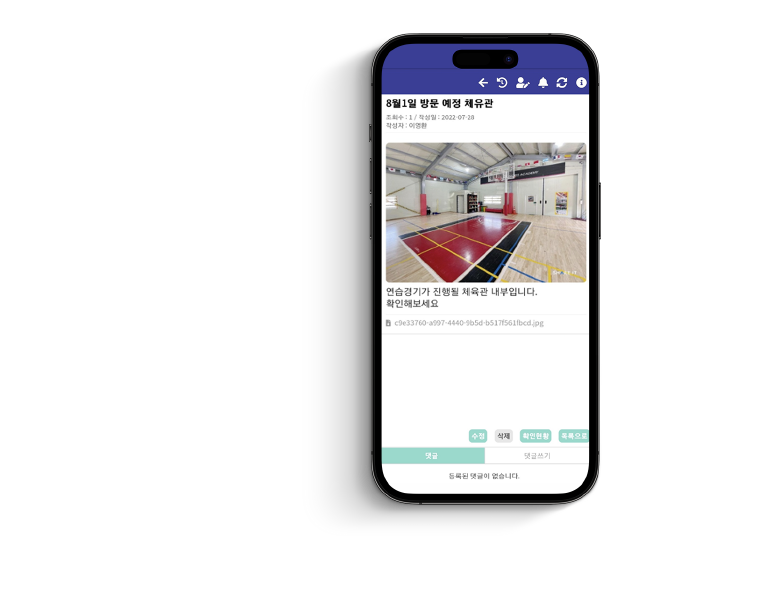 안녕하세요 1-3담임 000입니다.
학부모 상담 일정 조사 하겠습니다.
편하신 시간과 상담 일자를
아래에 항목에 선택(익명)하여 주시면
일정 조율 하겠습니다.
감사합니다.
3월 13일 (2명)
3월 20일 (16명)
3월 27일 (5명)
3월 13일
3월 20일
3월 27일
투표하기
투표하기
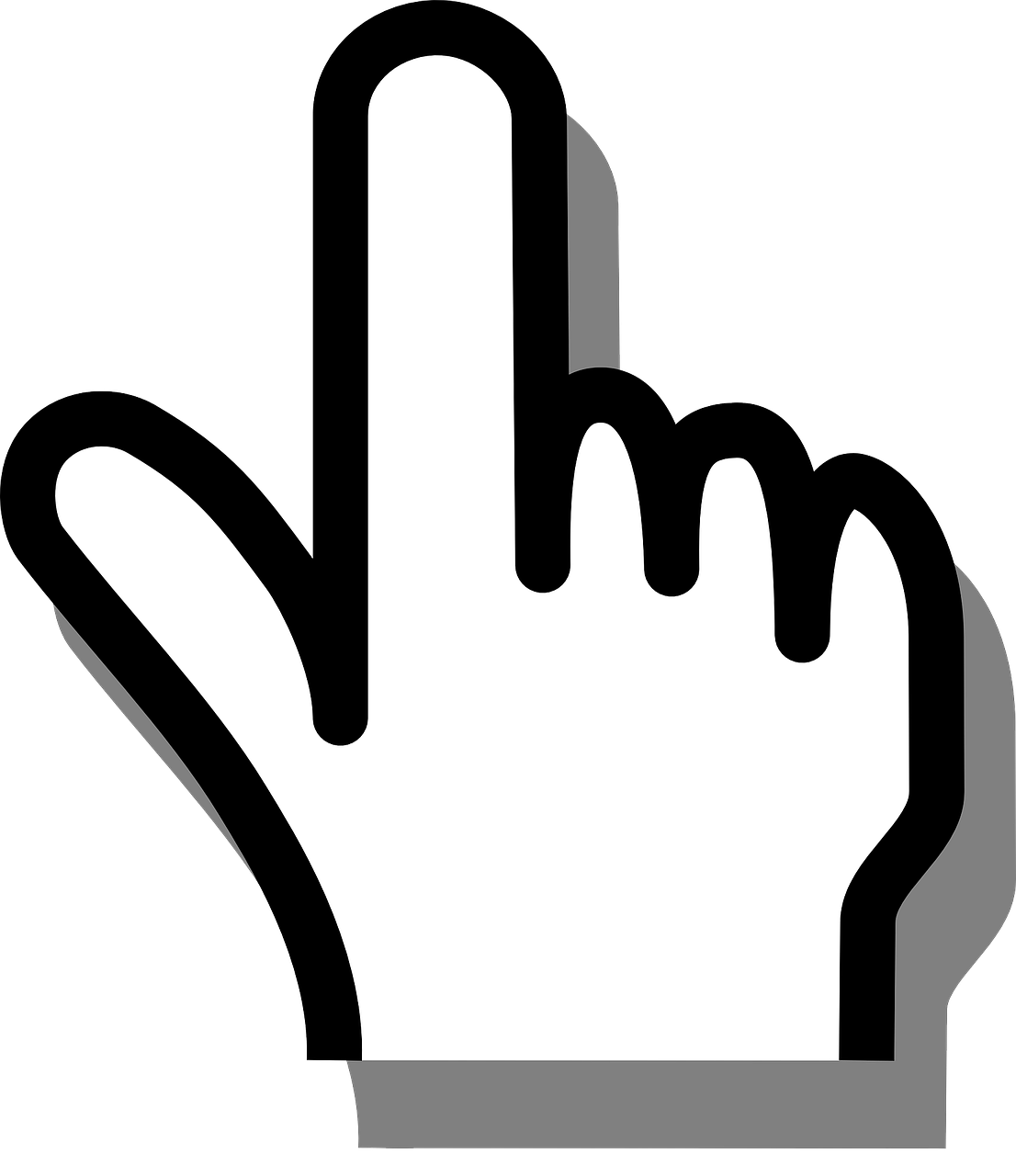 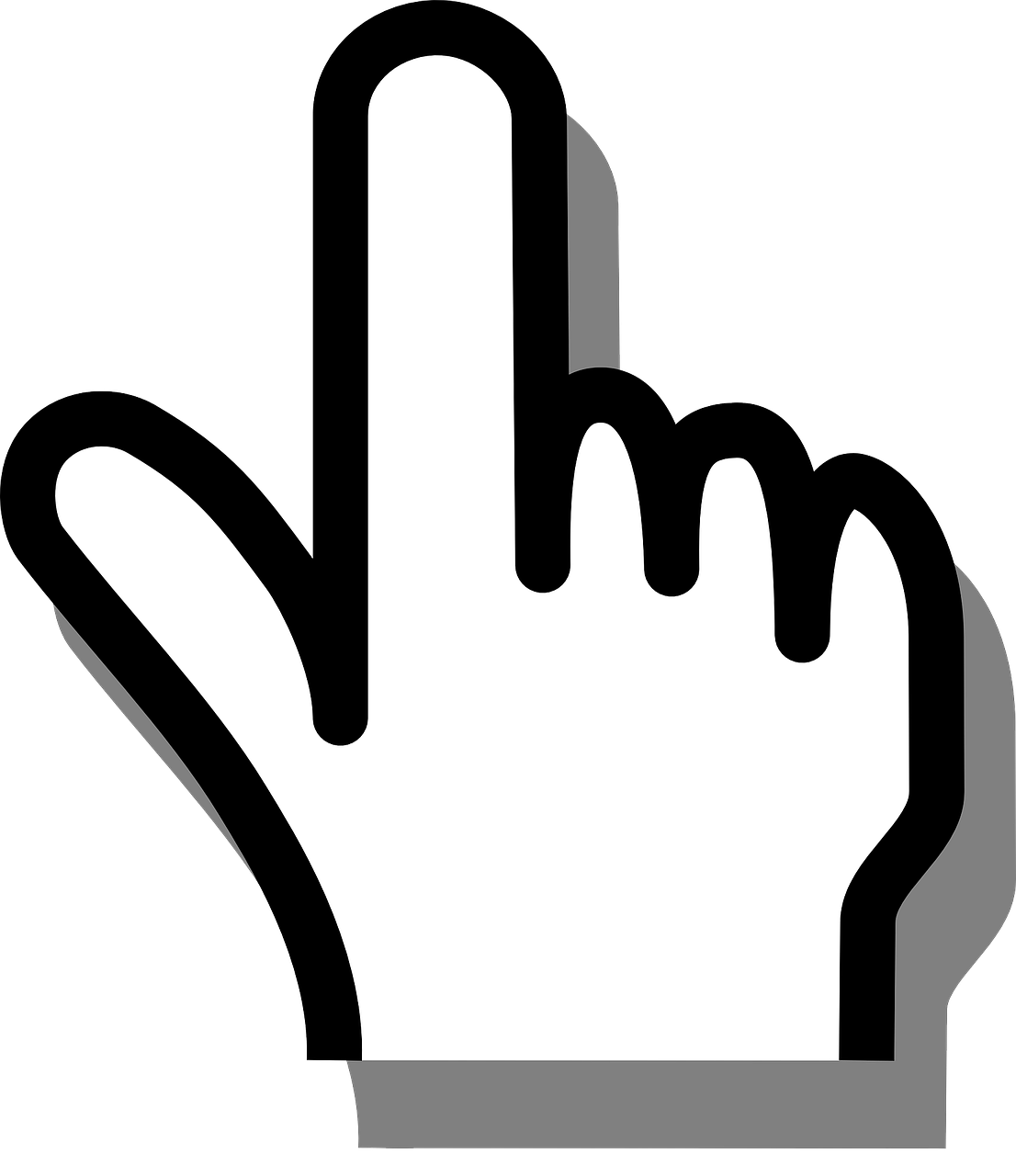 Tcall 교원안심번호 그룹 기능을 활용하여
학부모, 학생 설문 및 투표 기능 활용 가능
설문 항목 선택
설문조사 공지
설문 현황 확인
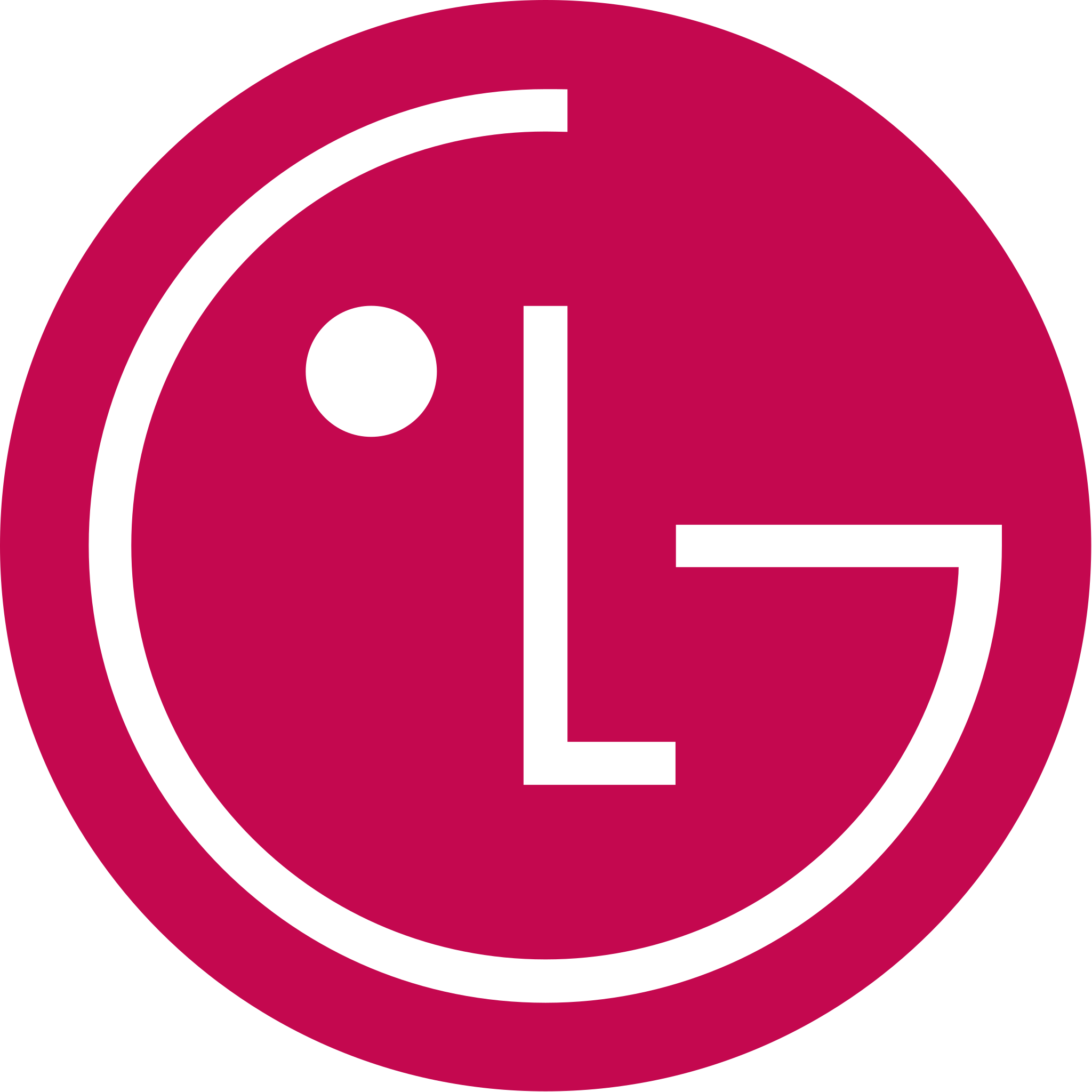 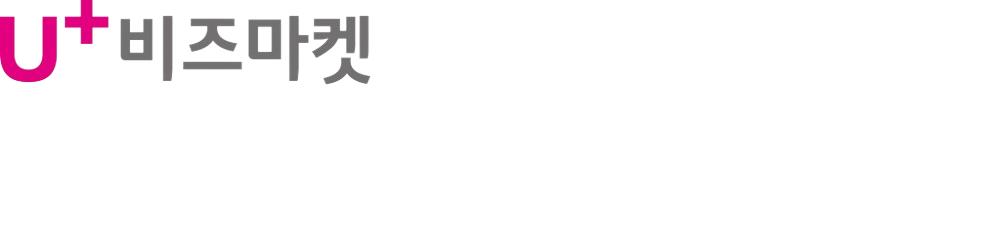 Tcall 교원안심번호
비즈마켓
그룹 기능(학생, 학부모 상담 신청)
상 담
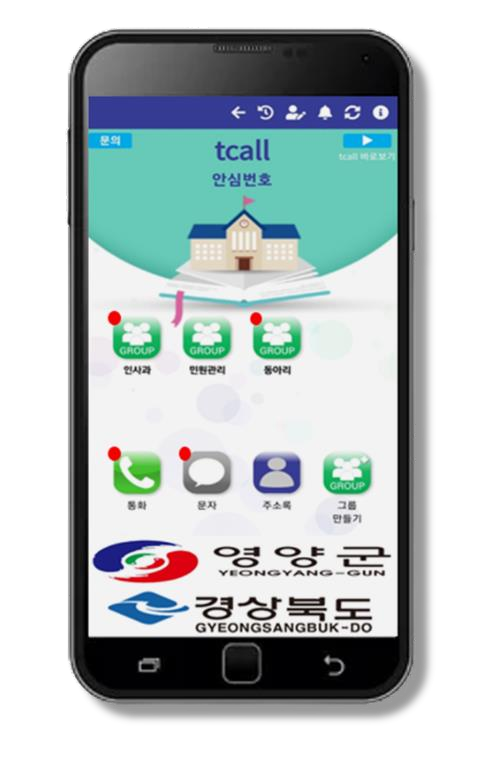 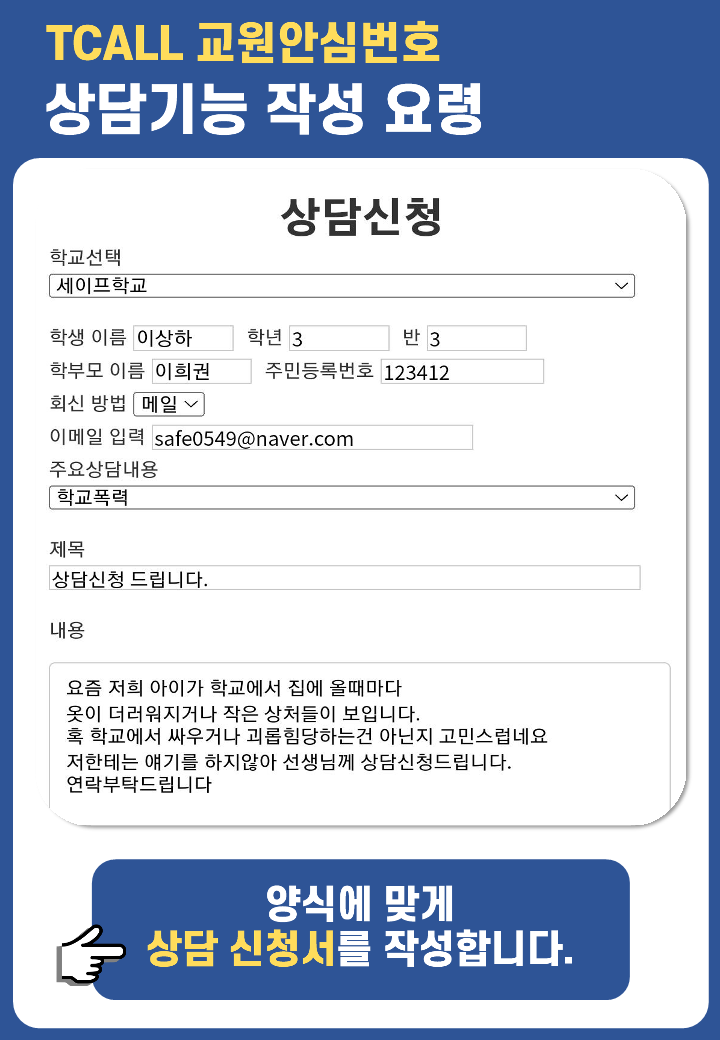 상담신청
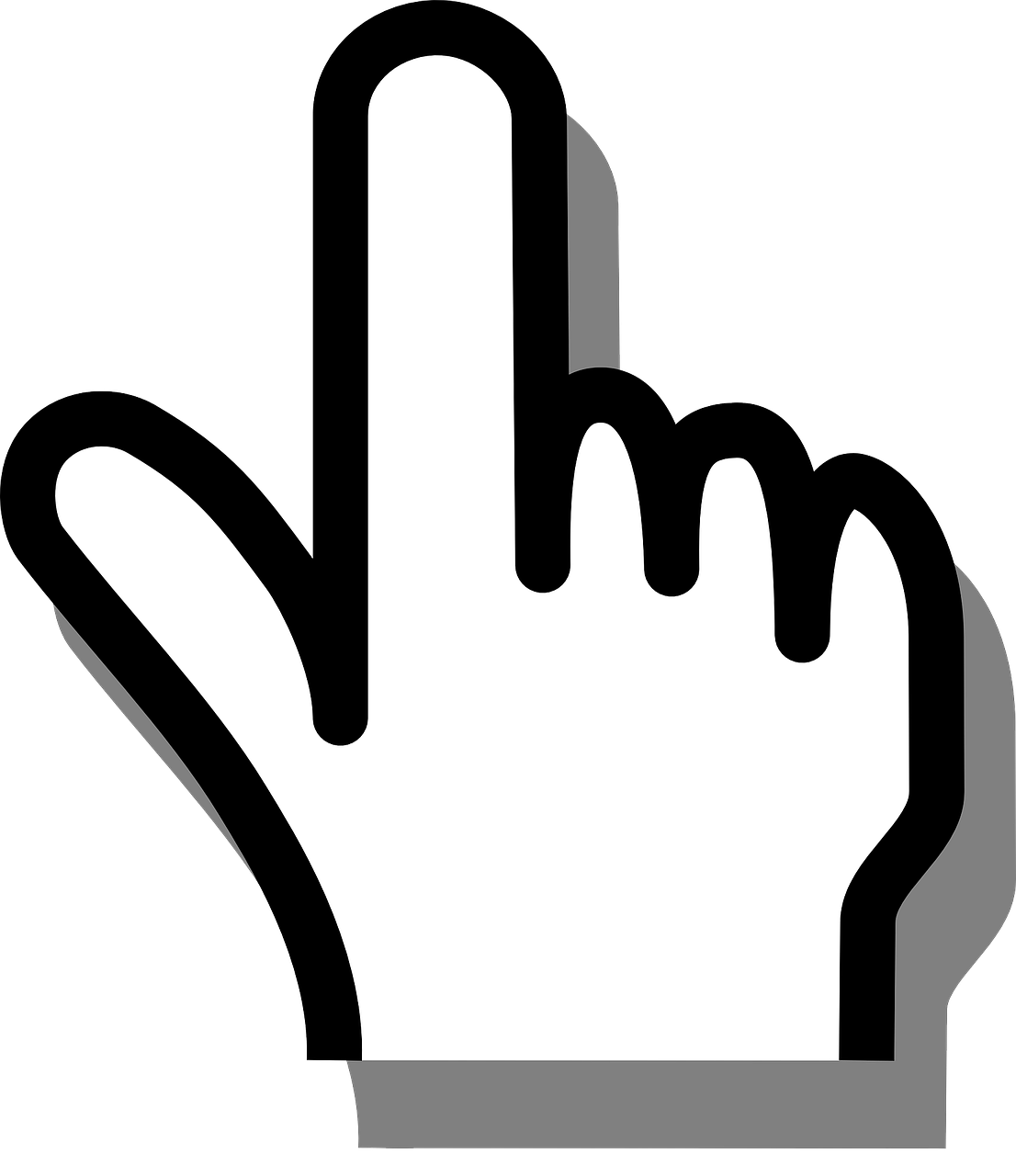 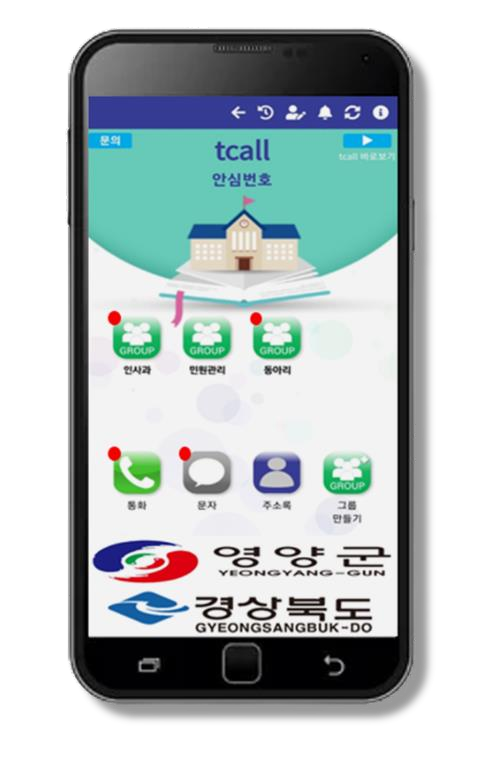 상담신청
작성완료
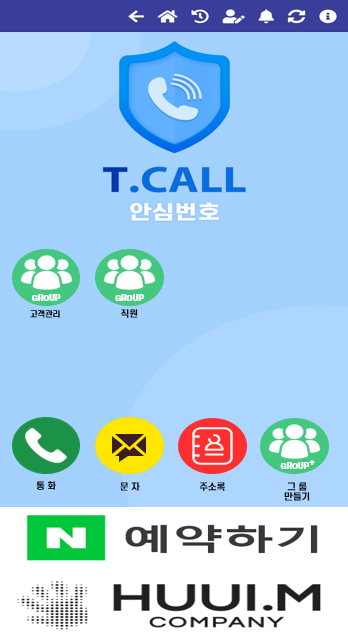 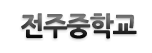 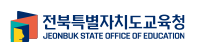 1-3
(학부모)
1-3
(학생)
학생, 학부모 비밀 상담 신청 상담 요청 시 학교 관리자 페이지 제공
상담 신청 내역은 학교 관리자 페이지에서 열람
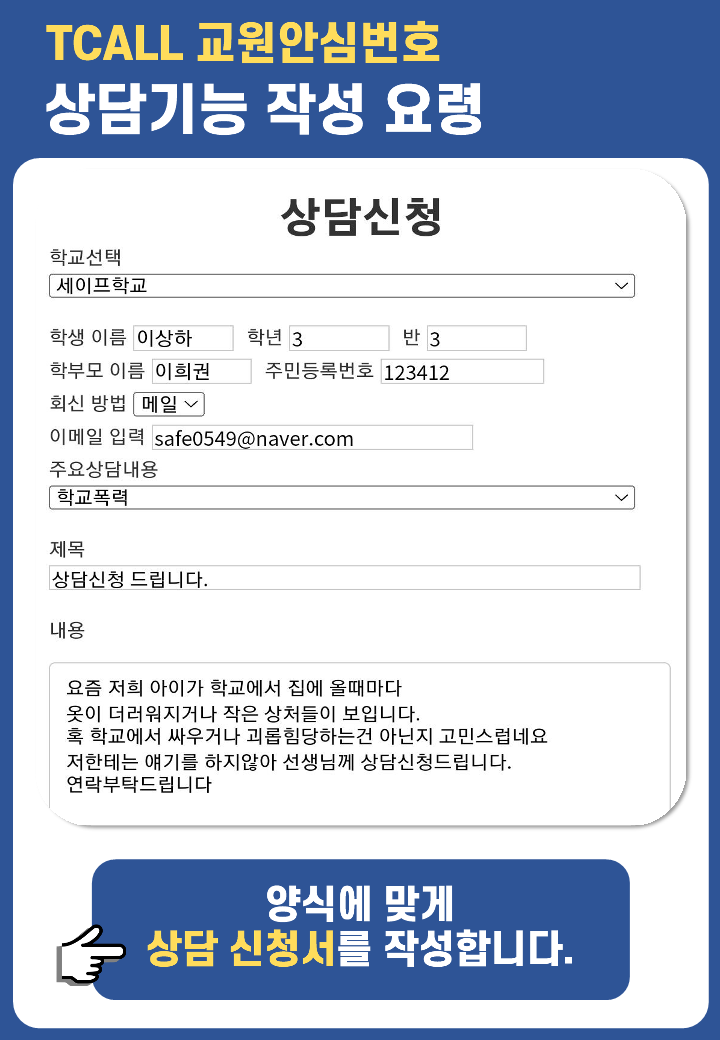 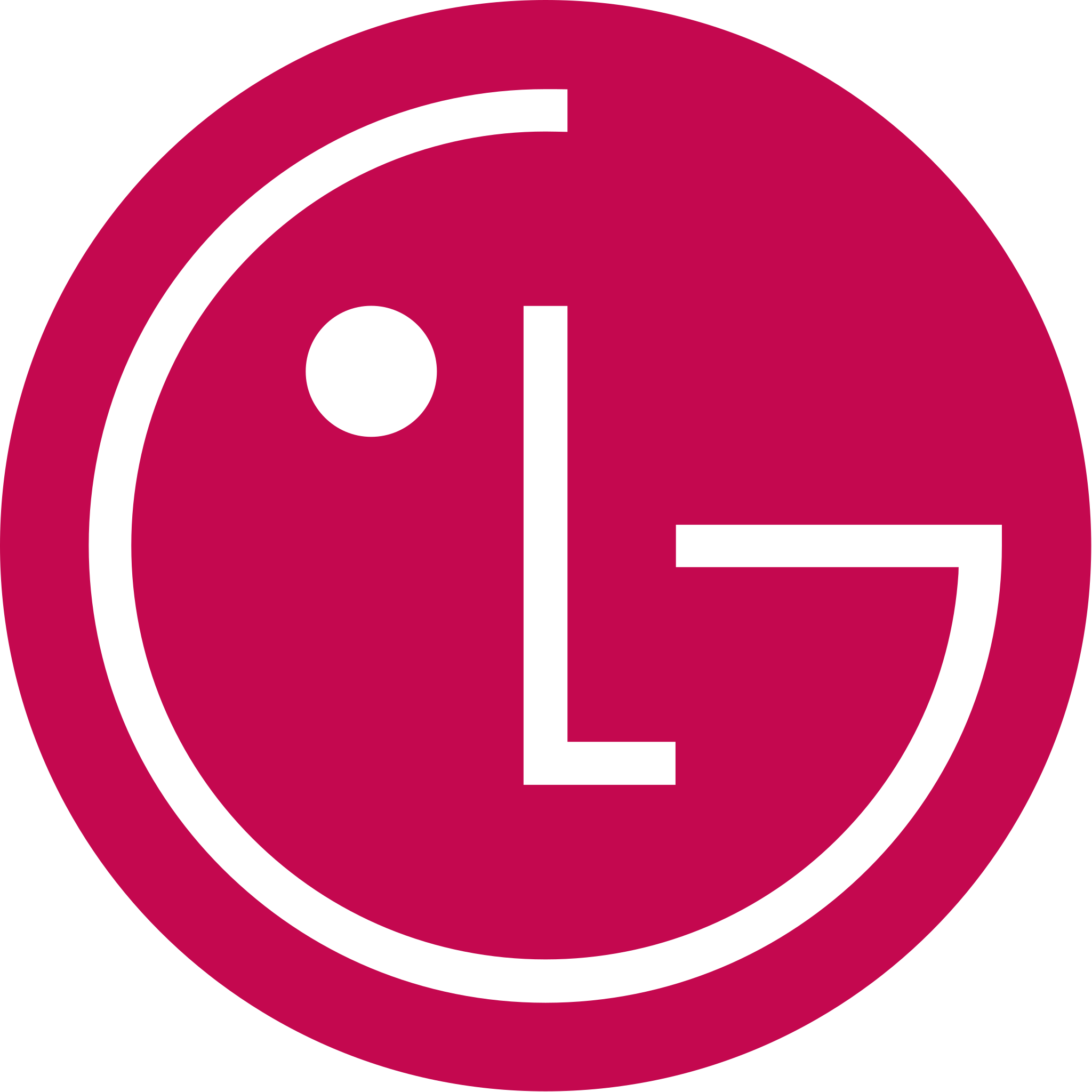 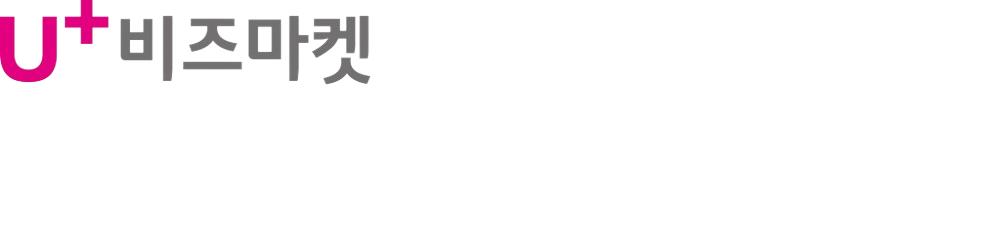 Tcall 교원안심번호
비즈마켓
그룹 기능(학생, 학부모 상담 신청)
상 담
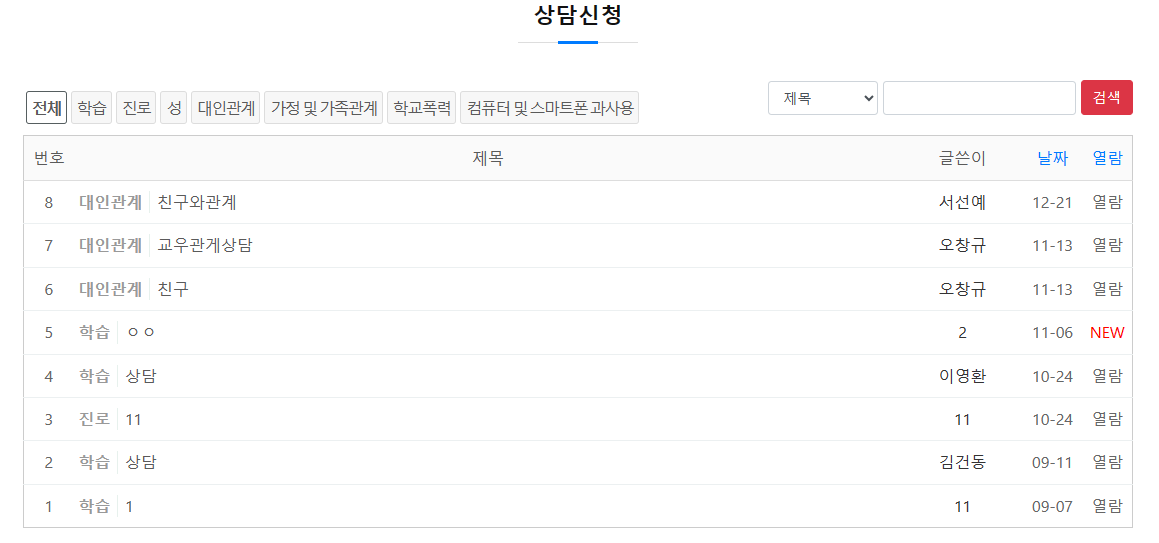 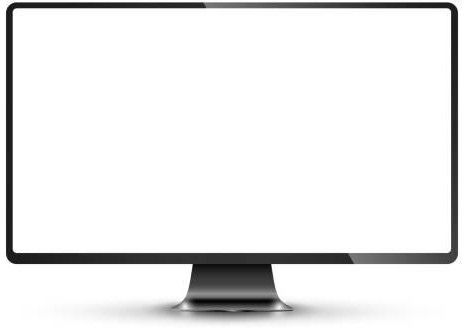 서선예
이희권
오창규
이상하
박지원
대인관계 ㅣ  친구와의 관계
학 습 ㅣ  상담 신청합니다.
학 습 ㅣ  상담신청 (오창규)
진 로 ㅣ 진학 상담 신청 드립니다.
학교 관리자 페이지 열람
학생, 학부모 비밀 상담 신청 상담 요청 시 학교 관리자 페이지 제공
상담 신청 내역은 학교 관리자 페이지에서 열람
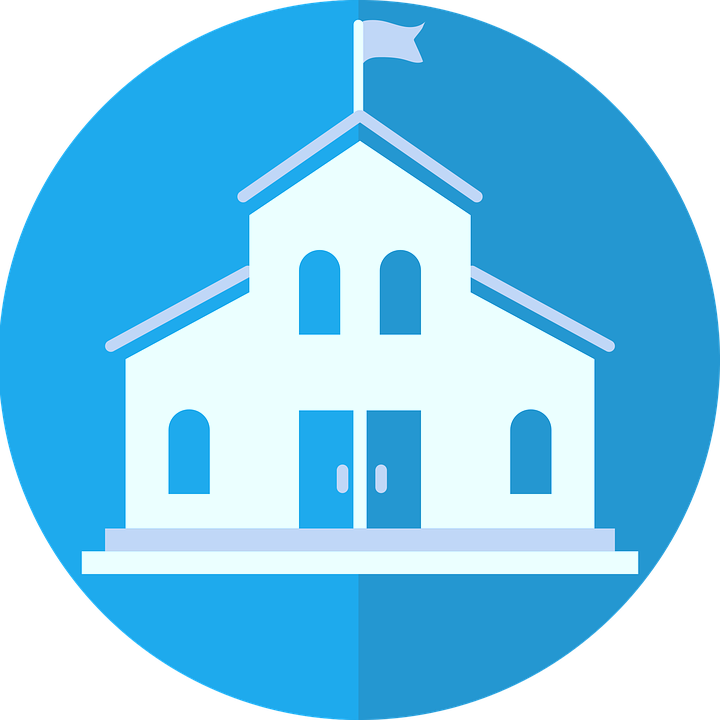 Tcall 교원안심번호 앱에서 상담 신청서 작성
학교 관리자 페이지에
상담 신청서 전달
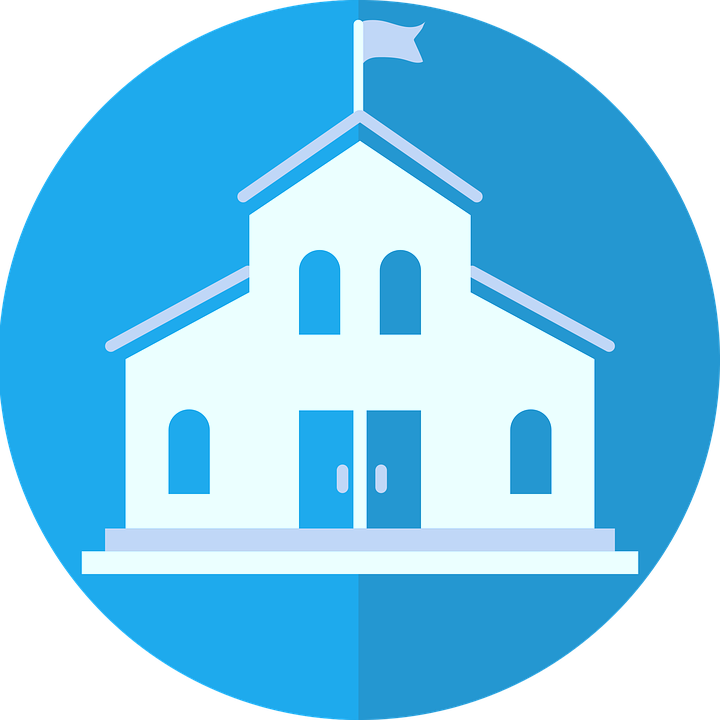 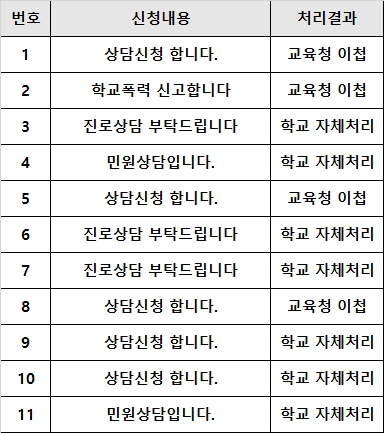 상담 신청서
상담 신청서
상담 신청서
교육청 이첩 
학교 자체 처리
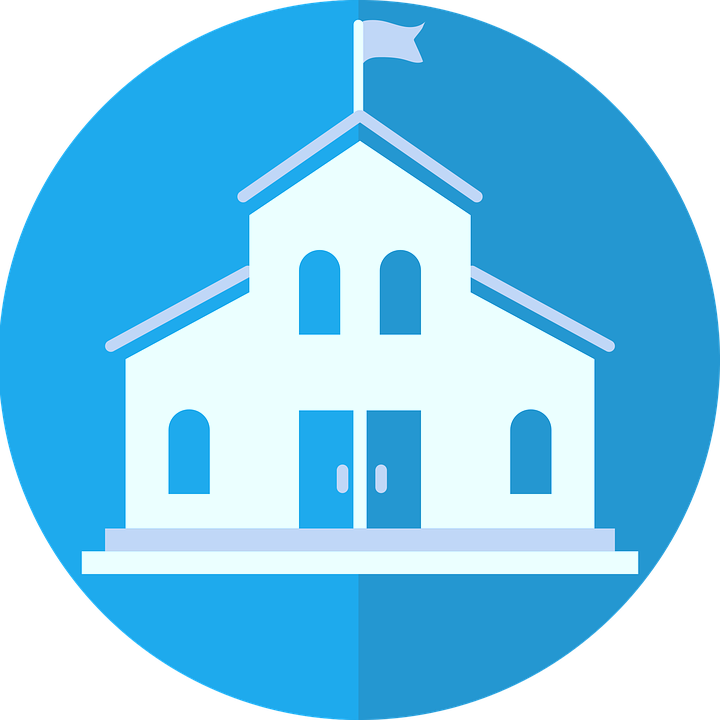 학교에서 
상담 신청 내용 처리
학교 관리자 페이지에서
상담 신청 내용 확인
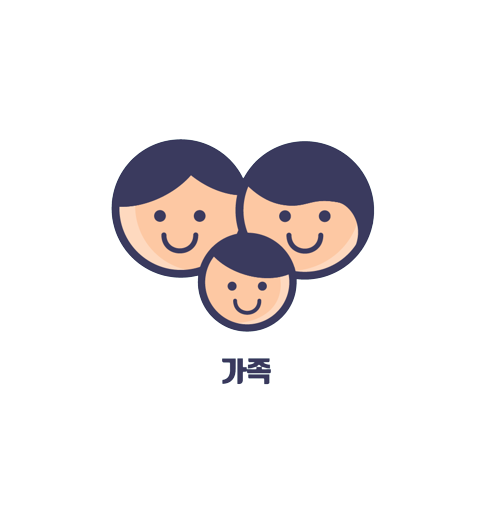 상담 신청 처리 전달 내용
확인 및 방문
전화, 문자, 이메일 등(선택사항)
상담 신청 처리 내용 전달
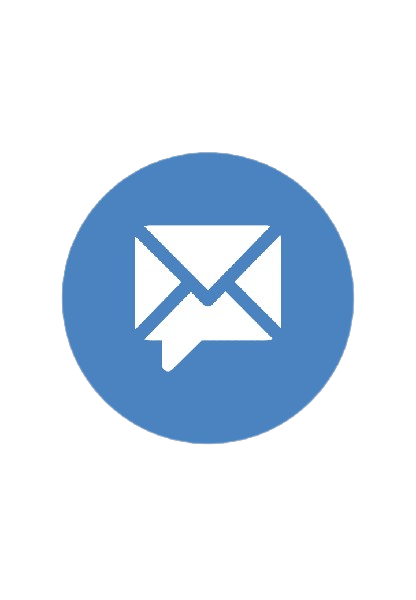 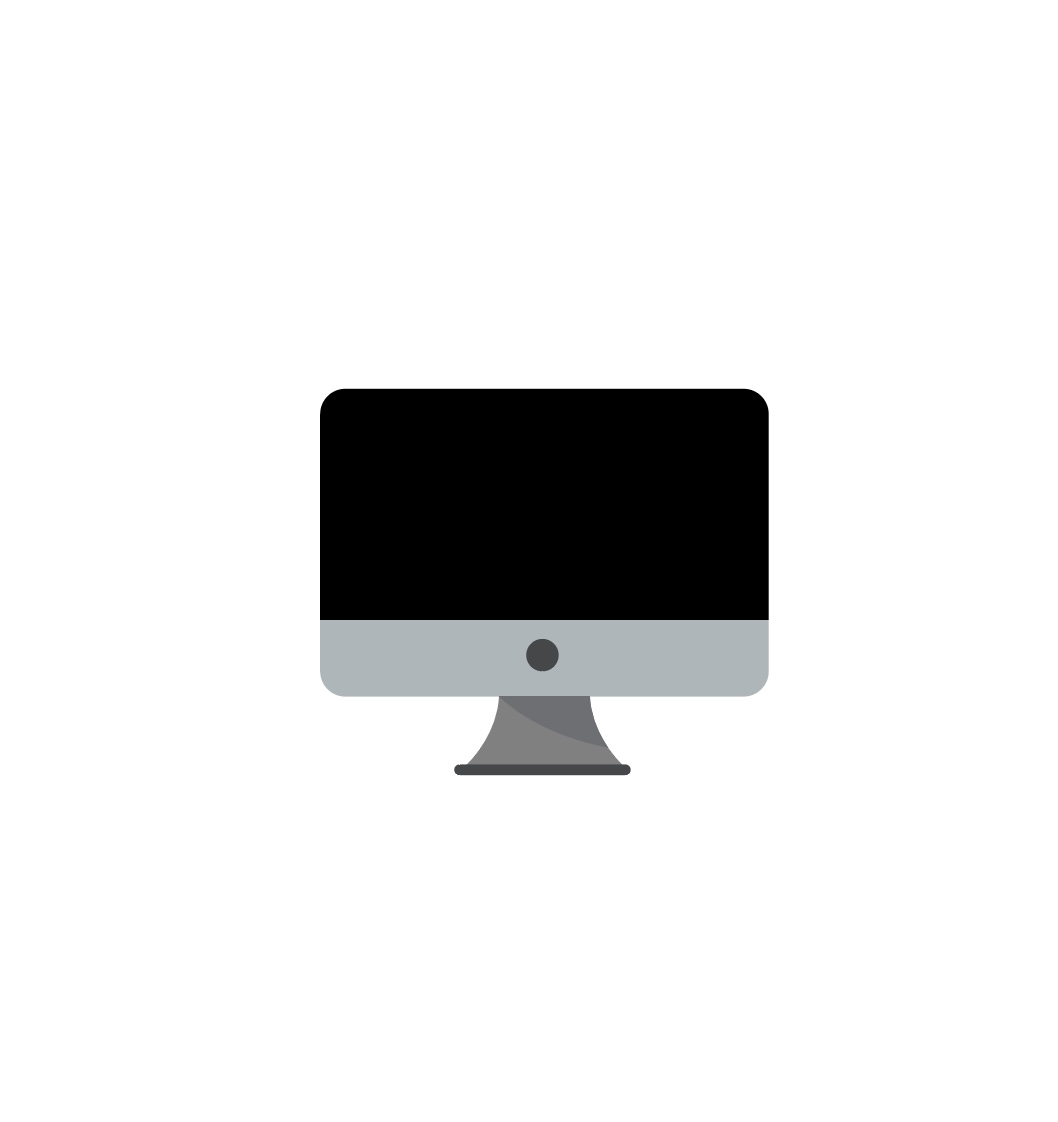 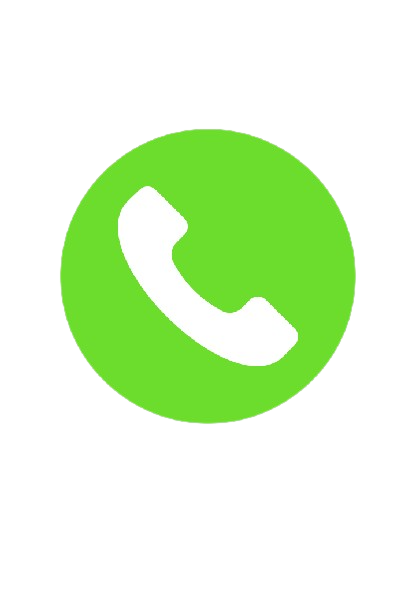 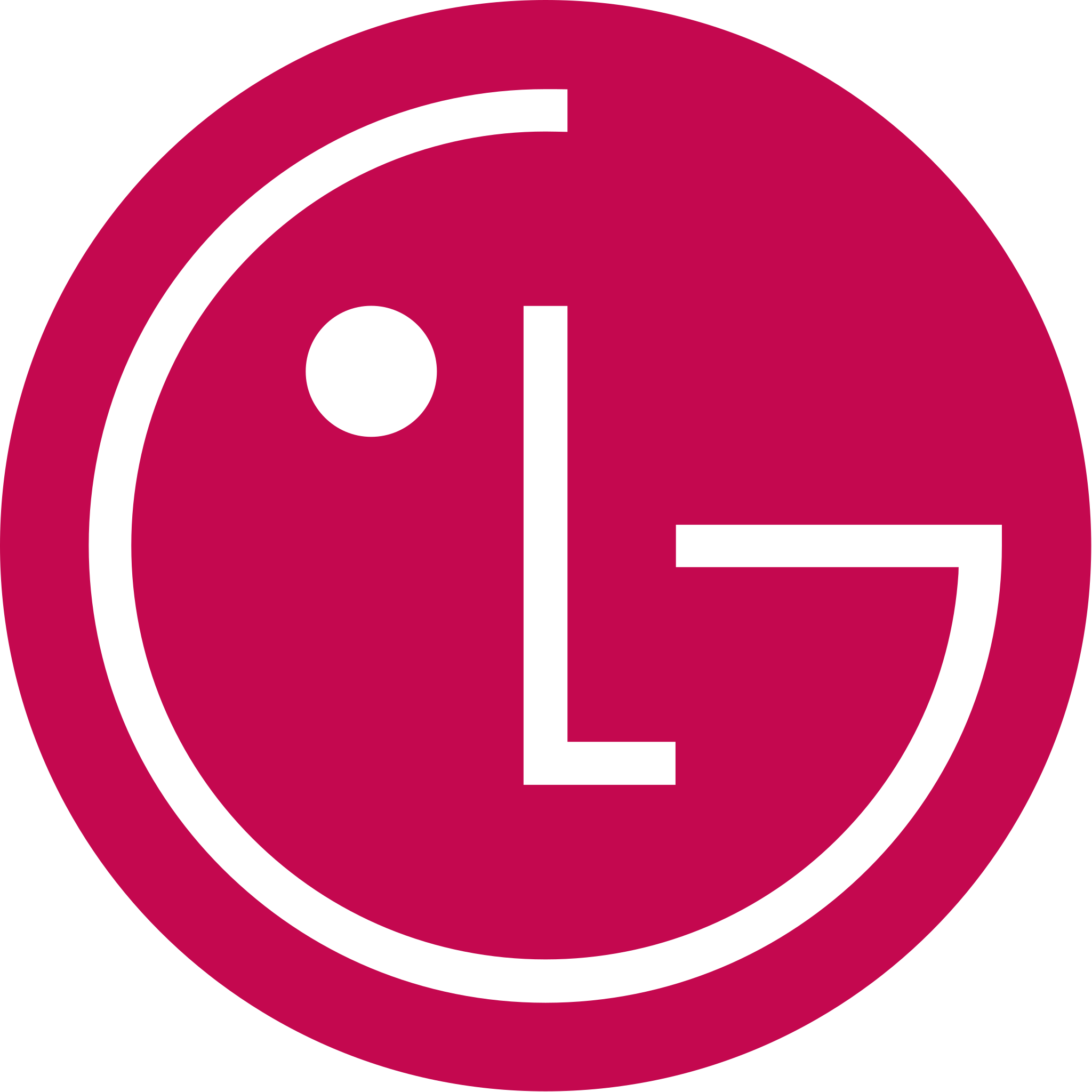 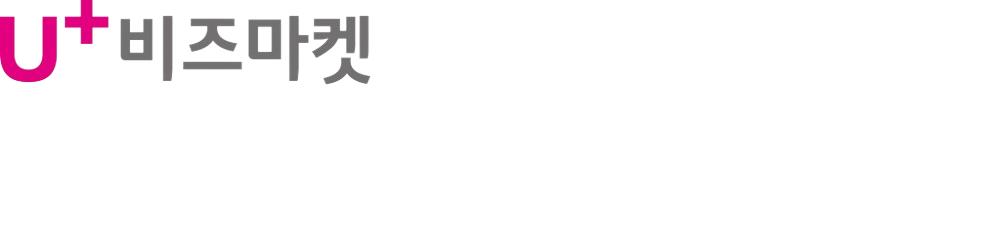 Tcall 교원안심번호
비즈마켓
PC앱
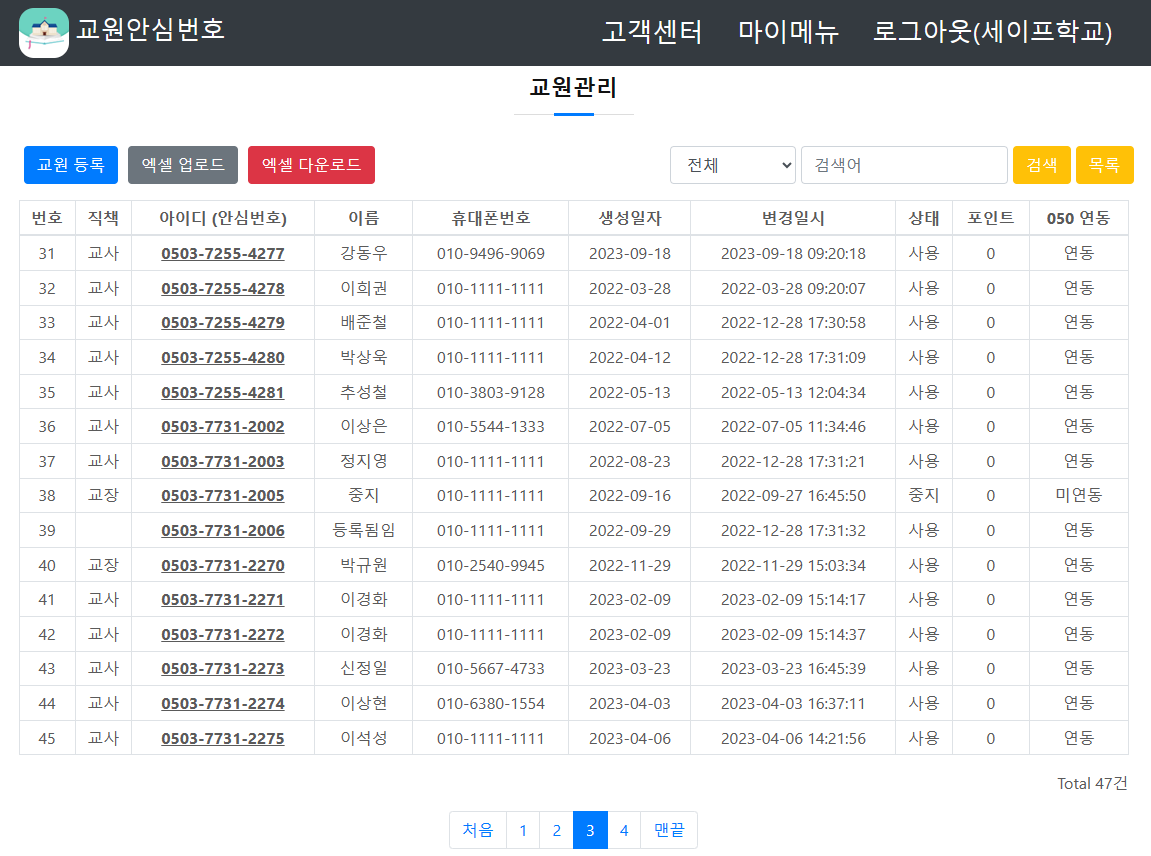 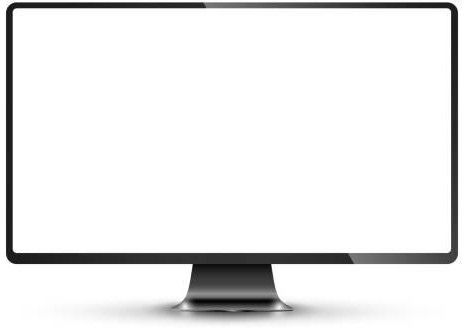 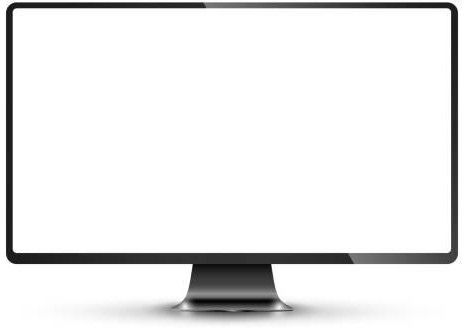 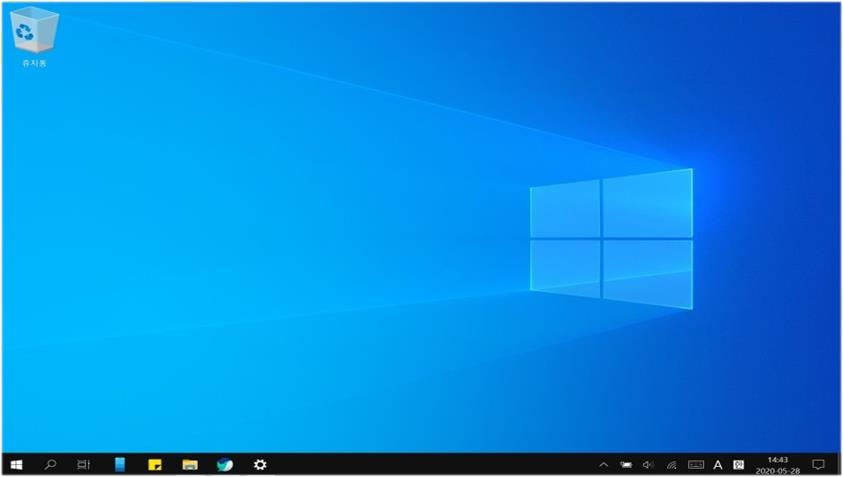 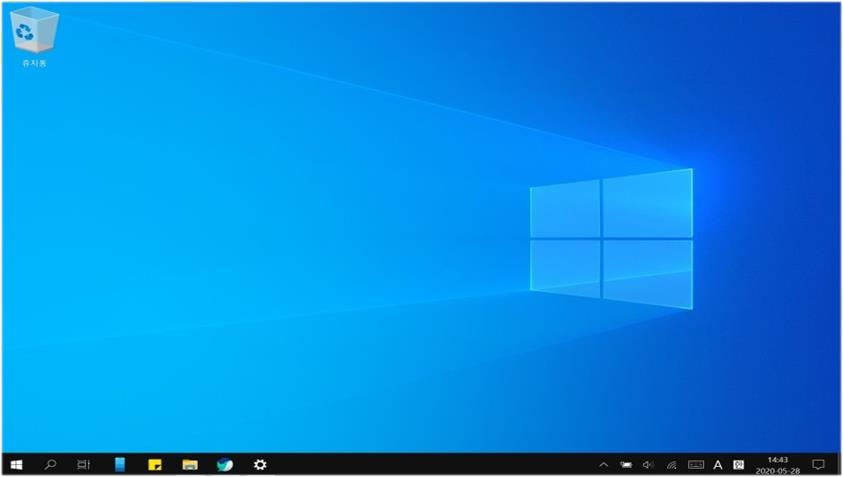 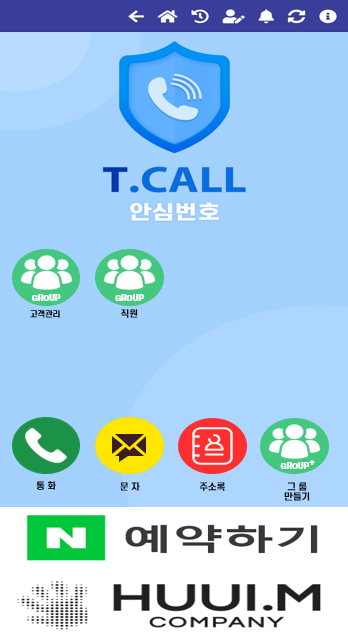 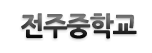 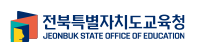 부재중 전화 (1)건이 있습니다.
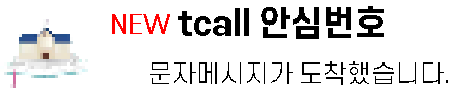 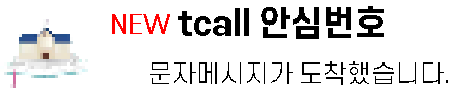 5-2
(학부모)
5-2
(학생)
모바일 앱과 실시간 연동되는 PC앱, 웹페이지 제공 인터페이스 동일, 실시간 알림, 
그룹 관리, 주소록 등록 등 PC 환경에 최적화
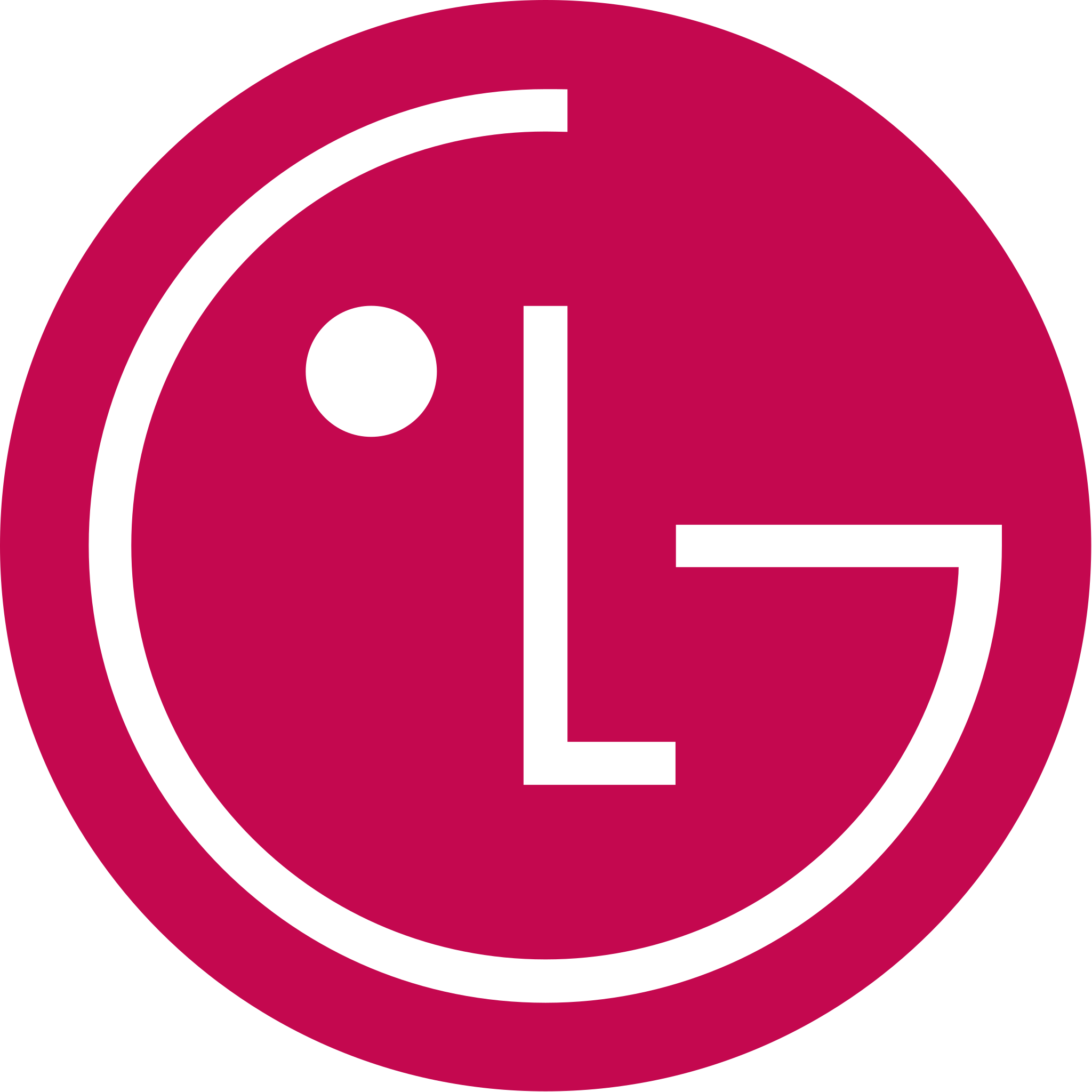 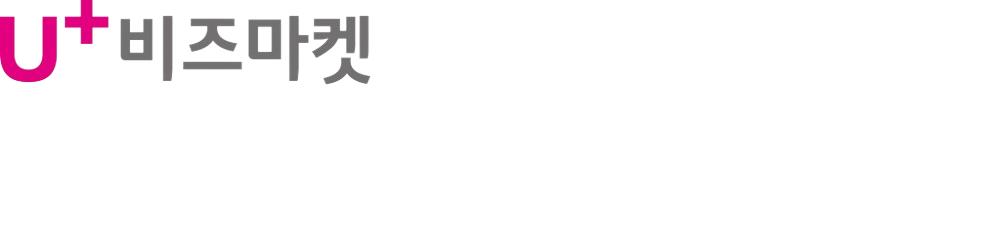 Tcall 교원안심번호
비즈마켓
홈페이지 연동
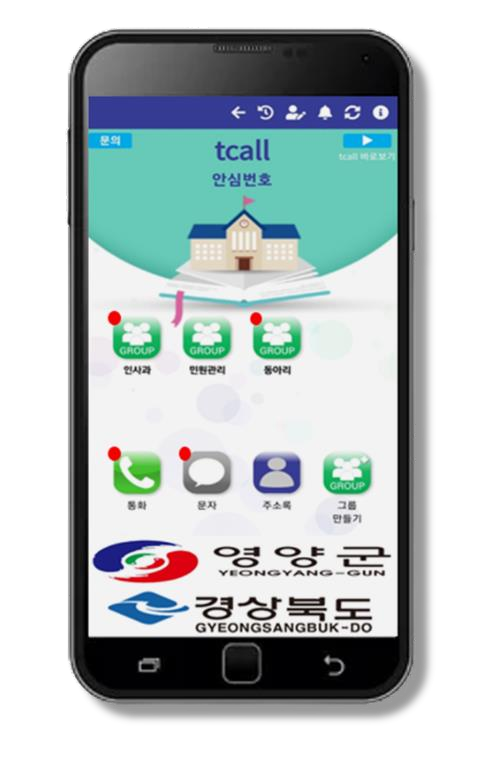 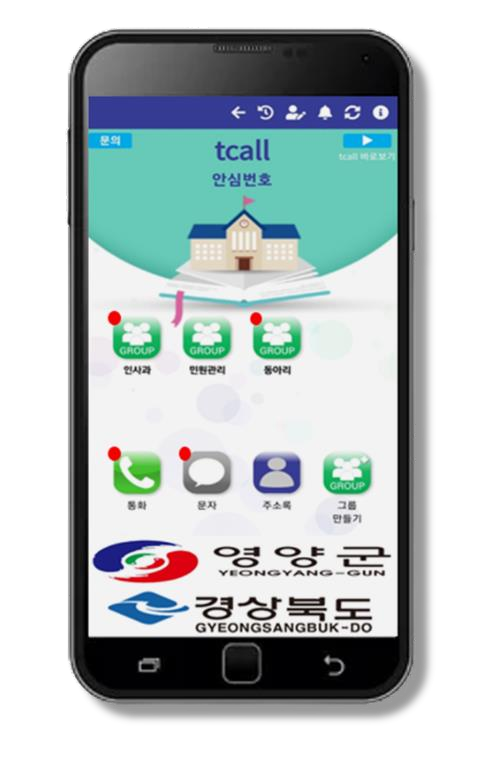 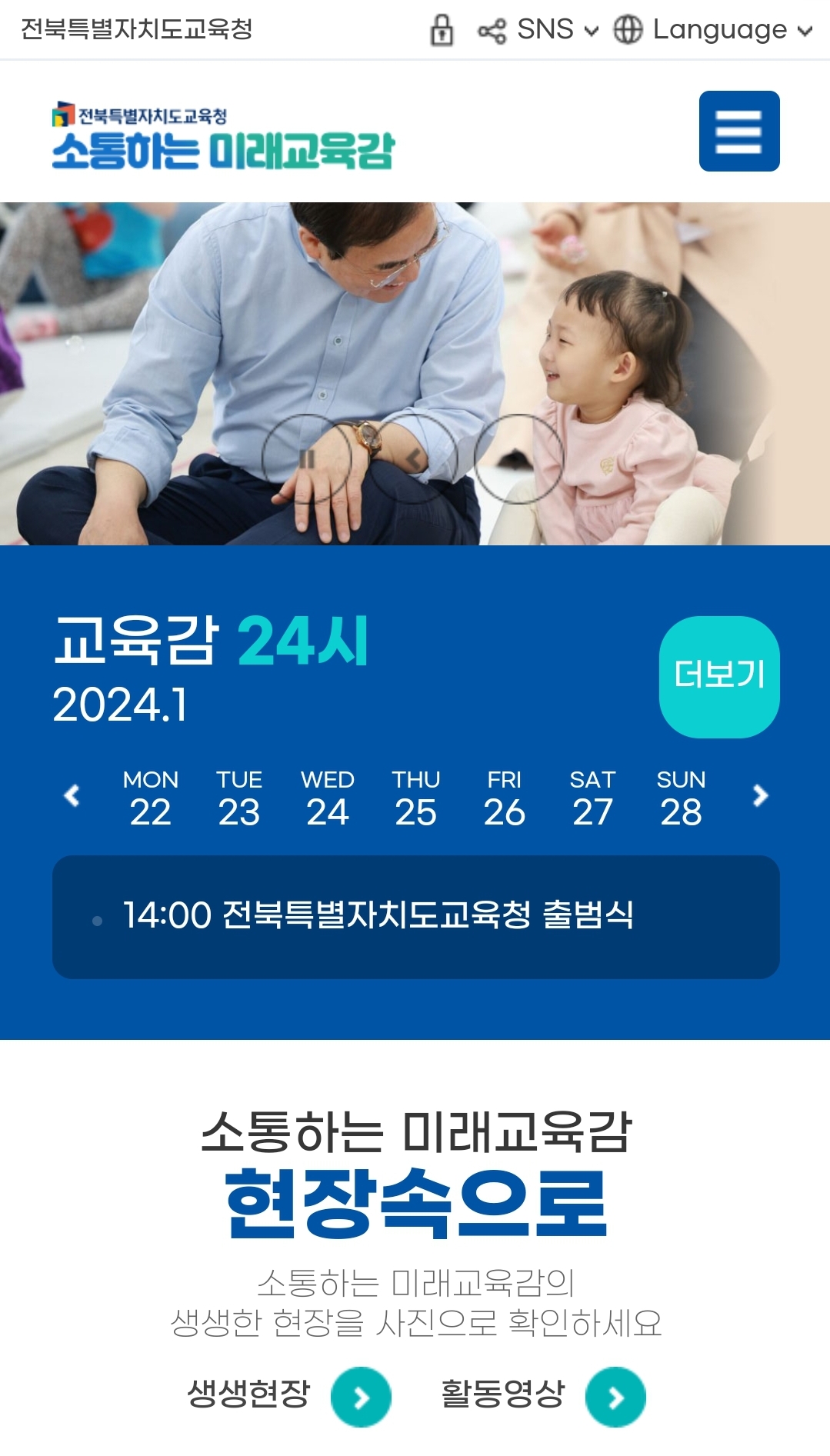 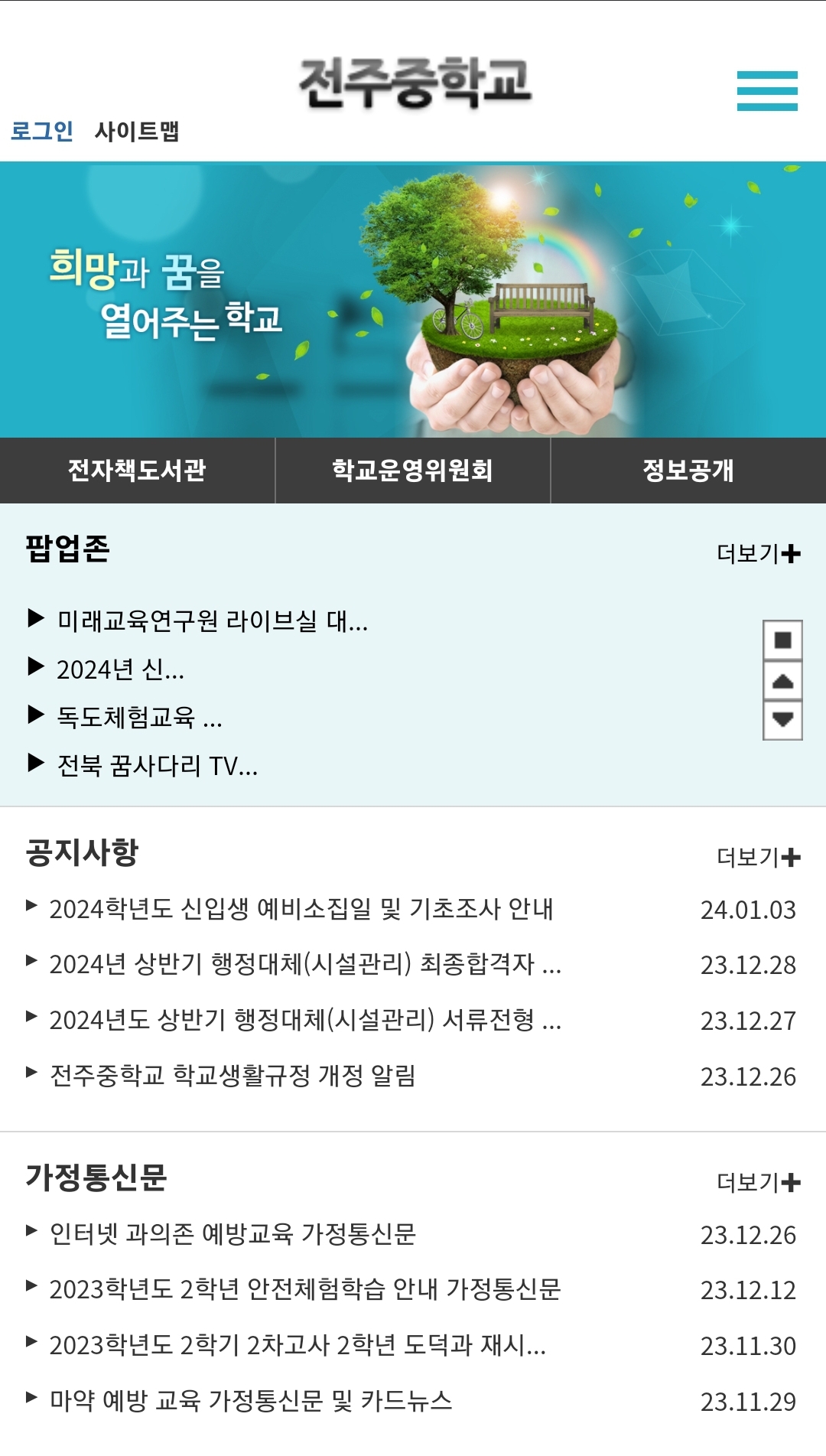 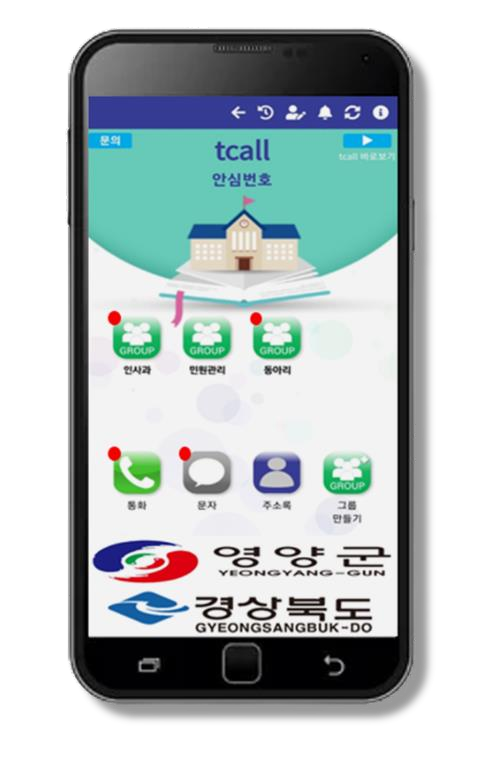 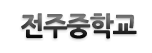 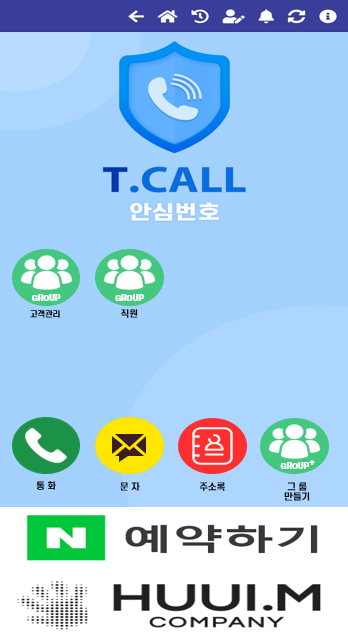 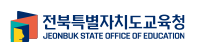 5-2
(학생)
5-2
(학부모)
소속 학교, 소속 교육청 홈페이지와 실시간 연동
학부모, 학생과 교육감님의 정책 및 공지사항 전달
홈페이지 사용률 상승 효과
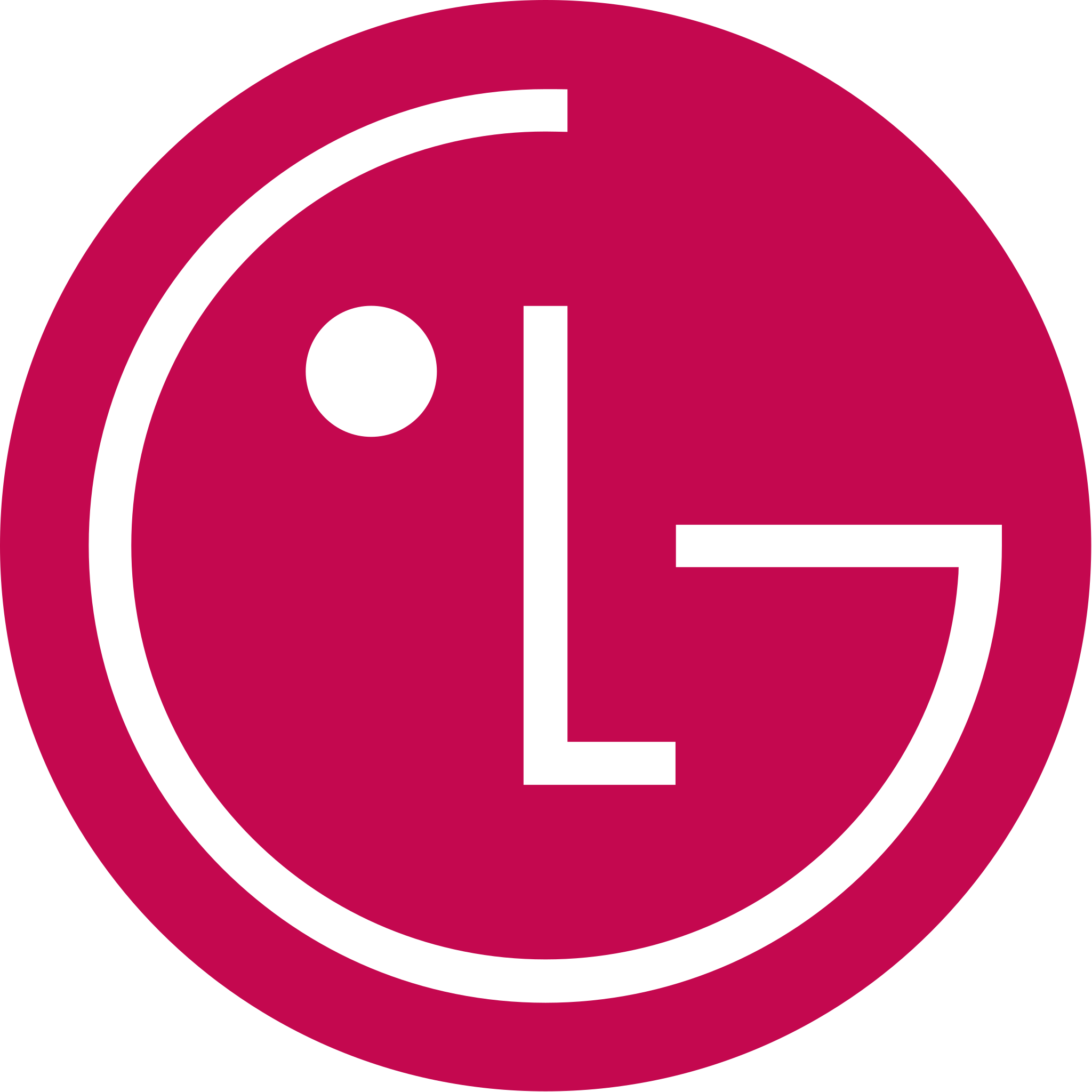 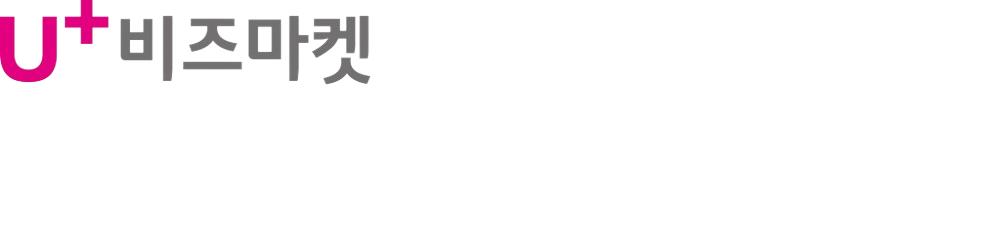 Tcall 교원안심번호
비즈마켓
전자 발찌 실시간 내주변 감지 서비스
이희권님 주위 30M이내
 위험신호가 감지되고 있습니다.
 주의하세요
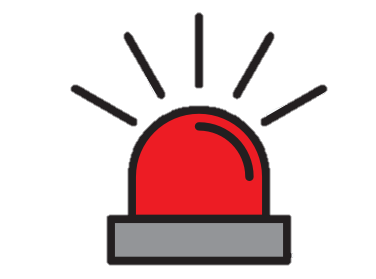 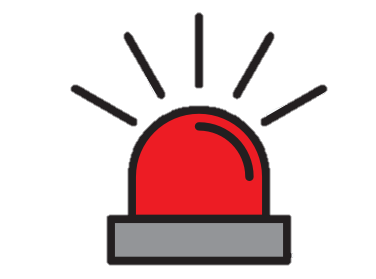 Tcall 안심번호
주변 30M이내 위험신호가
감지되고 있습니다.
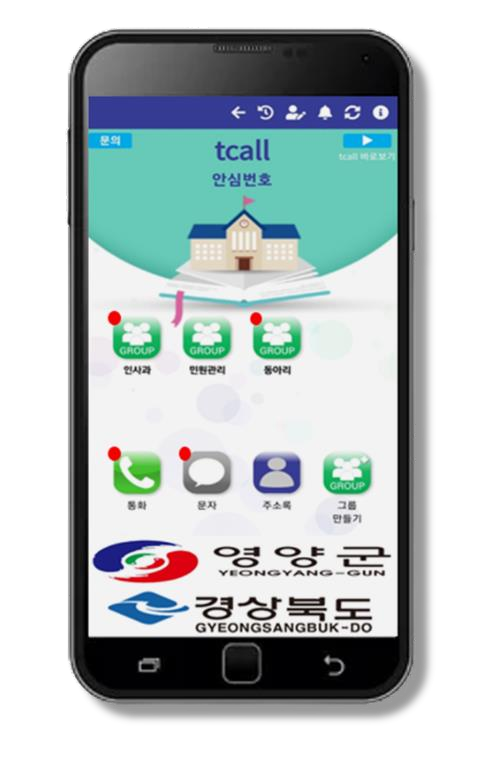 2024년 업데이트 예정)
사용자의 안전을 위해 내 주변 전자 발찌 
알림을 통해 신속한 대응을 가능하게 합니다.
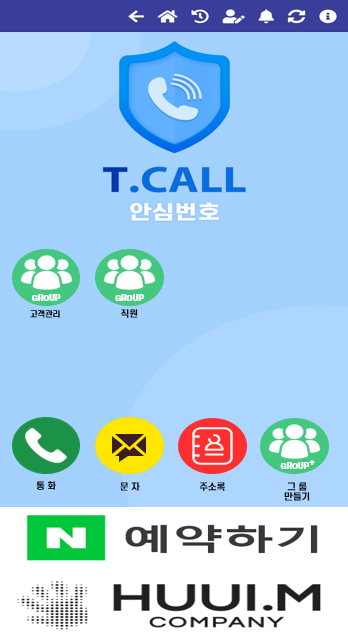 5-2
(학부모)
5-2
(학생)
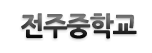 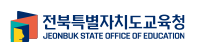 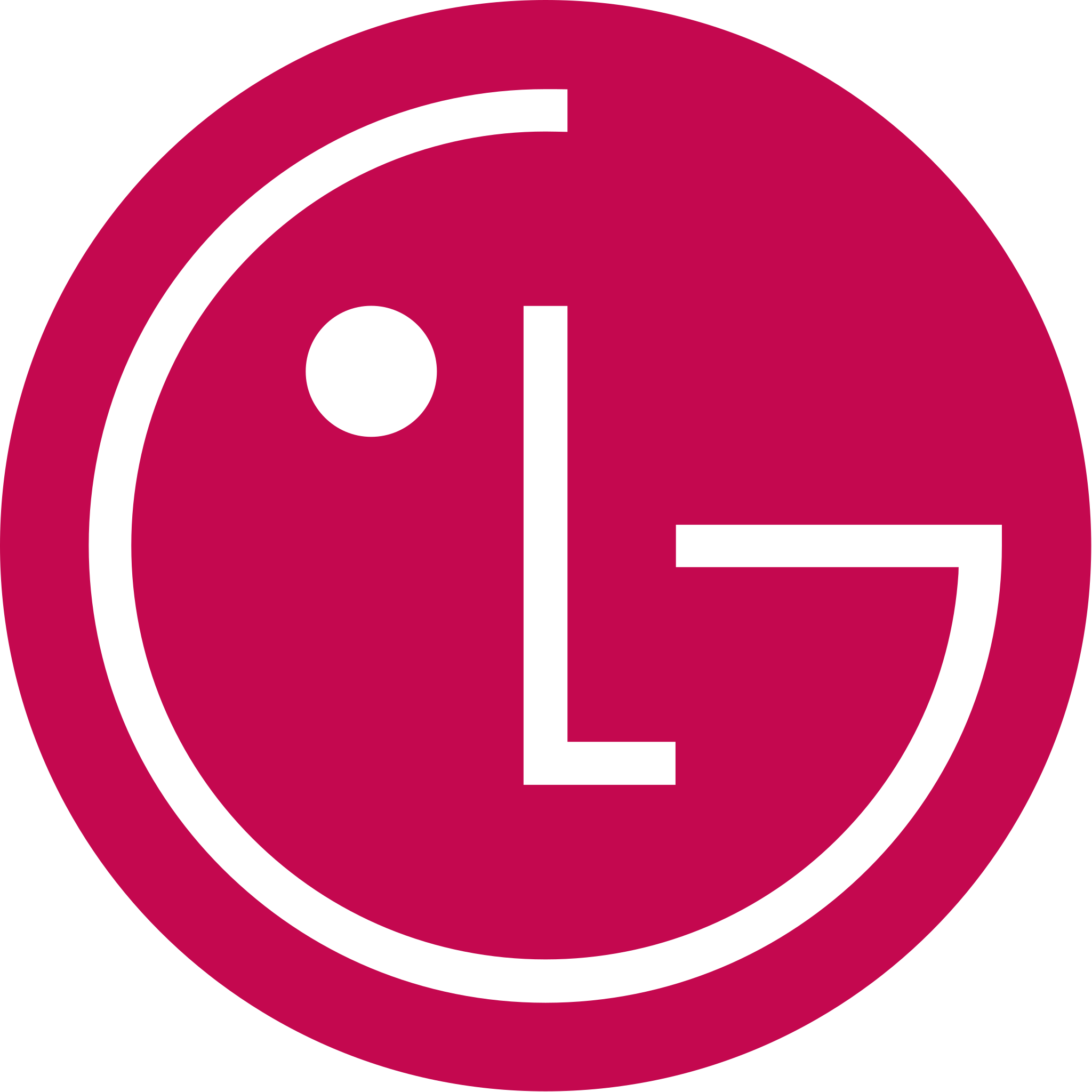 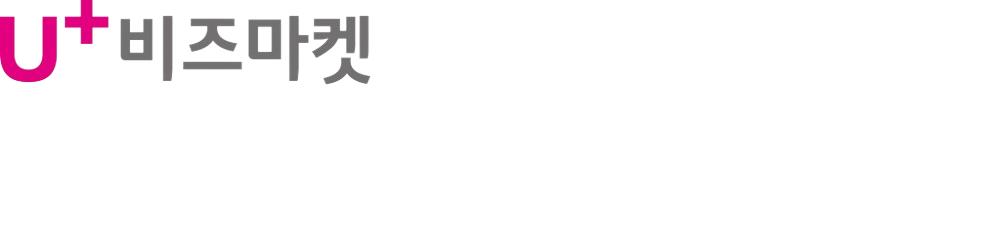 Tcall 교육 맞춤 AI GPT 서비스
비즈마켓
1. 선생님, 교직원, 학생, 학부모 맞춤 Chat GPT 서비스
2. 전북 교육청 소속 학교, 교육청 등 그룹별 GPT 페이지 지원
3. 자주 사용하는 GPT Prompt Tool로 메인 페이지 구성
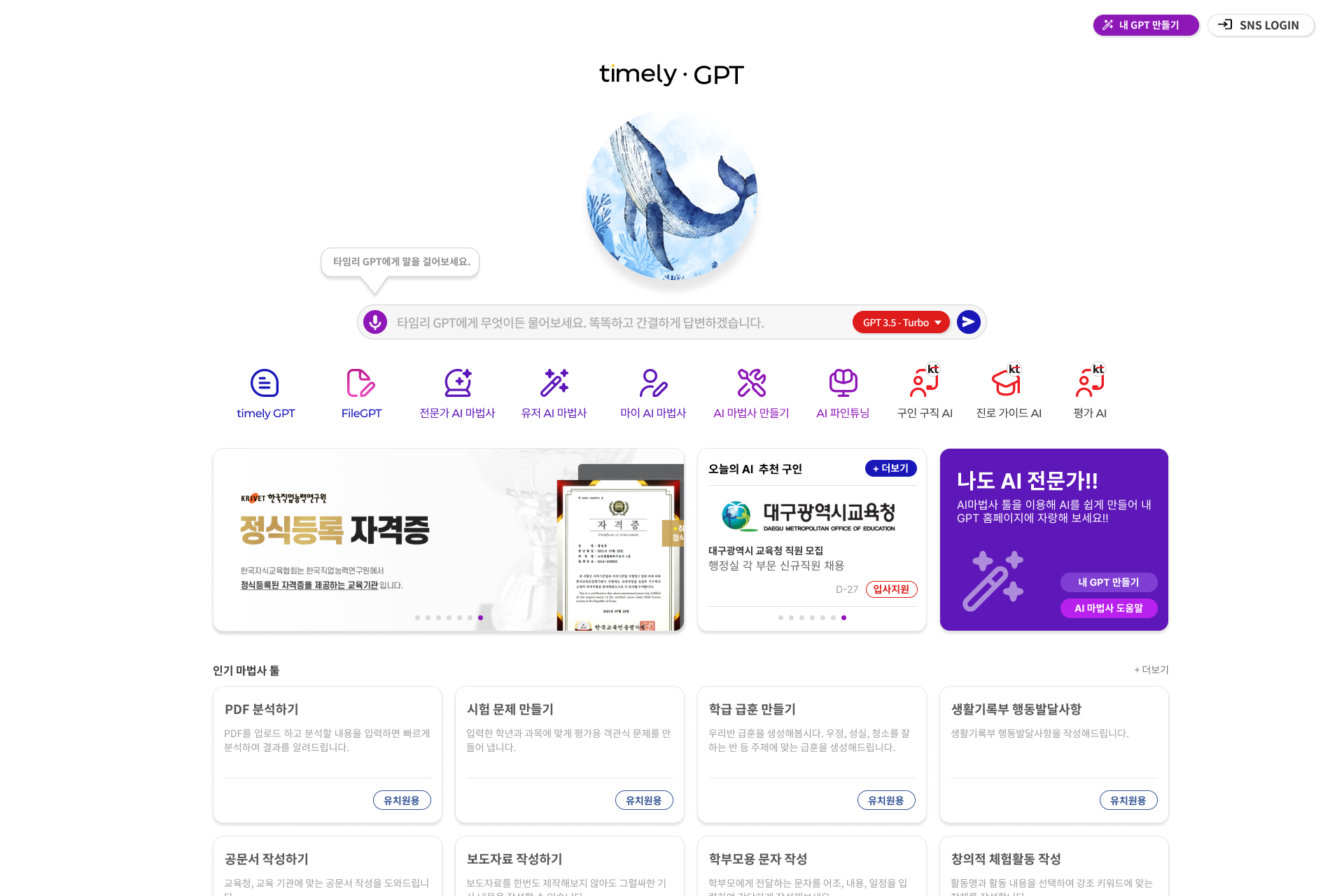 Tcall
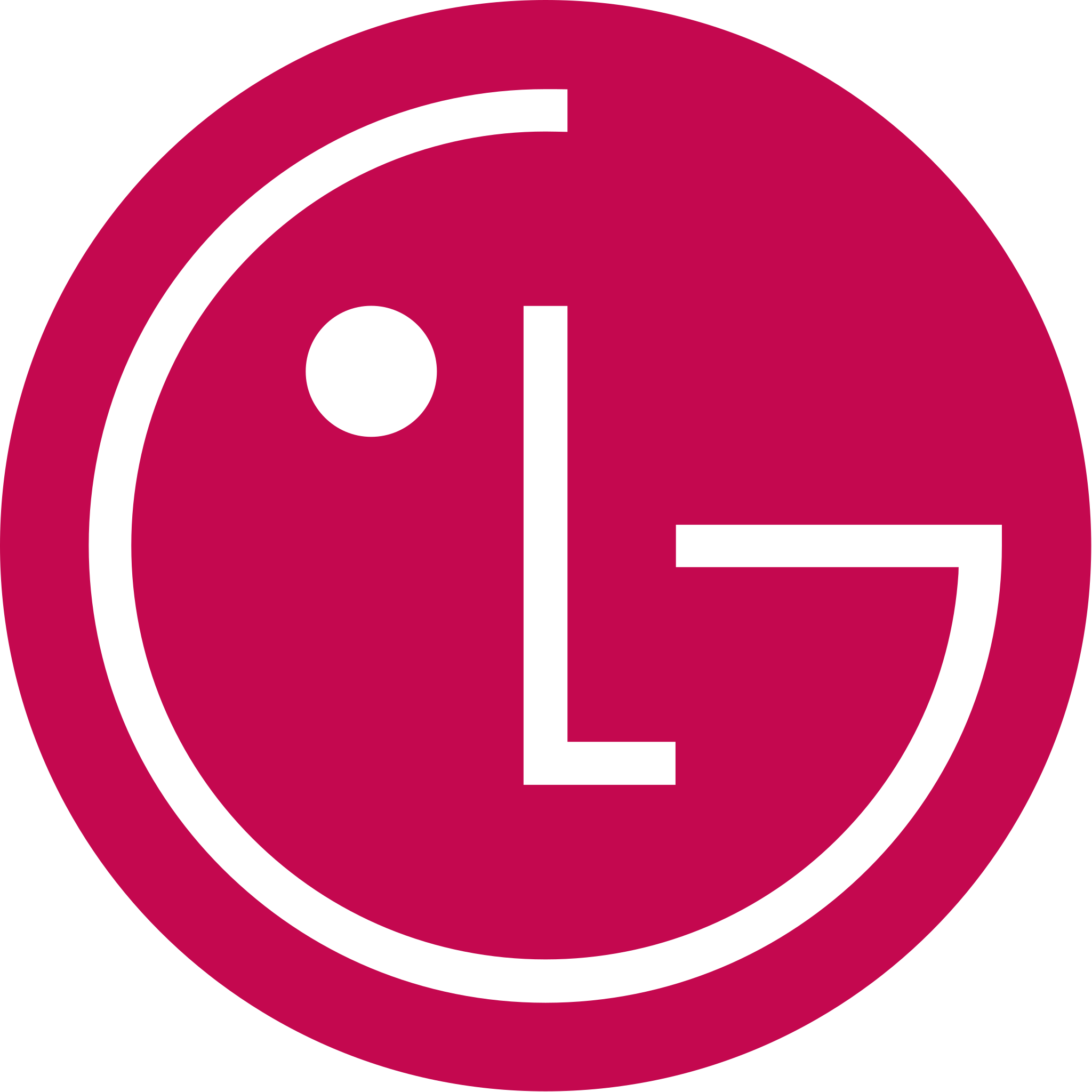 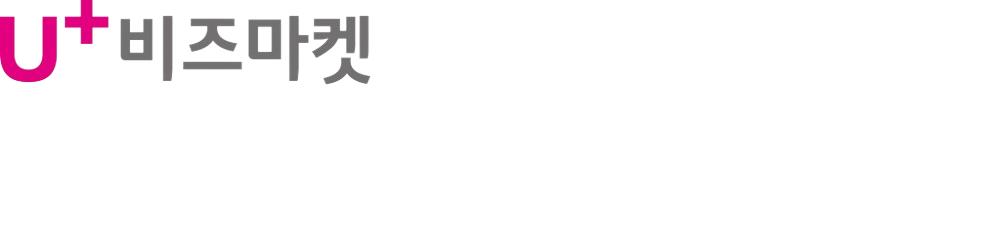 Tcall 교육 맞춤 AI GPT 서비스
비즈마켓
GPT와 Prompt Tool을 활용한 AI 학습 지원과 행정 업무 경감
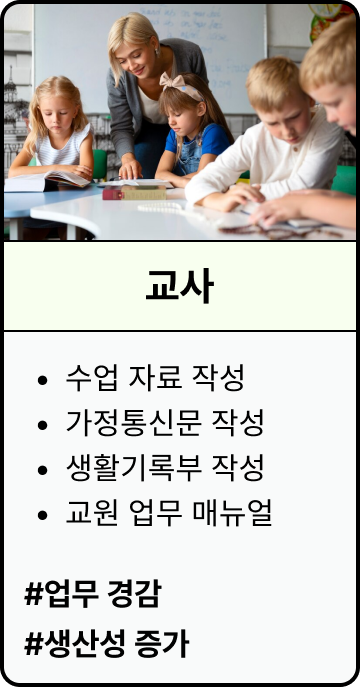 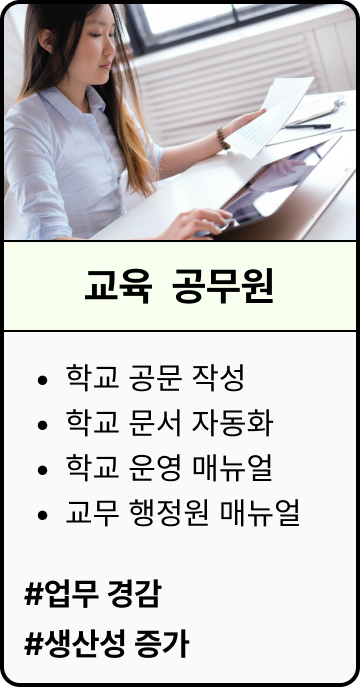 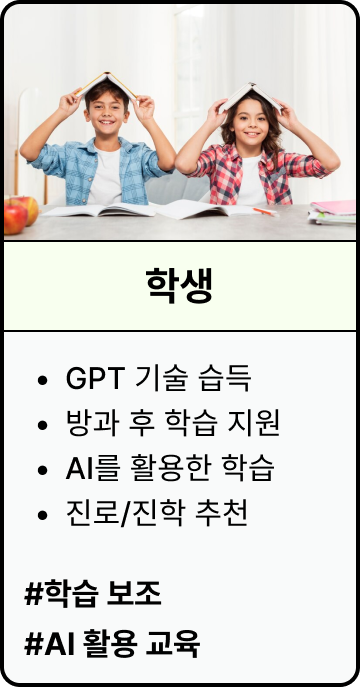 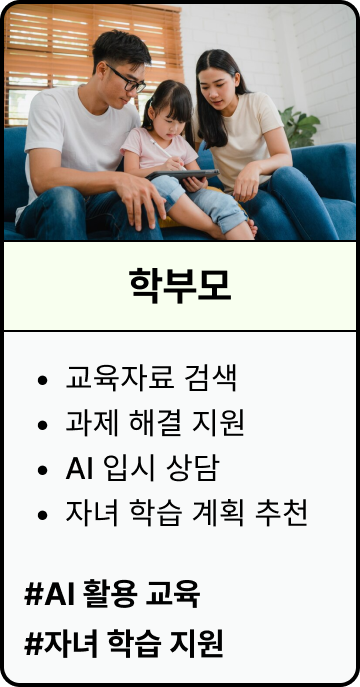 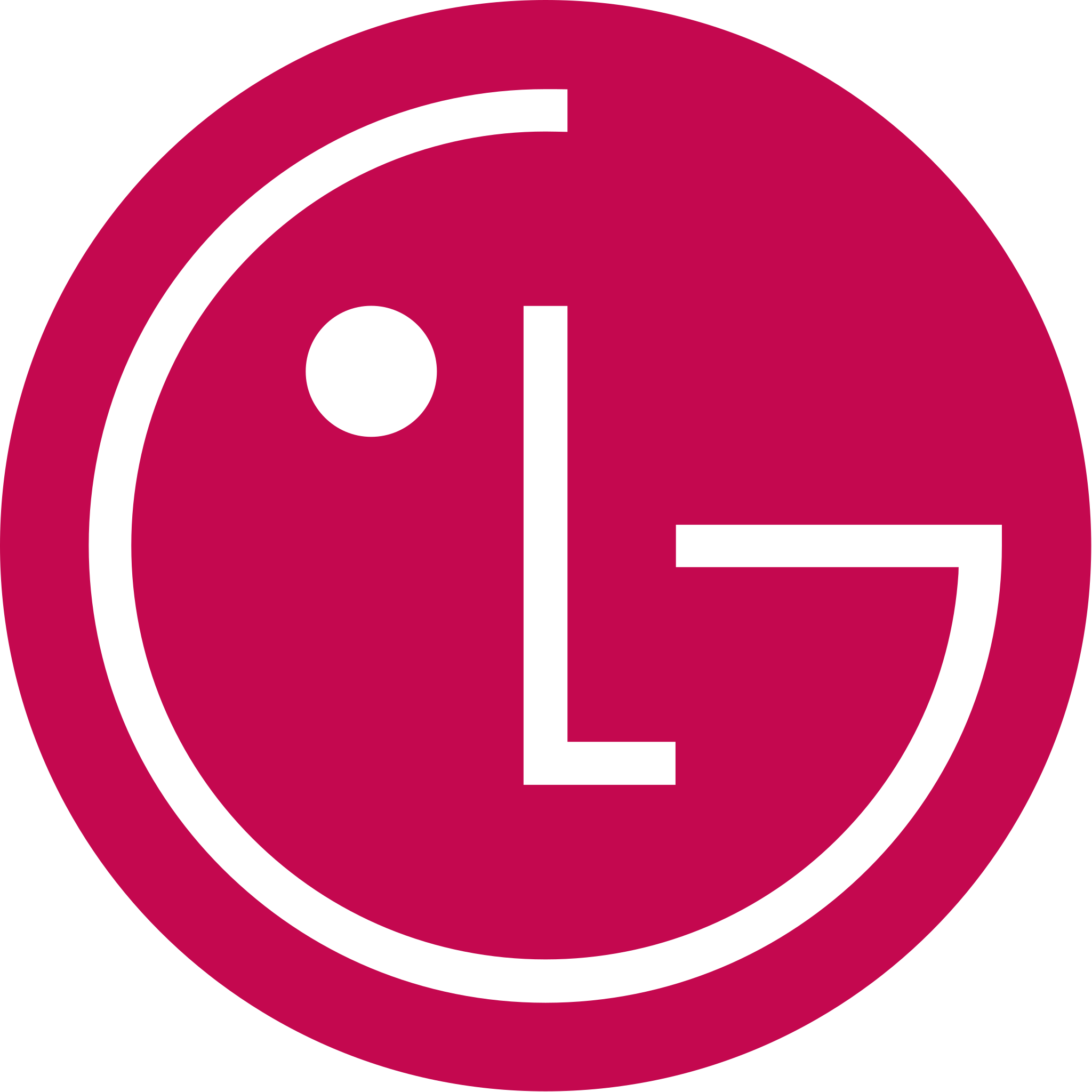 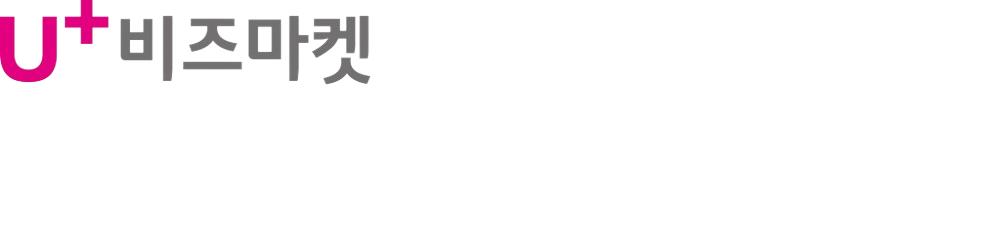 Tcall 교육 맞춤 AI GPT 서비스
비즈마켓
Group GPT 페이지 지원
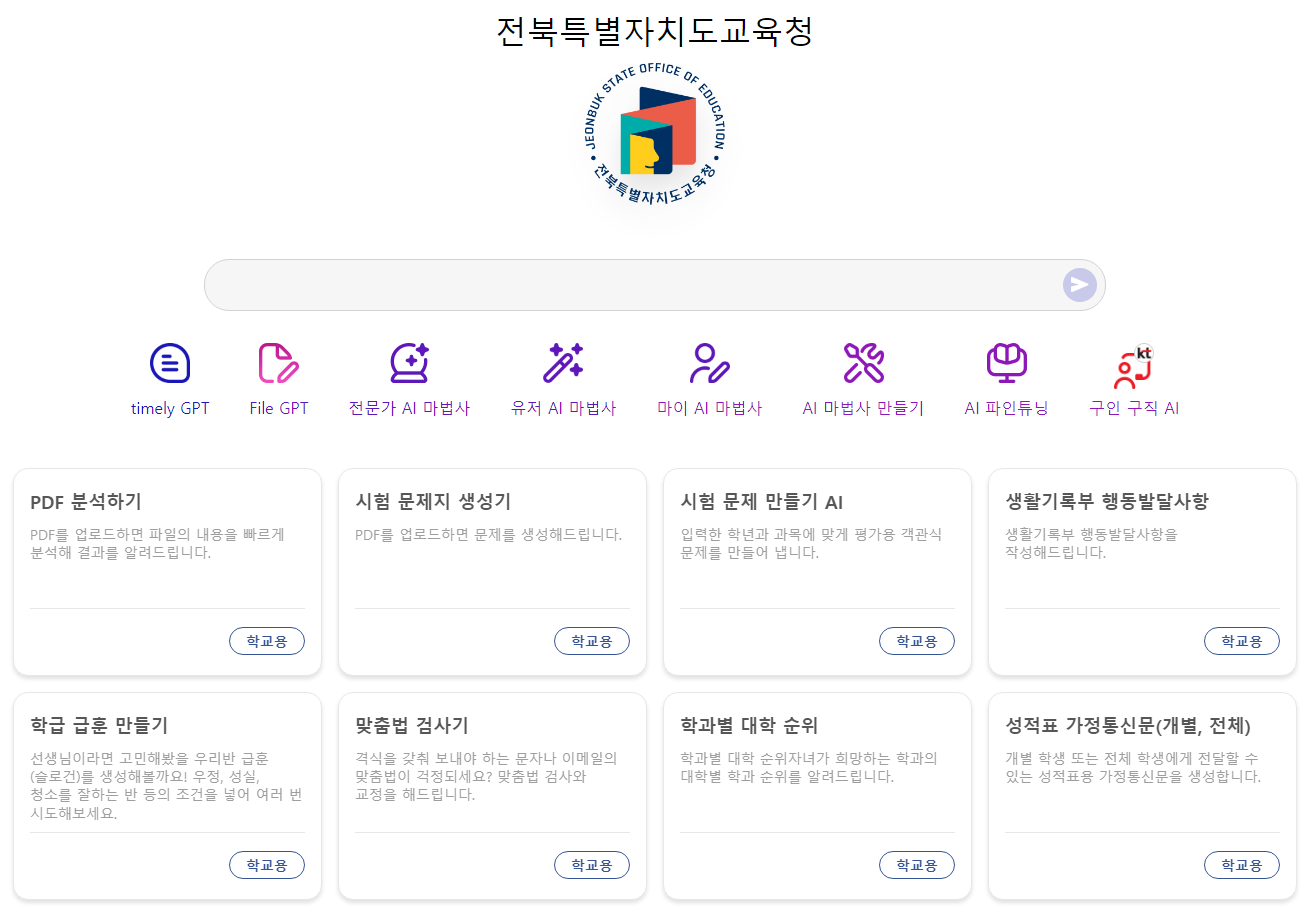 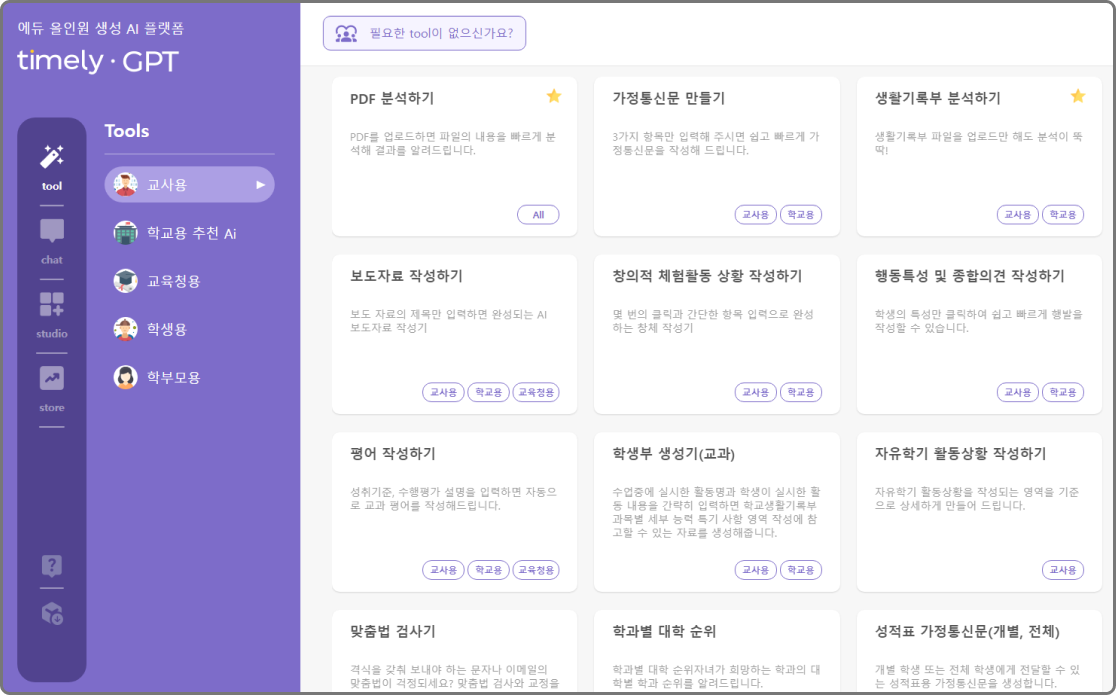 교육청, 교육지원청, 학교, 학급, 학부모 등 소속 그룹이 활용할 수 있도록
분야에 맞는 맞춤형 GPT 서비스 제공
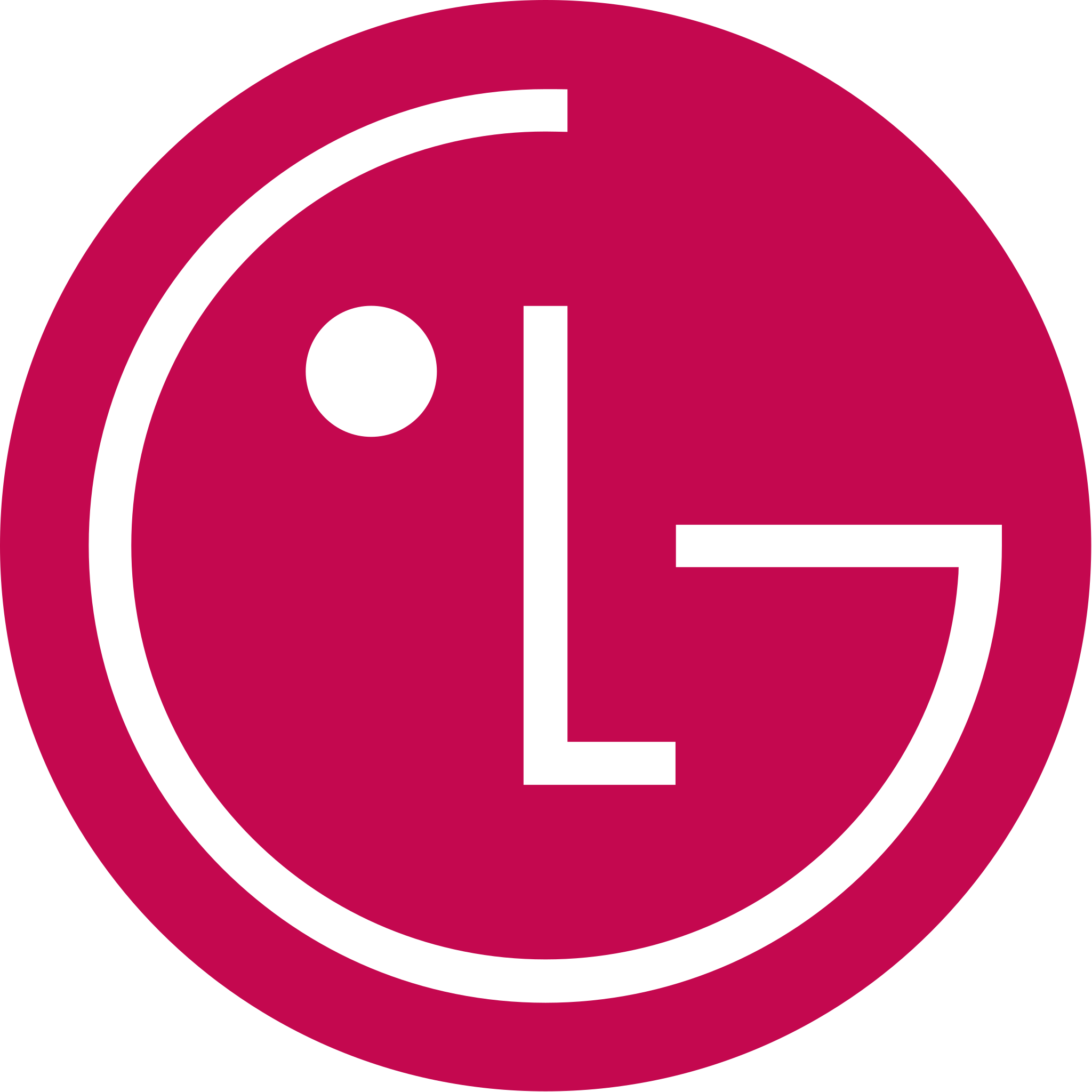 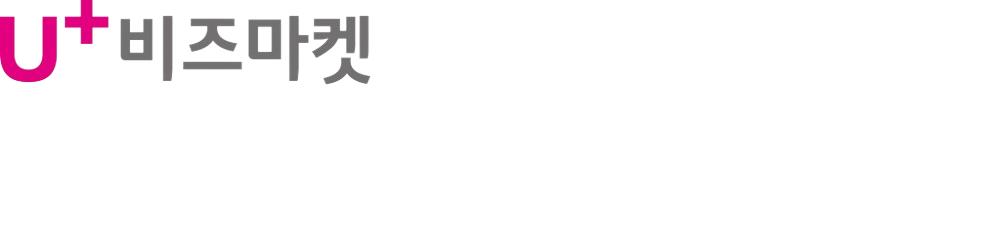 Tcall 교육 맞춤 AI GPT 서비스
비즈마켓
인력풀을 통한 교사 및 강사 매칭 서비스 운영
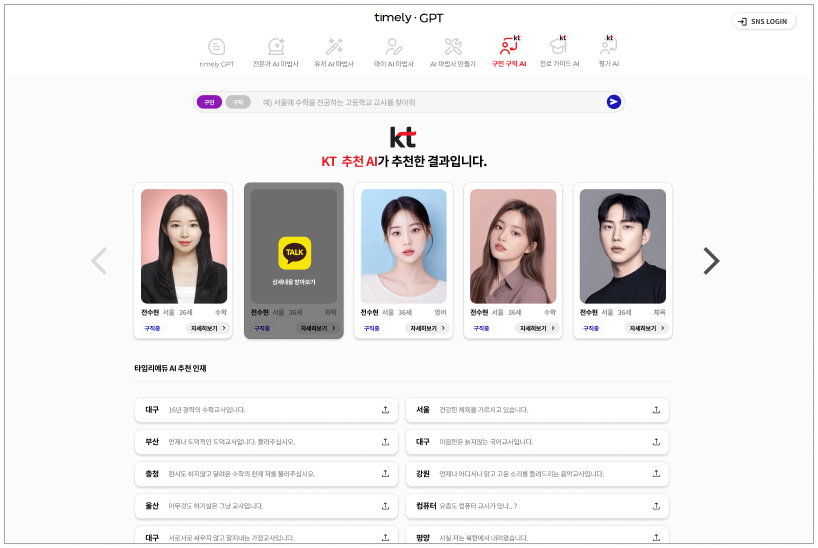 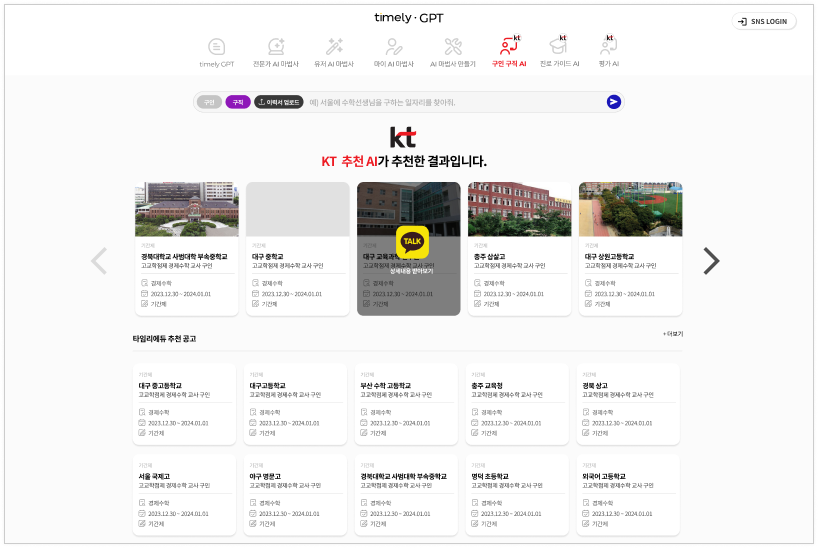 지역 내 강사 인력풀을 구성하여 늘봄 학교, 고교학점제, 방과후, 보결 등
학교에 필요한 교사 및 강사 매칭 서비스
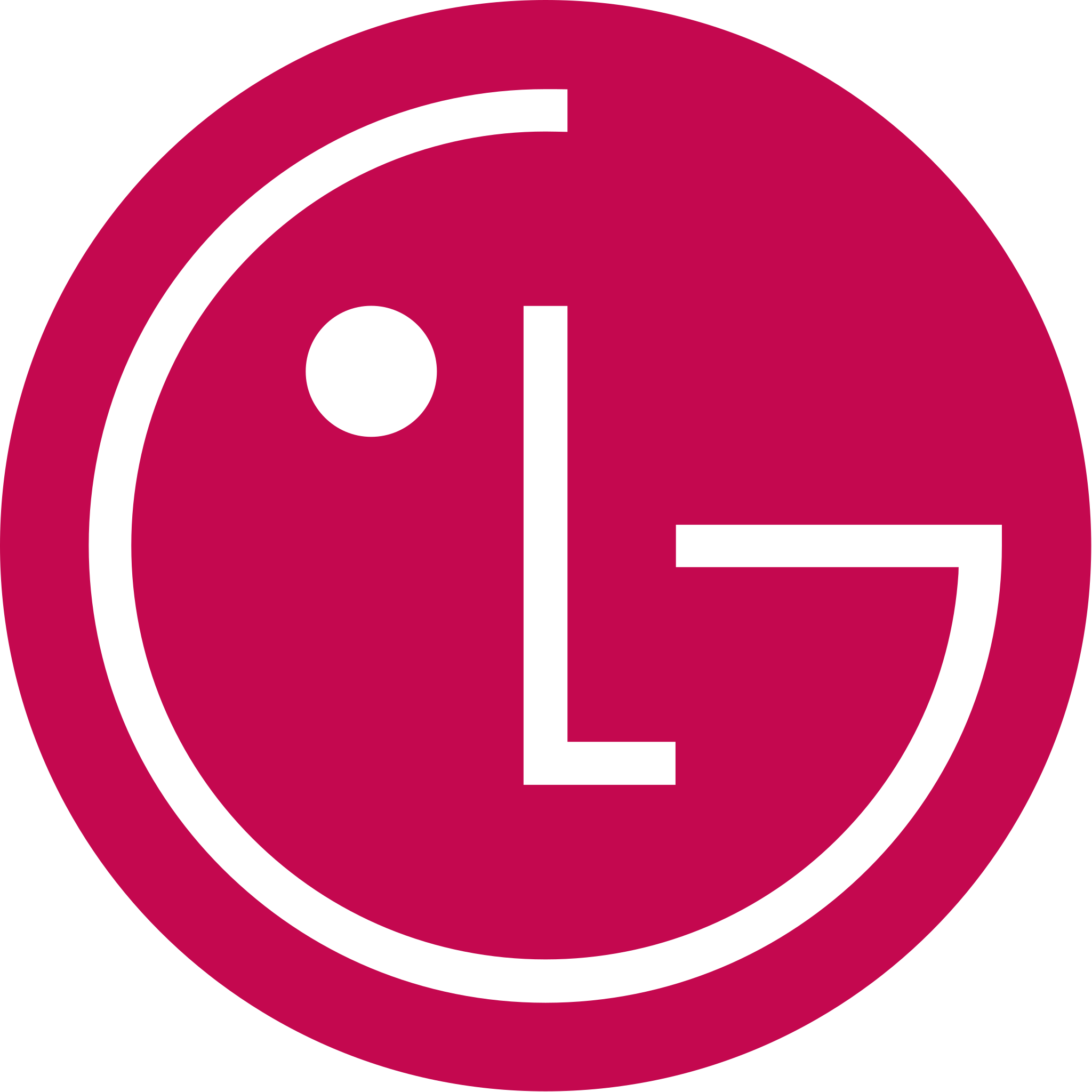 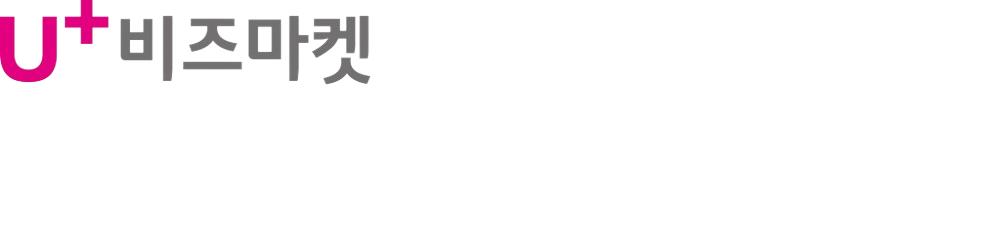 Tcall 교육 맞춤 AI GPT 서비스
비즈마켓
카카오톡을 통한 교육 맞춤 AI GPT 서비스
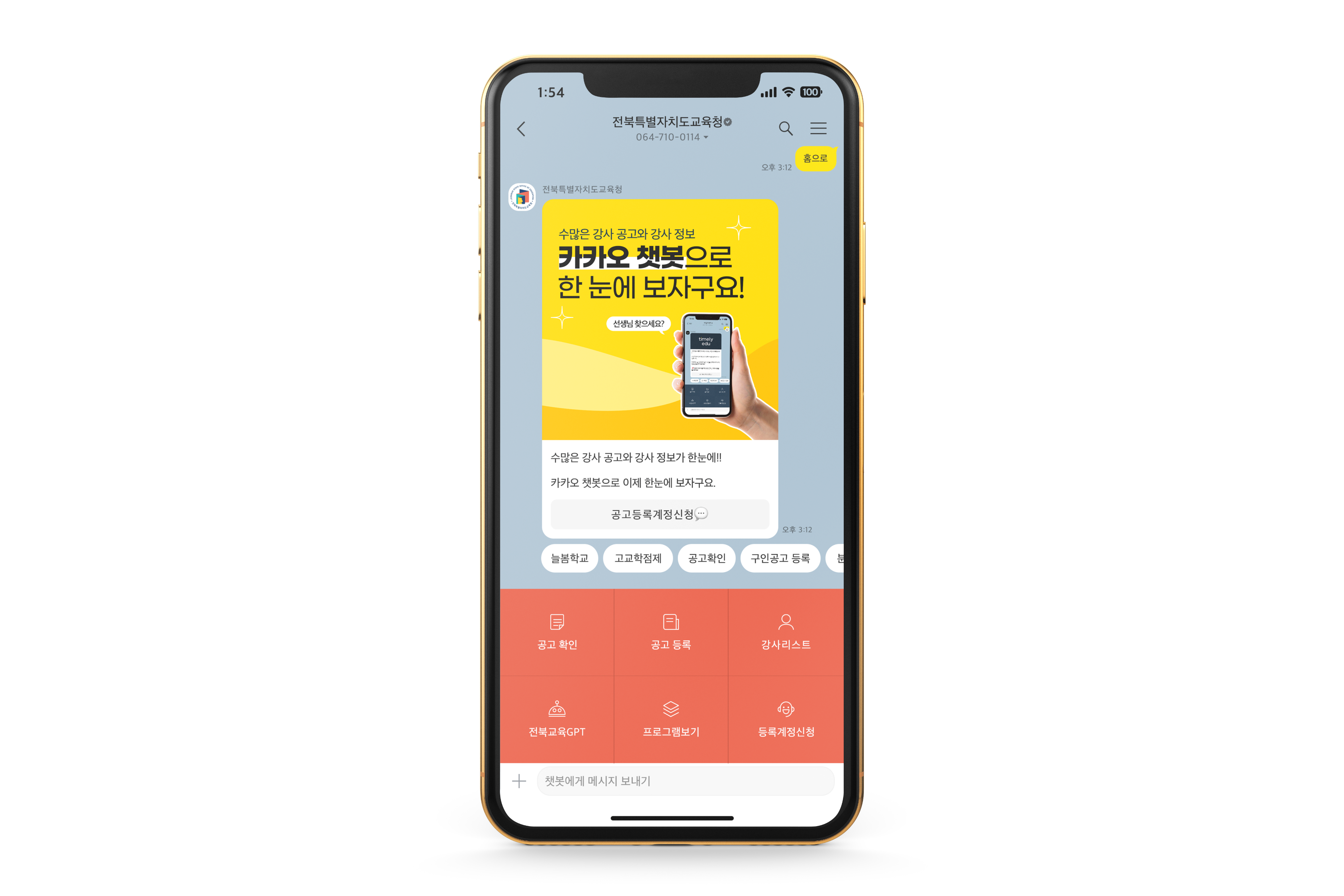 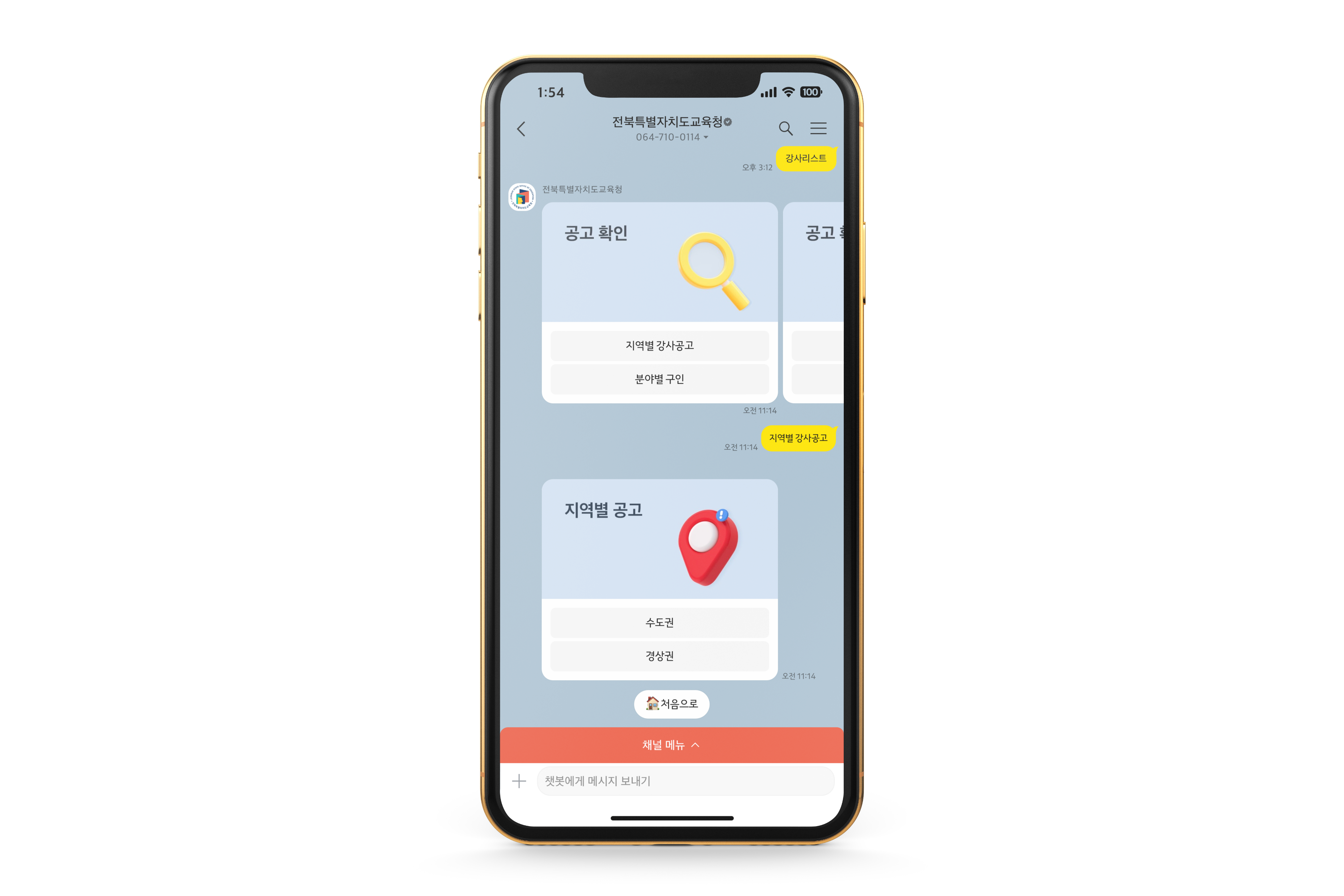 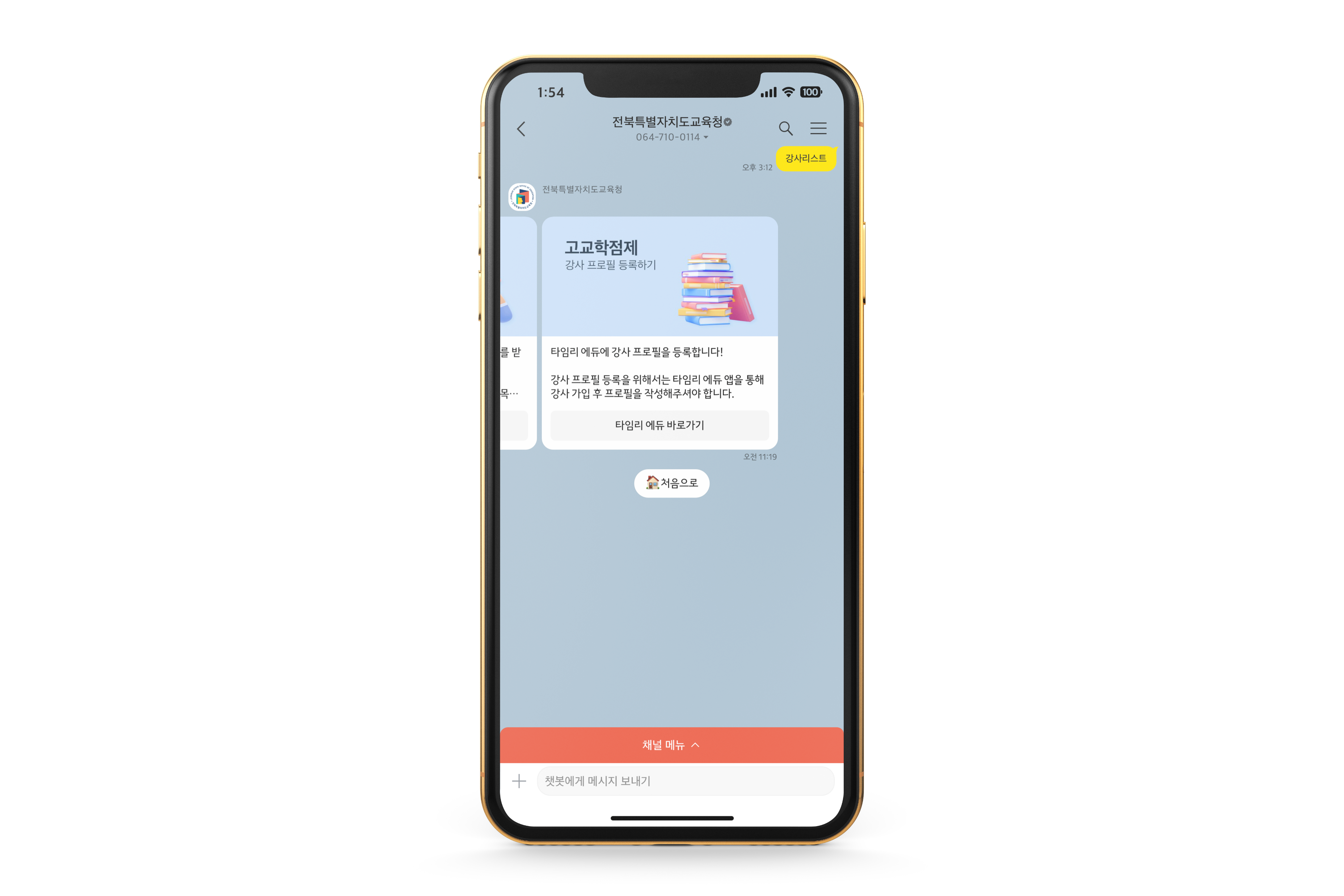 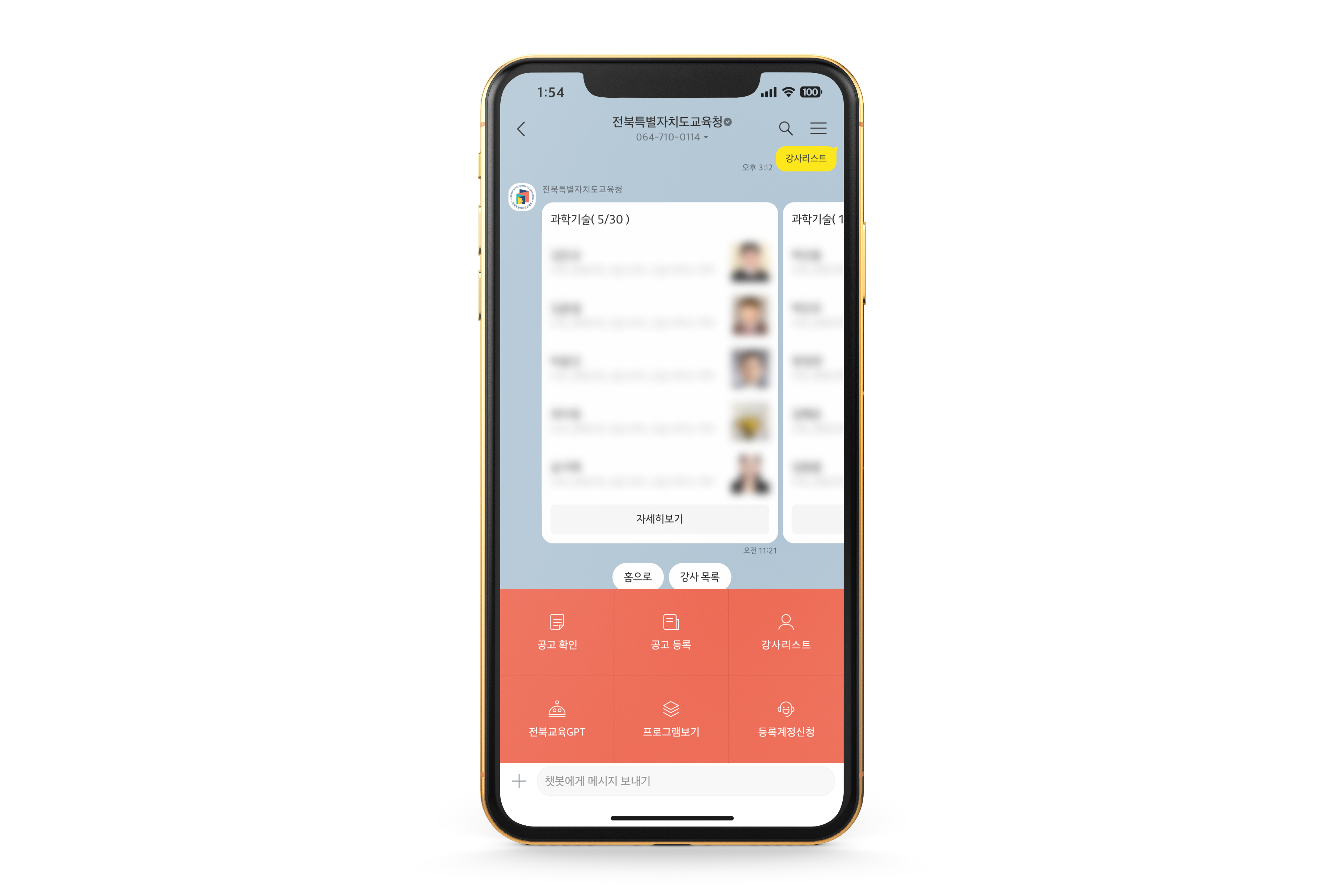 GPT 서비스와 교원 및 강사 매칭 서비스를 이용할 수 있도록
교육청 전용 카카오 채널 및 챗봇 도입 지원
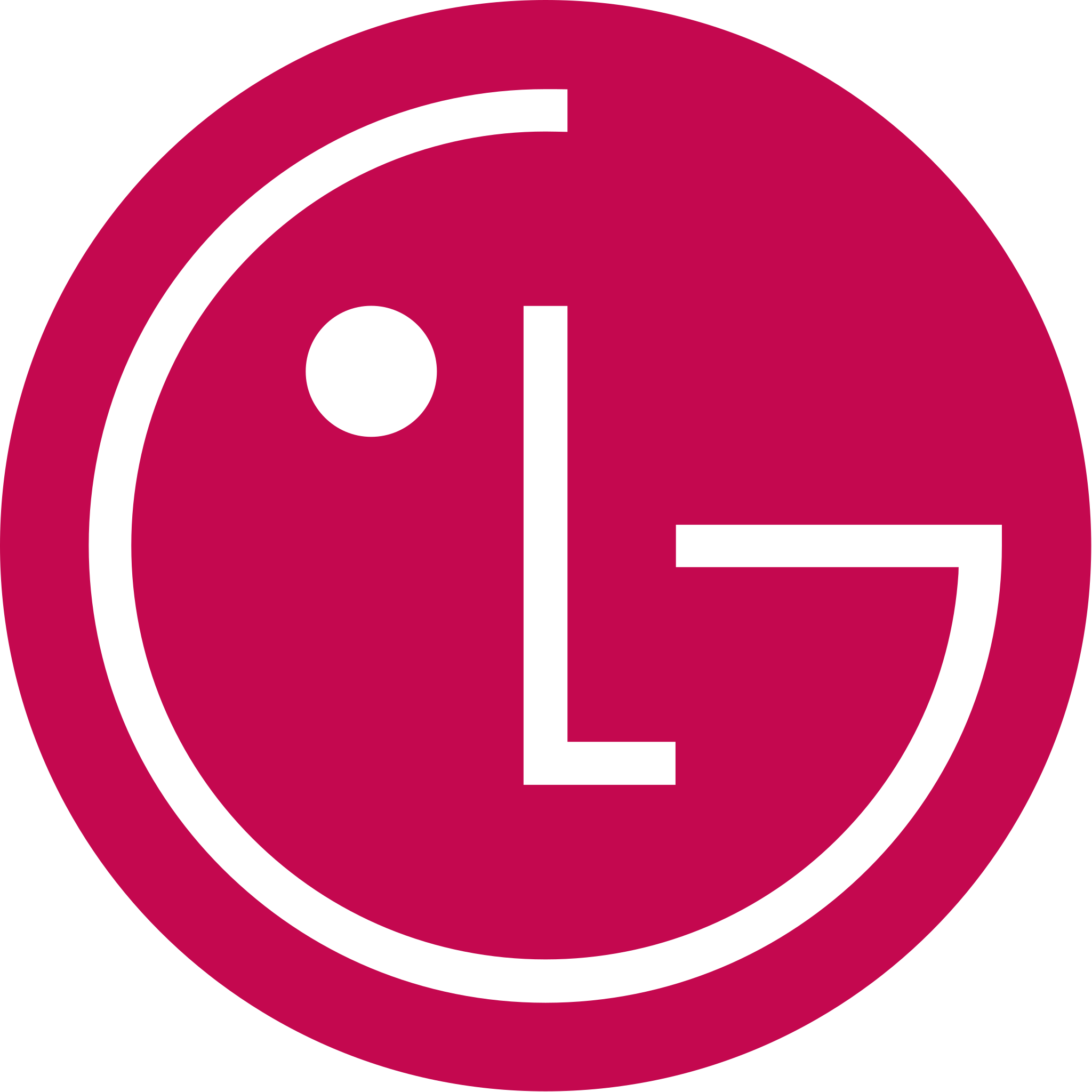 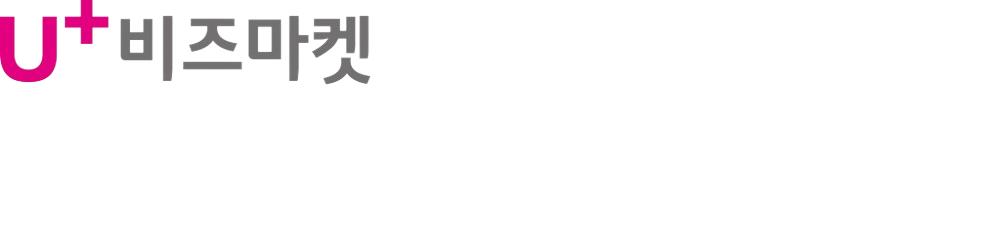 Tcall 안심 자녀 등·하교(위험지역) 알림 서비스
비즈마켓
1. 휴대폰을 소지하고있는 학생은 GPS기반 위치 추적으로  등, 하교  알림 서비스
2. 휴대폰을 가지고 있지않는 학생은 비콘을 이용하여 등, 하교  알림 서비스
3. Tcall 교원안심번호 그룹 앱 푸시 알림으로 학교 문자 발송 시스템 제공
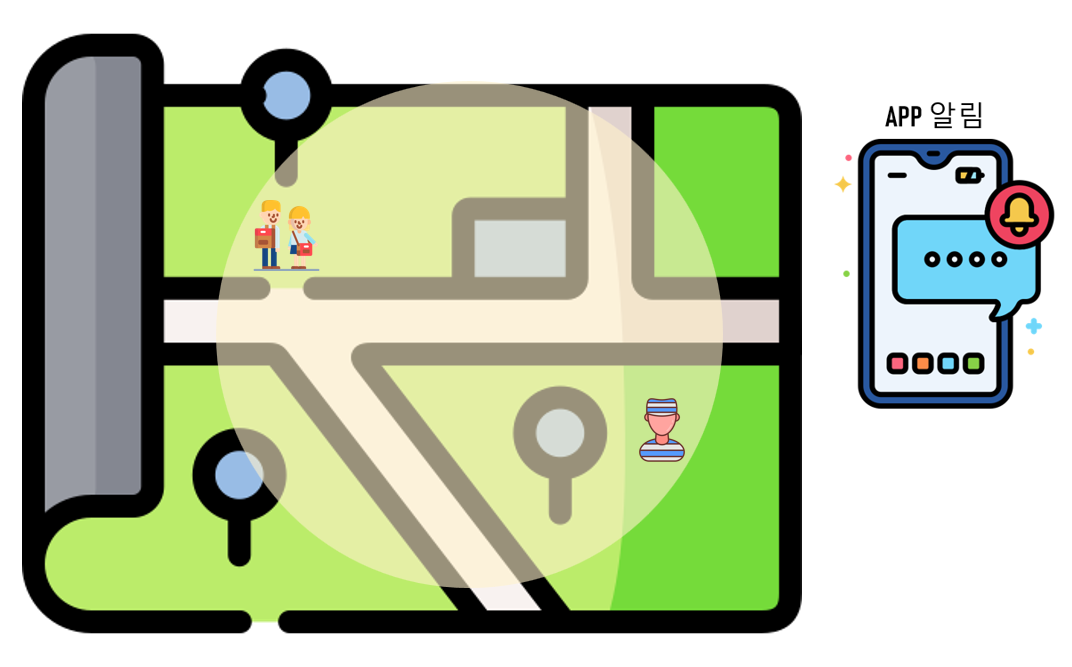 000학생이 등교하였습니다.
2024년 업데이트 예정
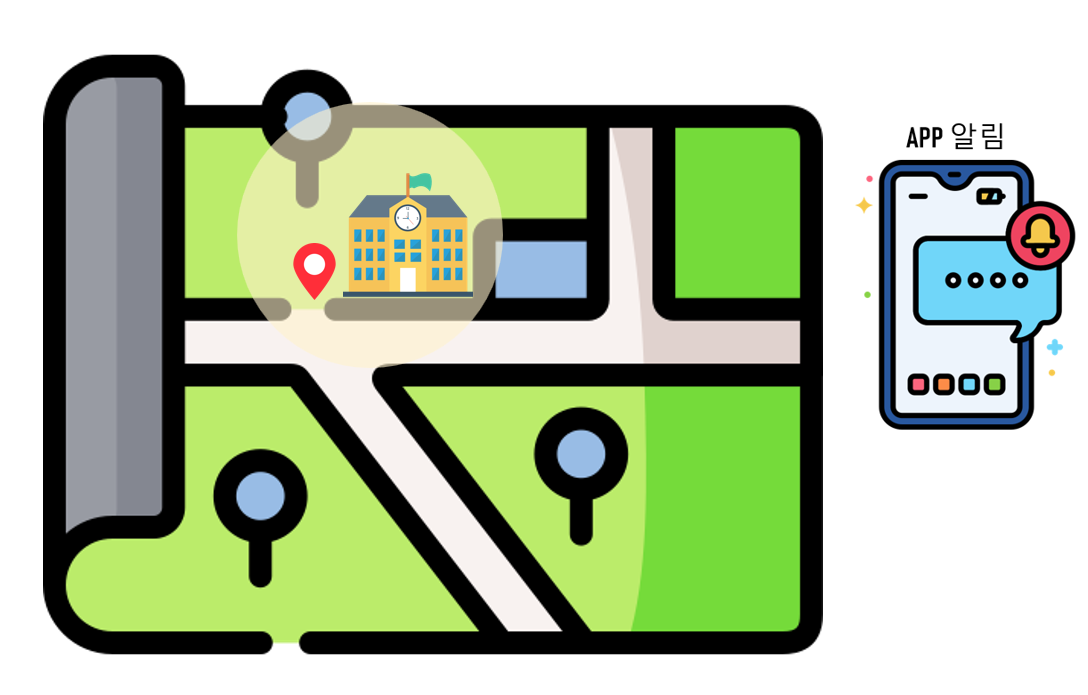 알림 시간 설정으로 등, 하교 앱 푸시 알림으로 제공
등교 시간 설정: 08:00~09:00 (기본)
 하교 시간 설정: 12:00~17:00 (기본)
1.
1.
푸시 알림 1 - 3회이상 설정 가능
등, 하교 알림
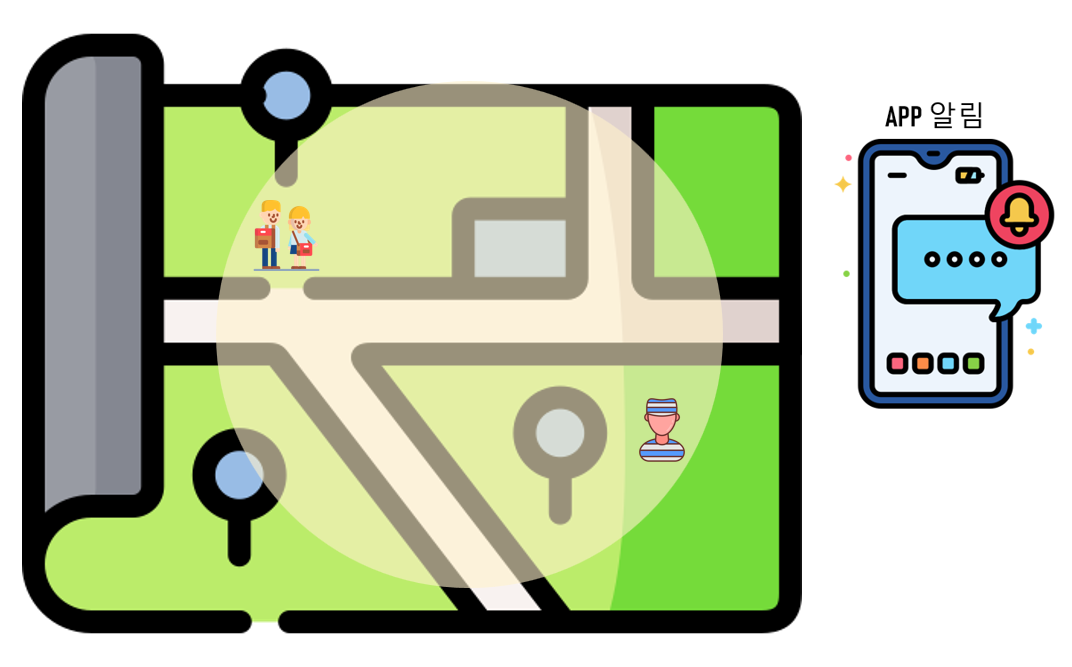 000학생이 하교하였습니다.
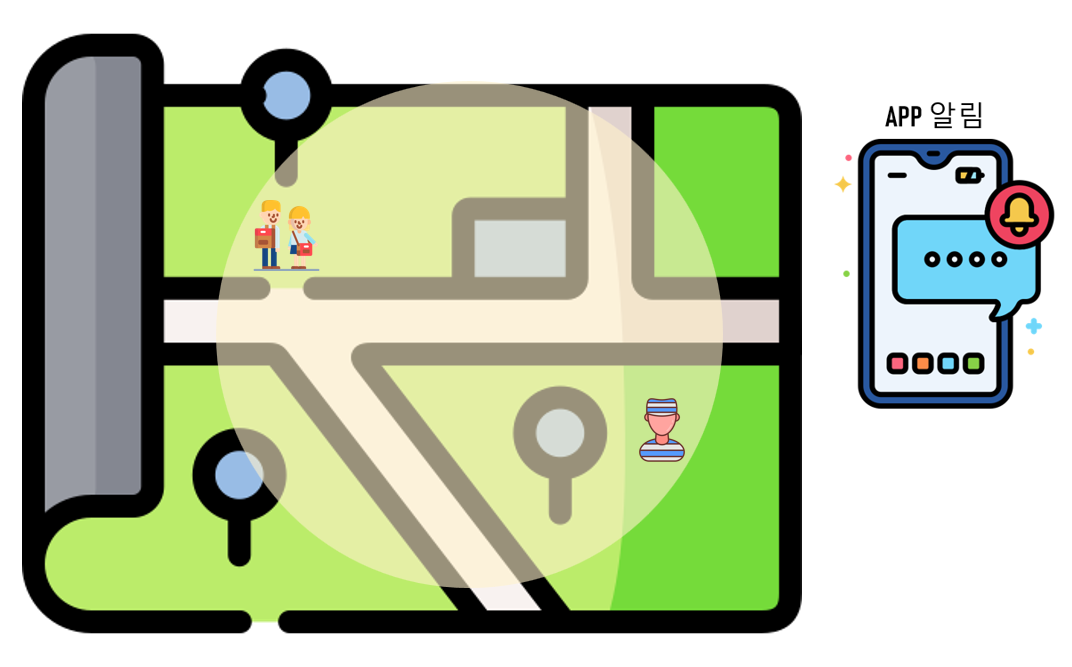 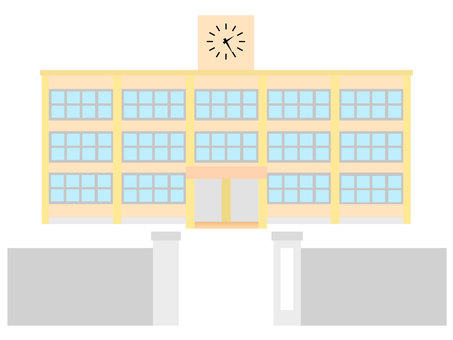 2.
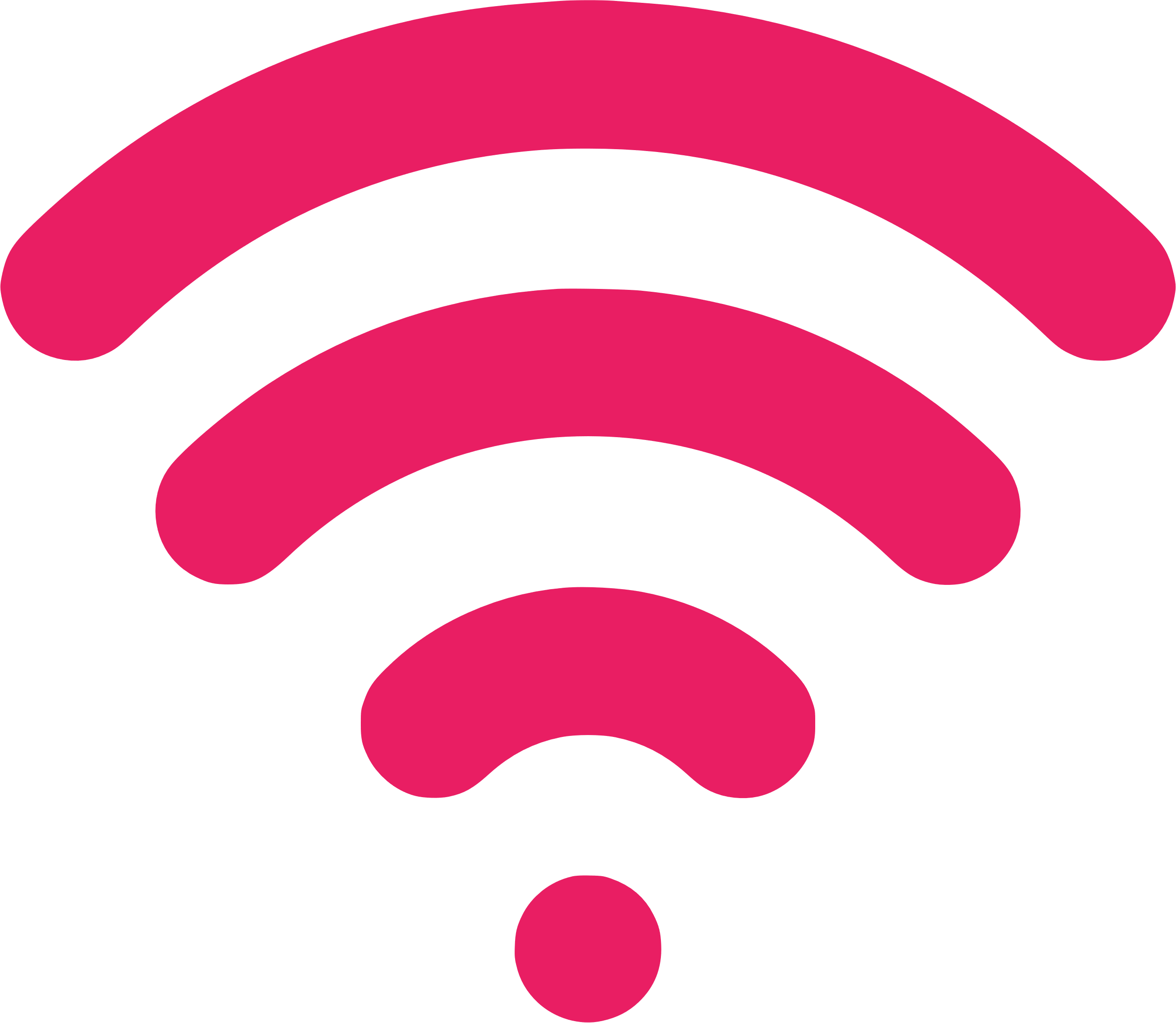 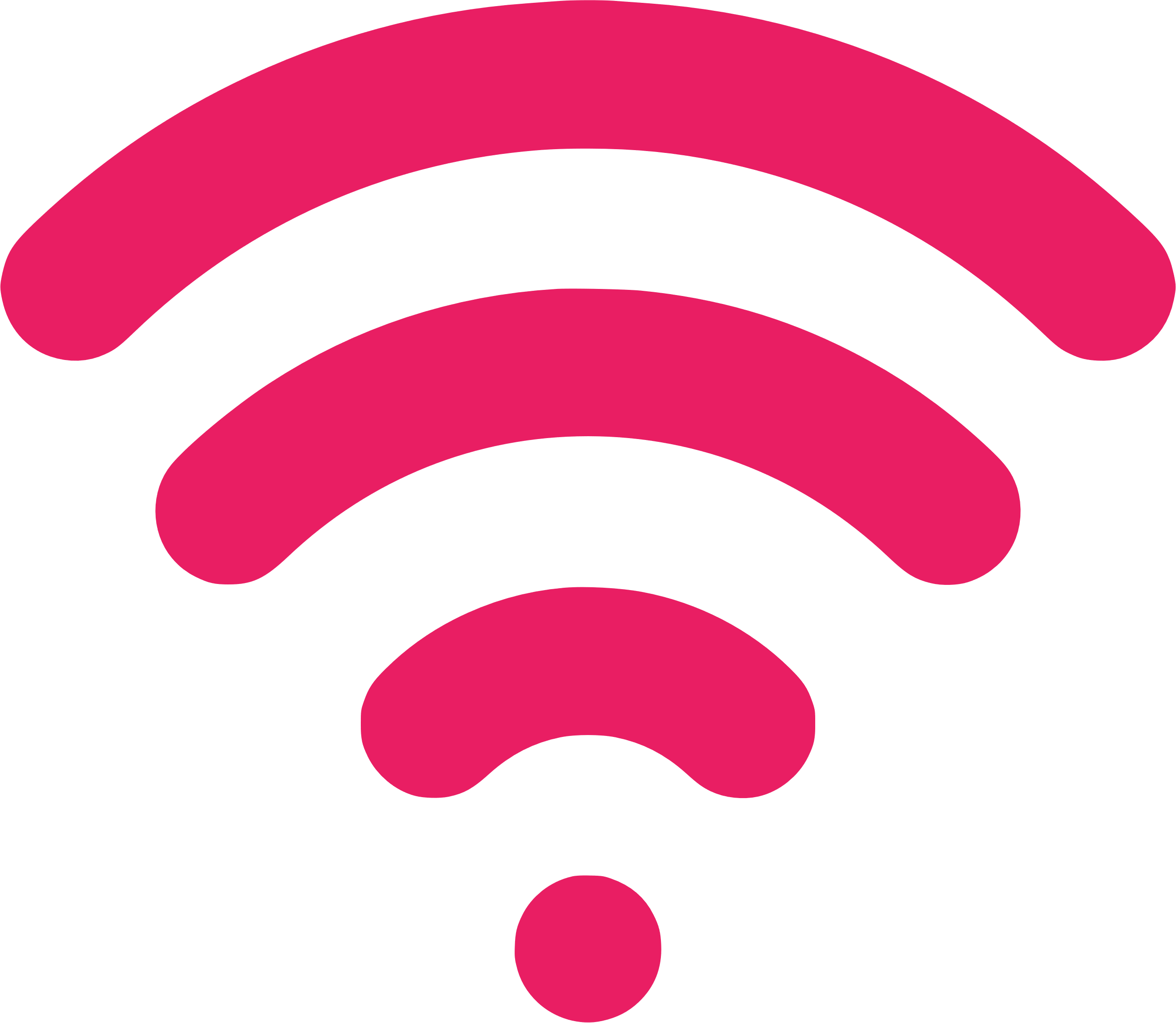 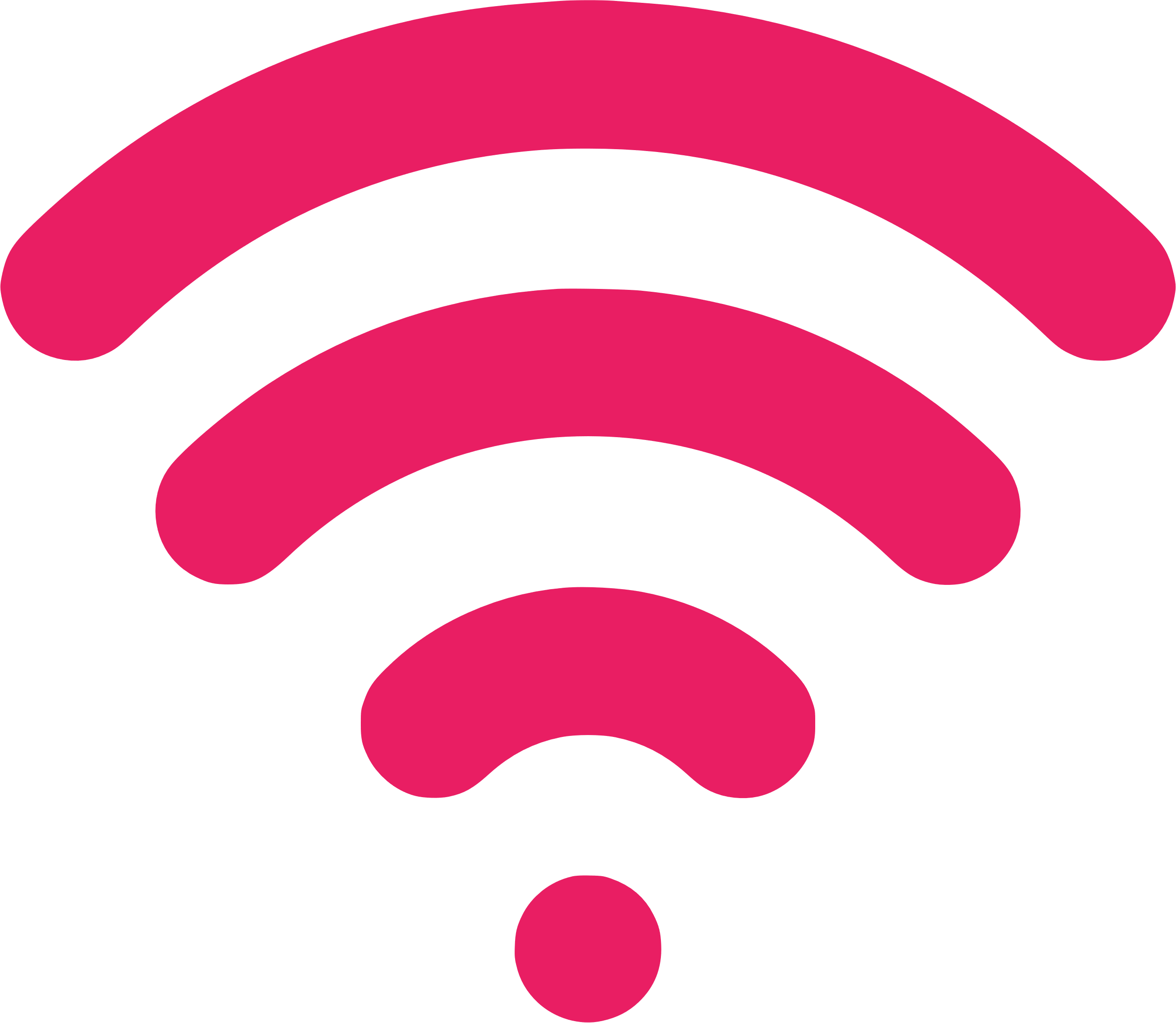 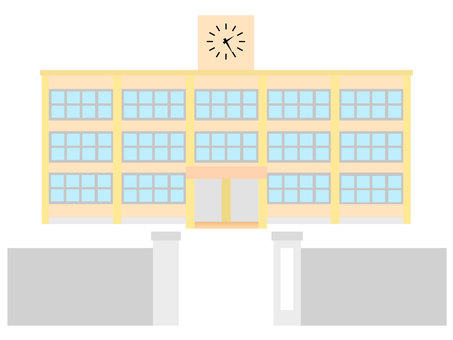 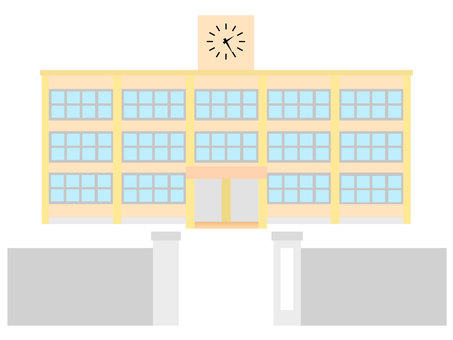 수신기
수신기
수신기
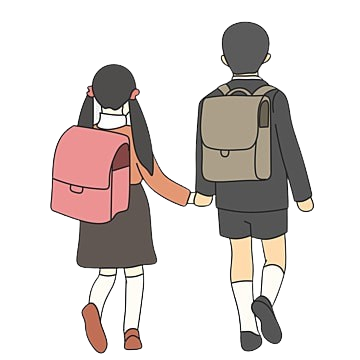 스마트폰 미 소지시 GPS 기반
비콘 제공
학생 등, 하교 시 
Tcall 교원안심번호 앱 푸시 알림 제공
위험 반경 제한 알림
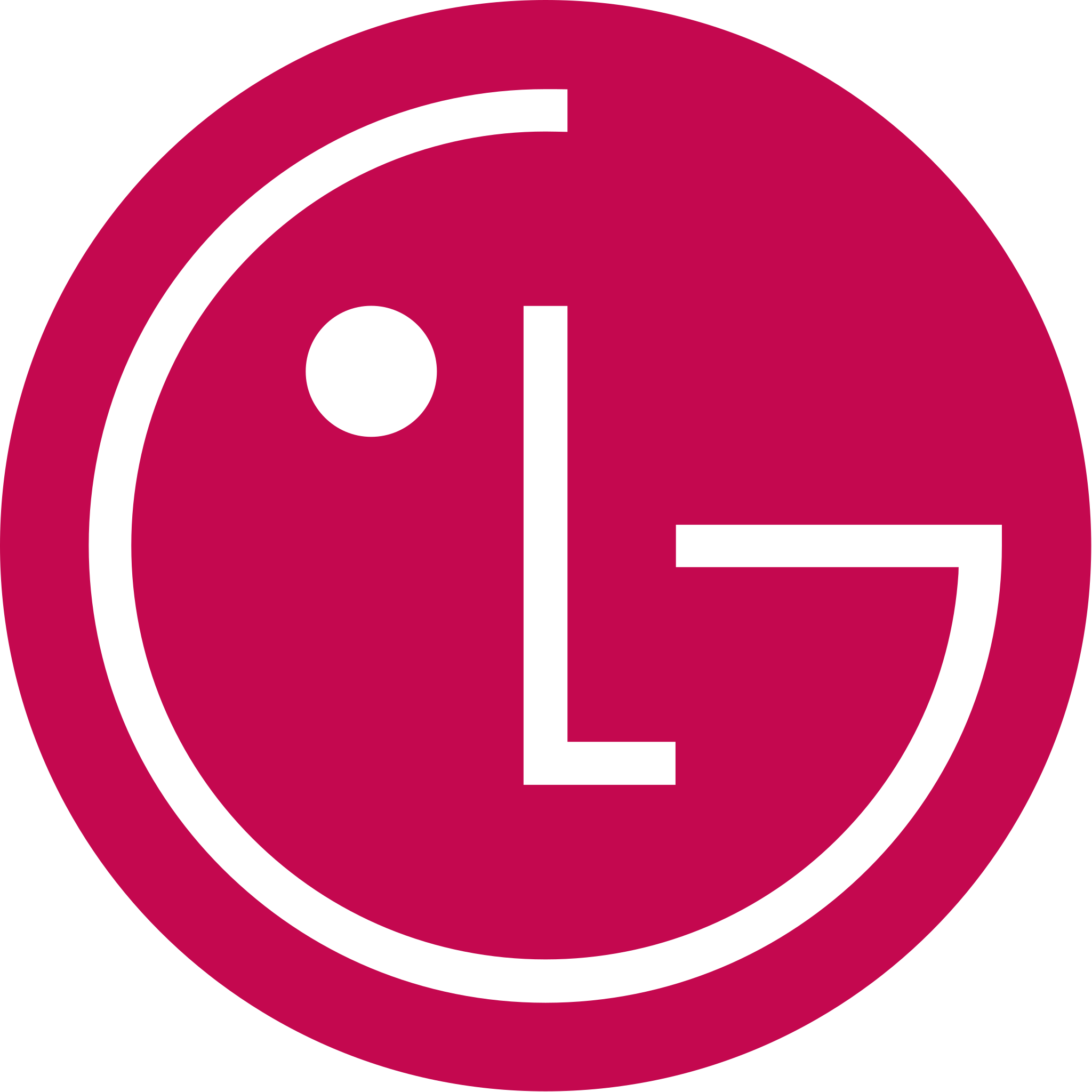 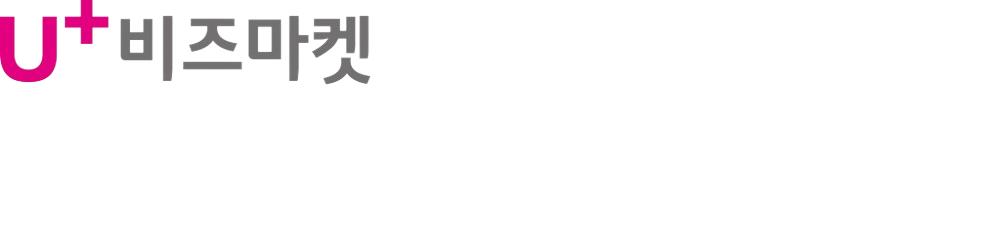 Tcall 교원안심번호
비즈마켓
결론
Tcall 교원안심번호는 교원의 개인정보 보호와 교권침해 예방을 위해 개발된 서비스입니다. Tcall 교원안심번호 사용으로 교육활동에 더욱 집중할 수 있고 불필요한 민원이나 스트레스를 줄일수있습니다. Tcall 교원안심번호는
단순히 선생님과 학부모에 단절을 하는 것이 아니라
자연스럽게 학부모는 존중받고 선생님은 존경받는 플랫폼으로 발전하고 있습니다.
이에 Tcall 교원안심번호는 존경 받는 교권, 존중 받는 교육 환경에 이바지하는
Tcall 교원안심번호로 발전하겠습니다.
감사합니다.